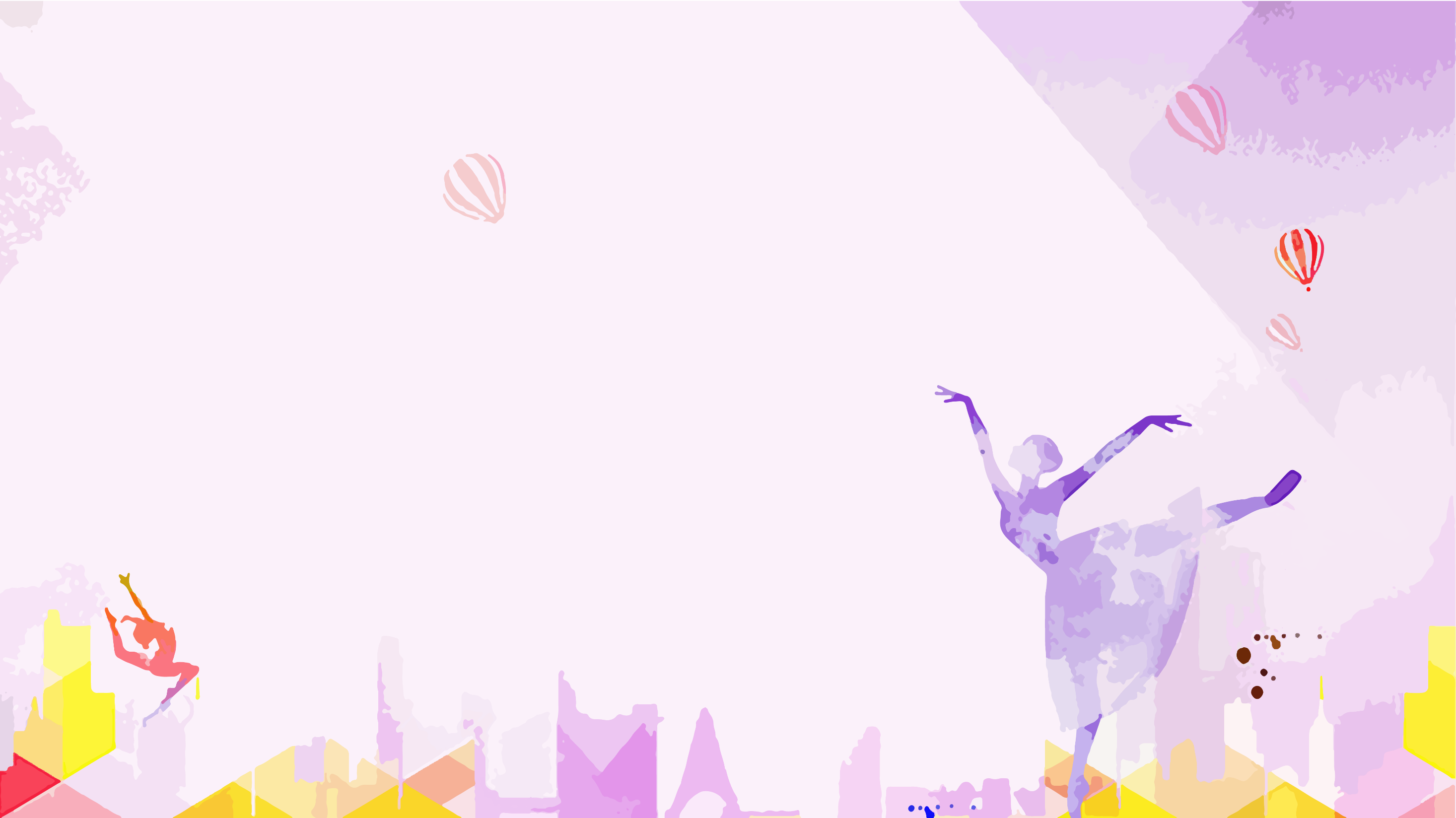 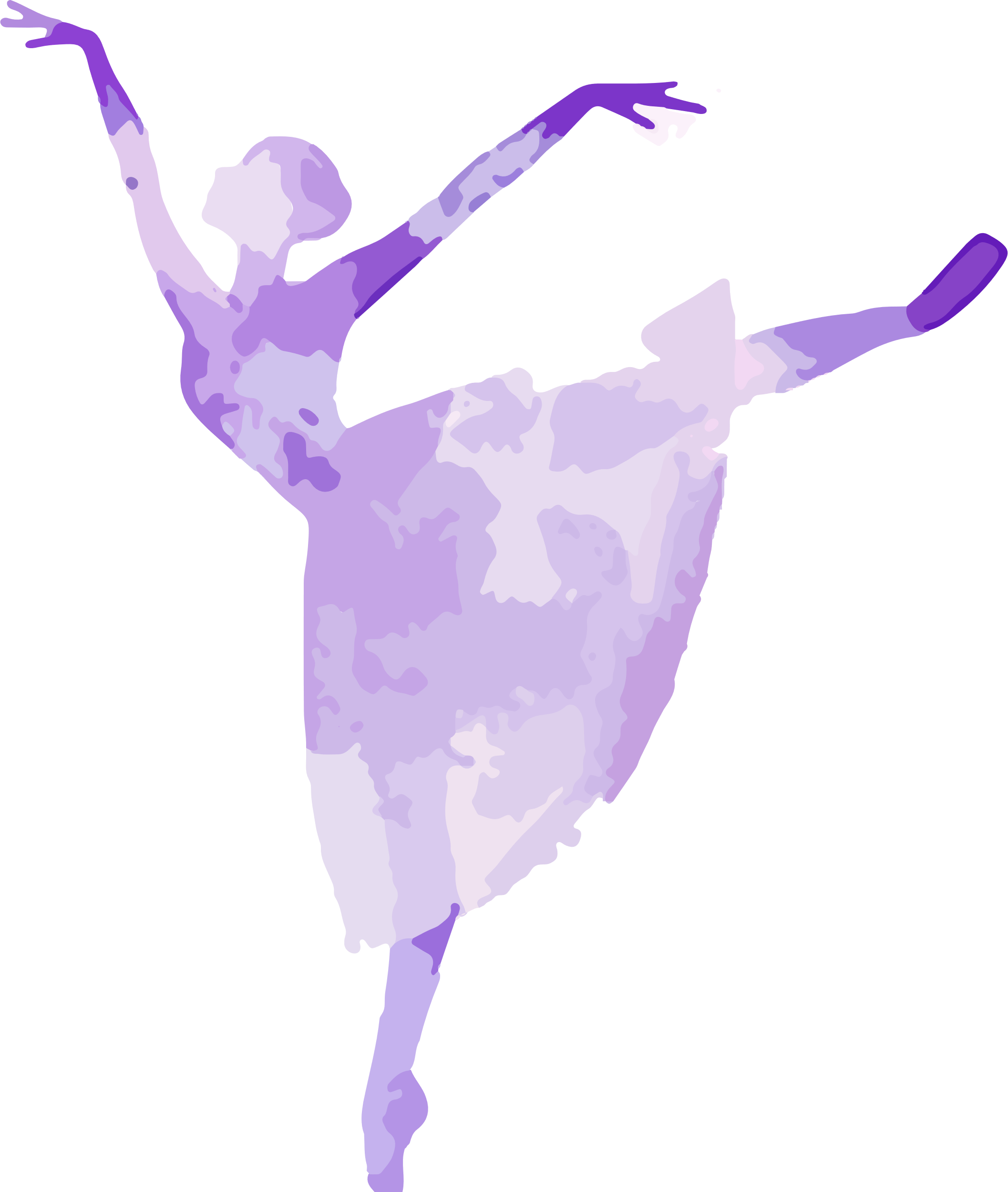 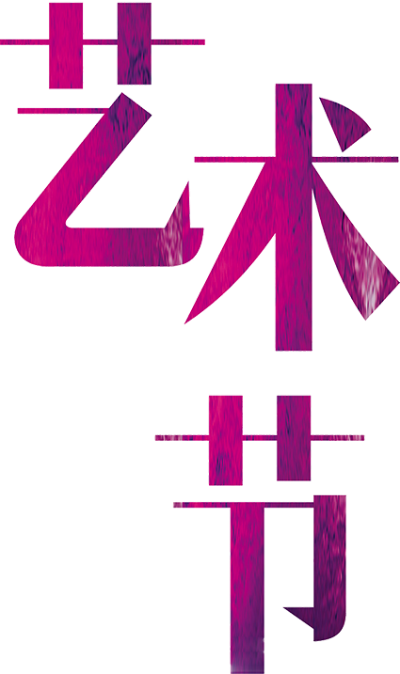 艺术之美,艺术无界
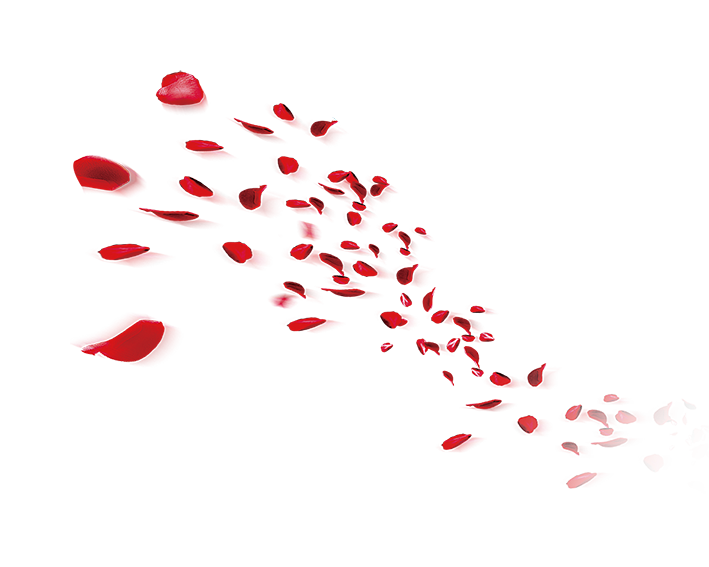 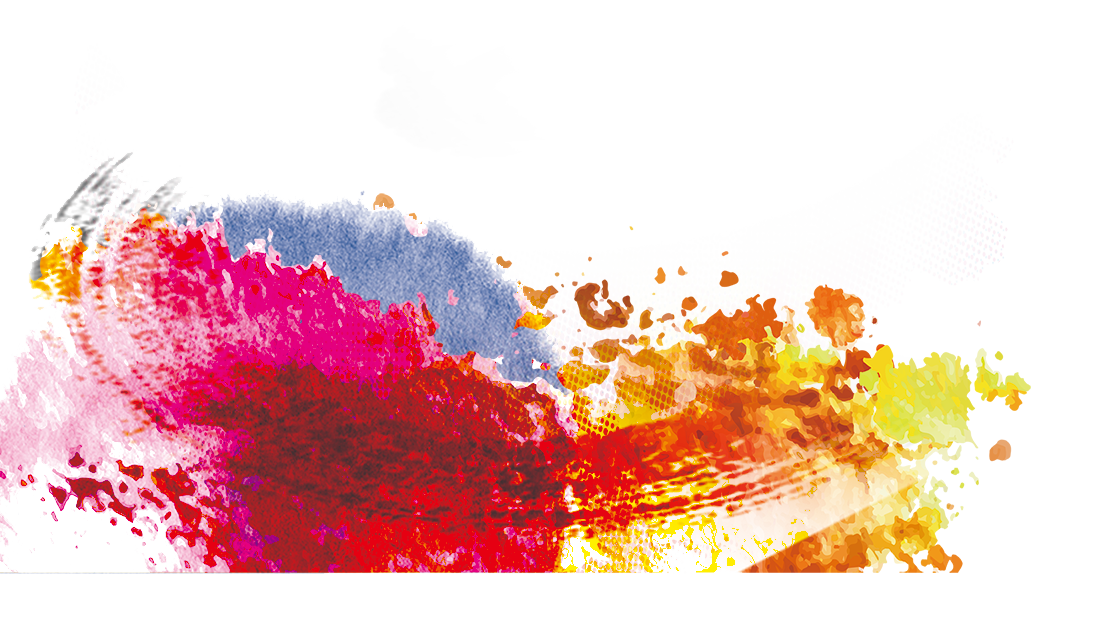 请在此处添加具体内容，文字尽量言简意赅，简单说明即可，不必过于繁琐，注意版面的美观度
汇报人：xx  时间：20XX.12
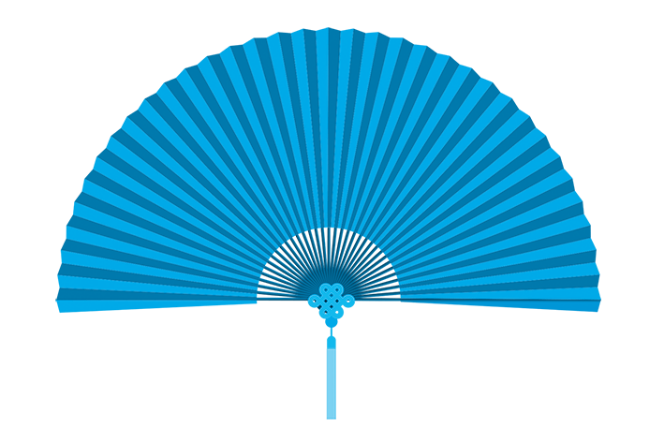 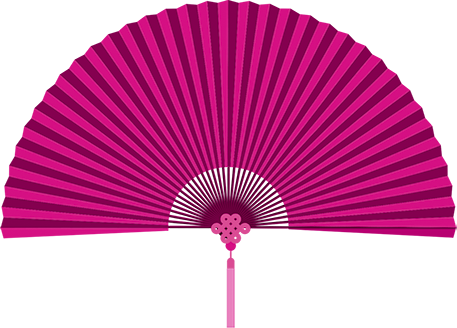 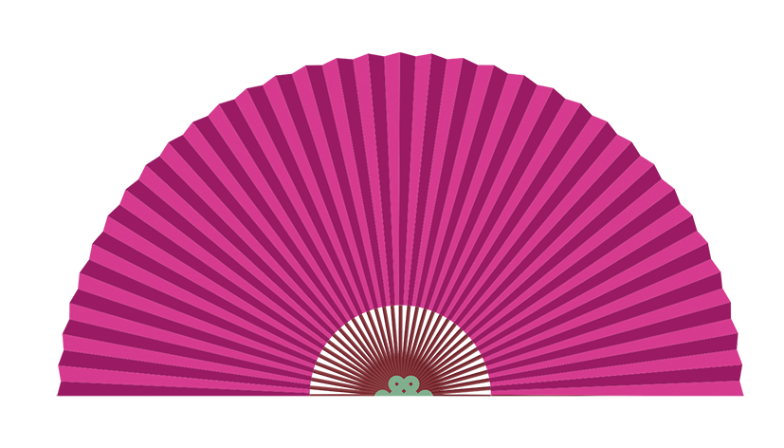 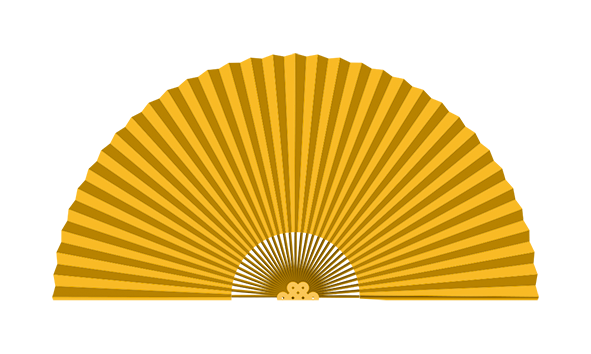 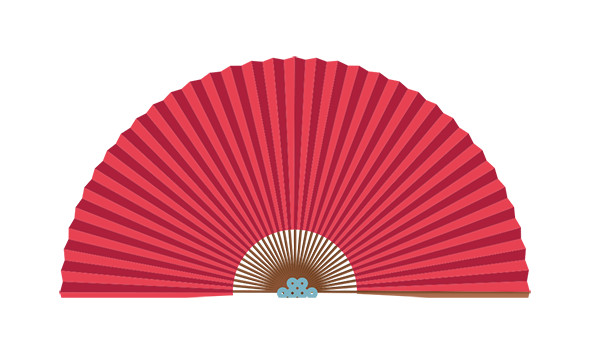 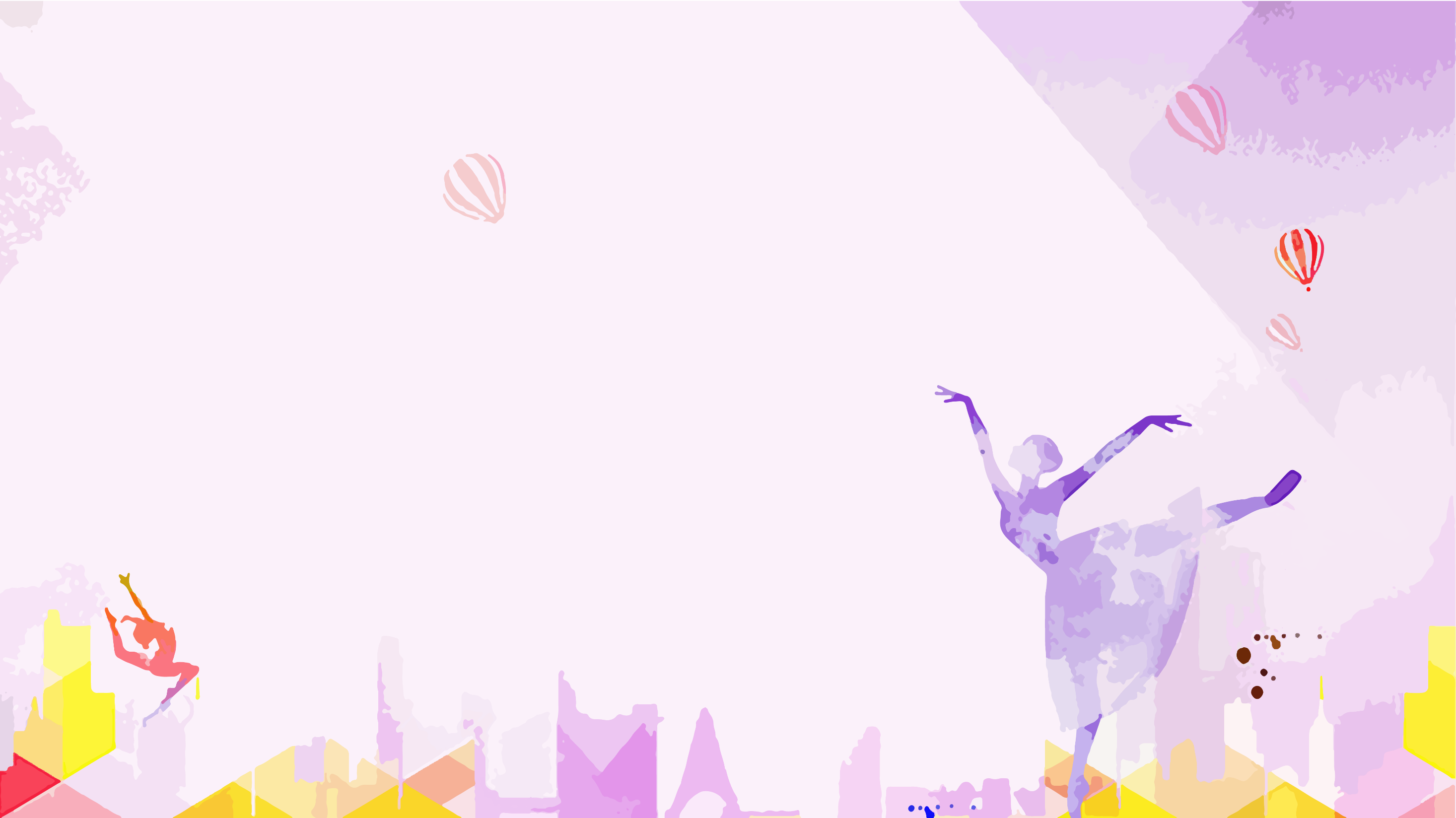 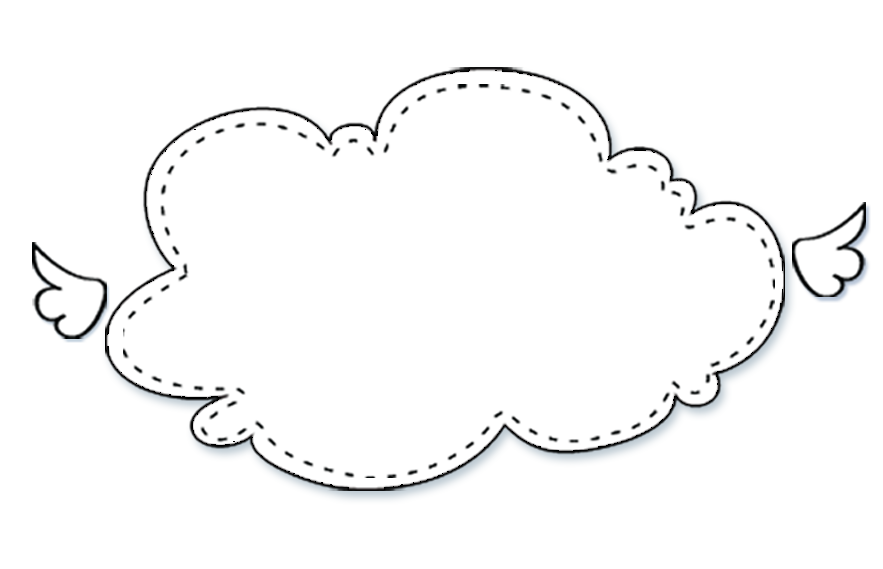 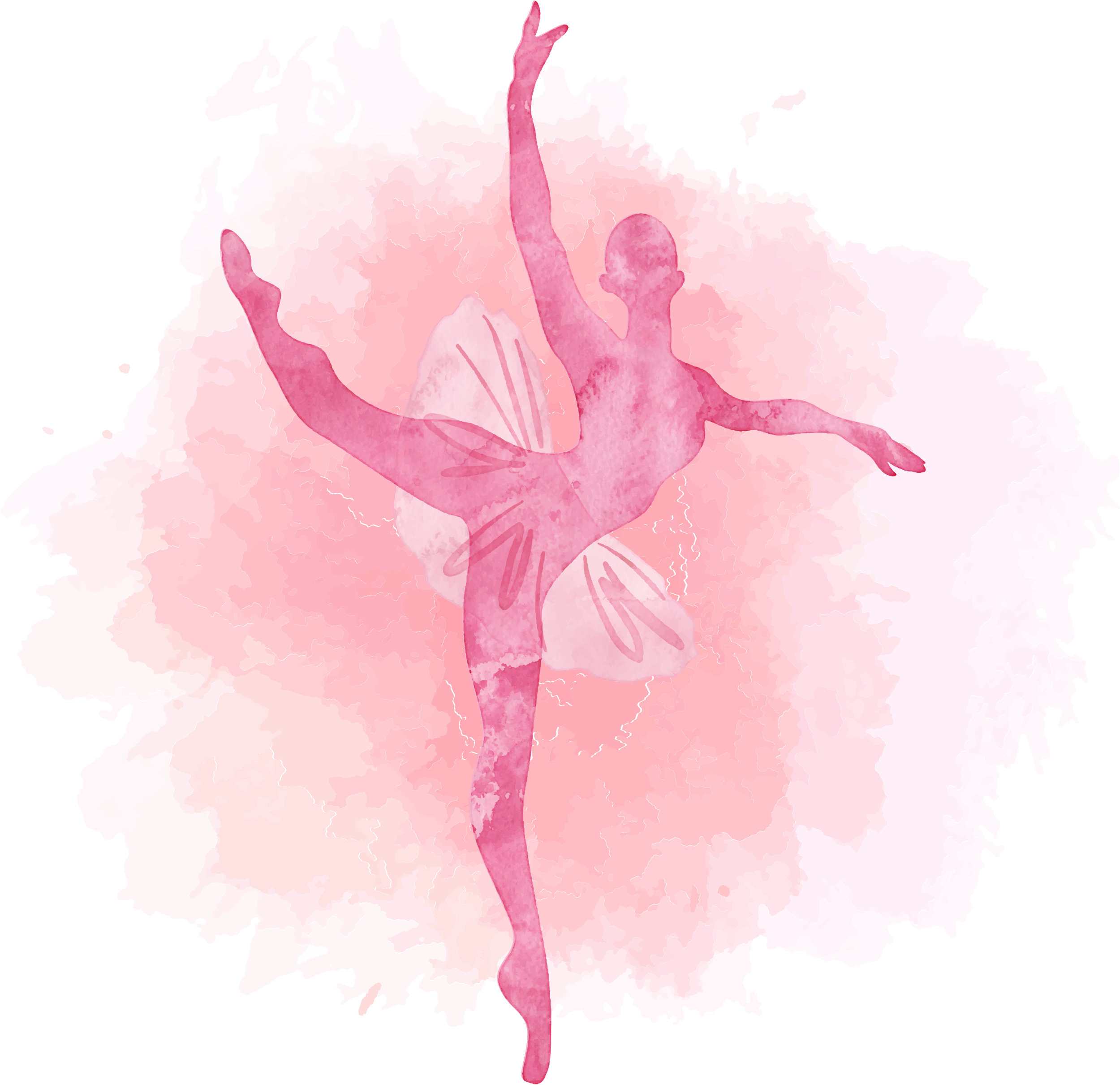 Part 01
CONTENTS
To the world you may be one person, but to one person you.
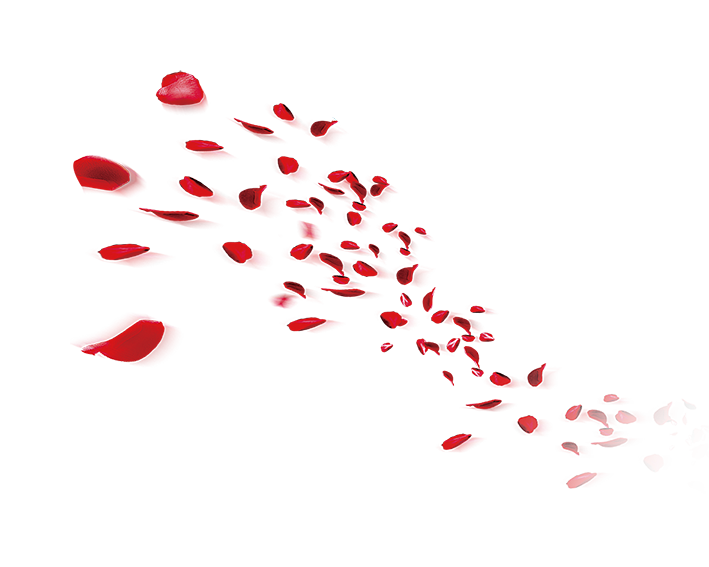 Part 04
Part 02
Part 03
To the world you may be one person, but to one person you.
To the world you may be one person, but to one person you.
To the world you may be one person, but to one person you.
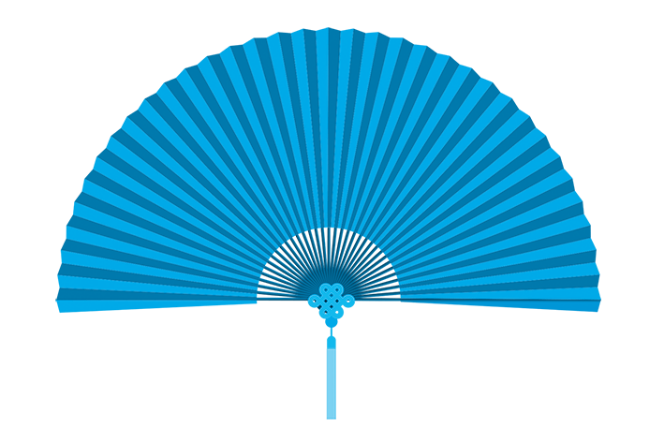 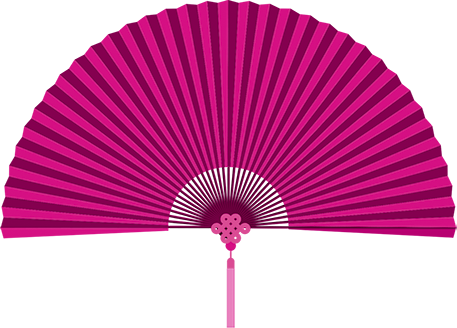 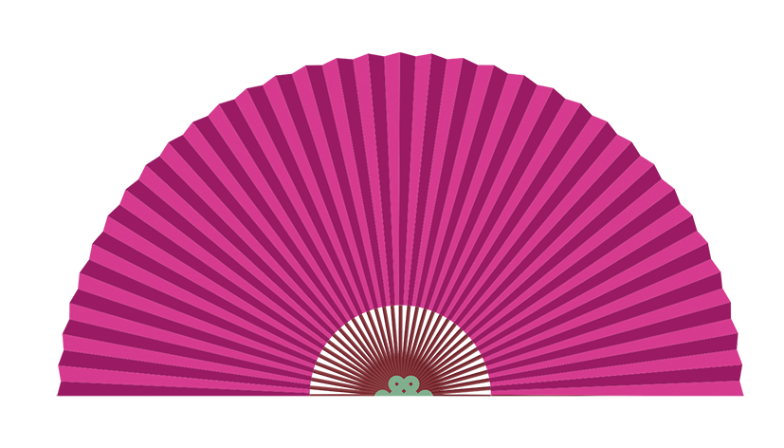 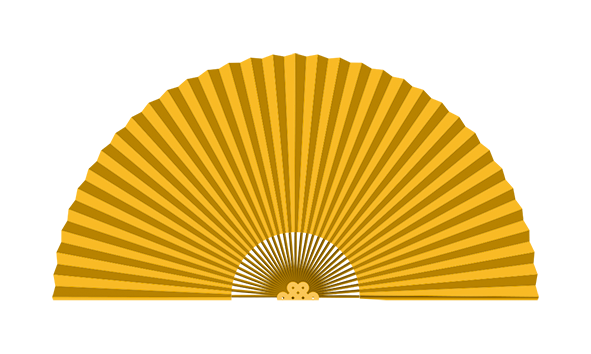 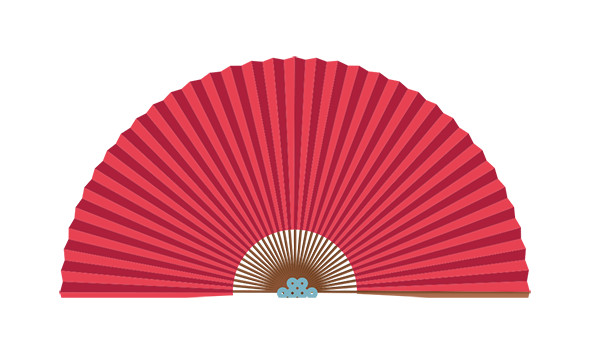 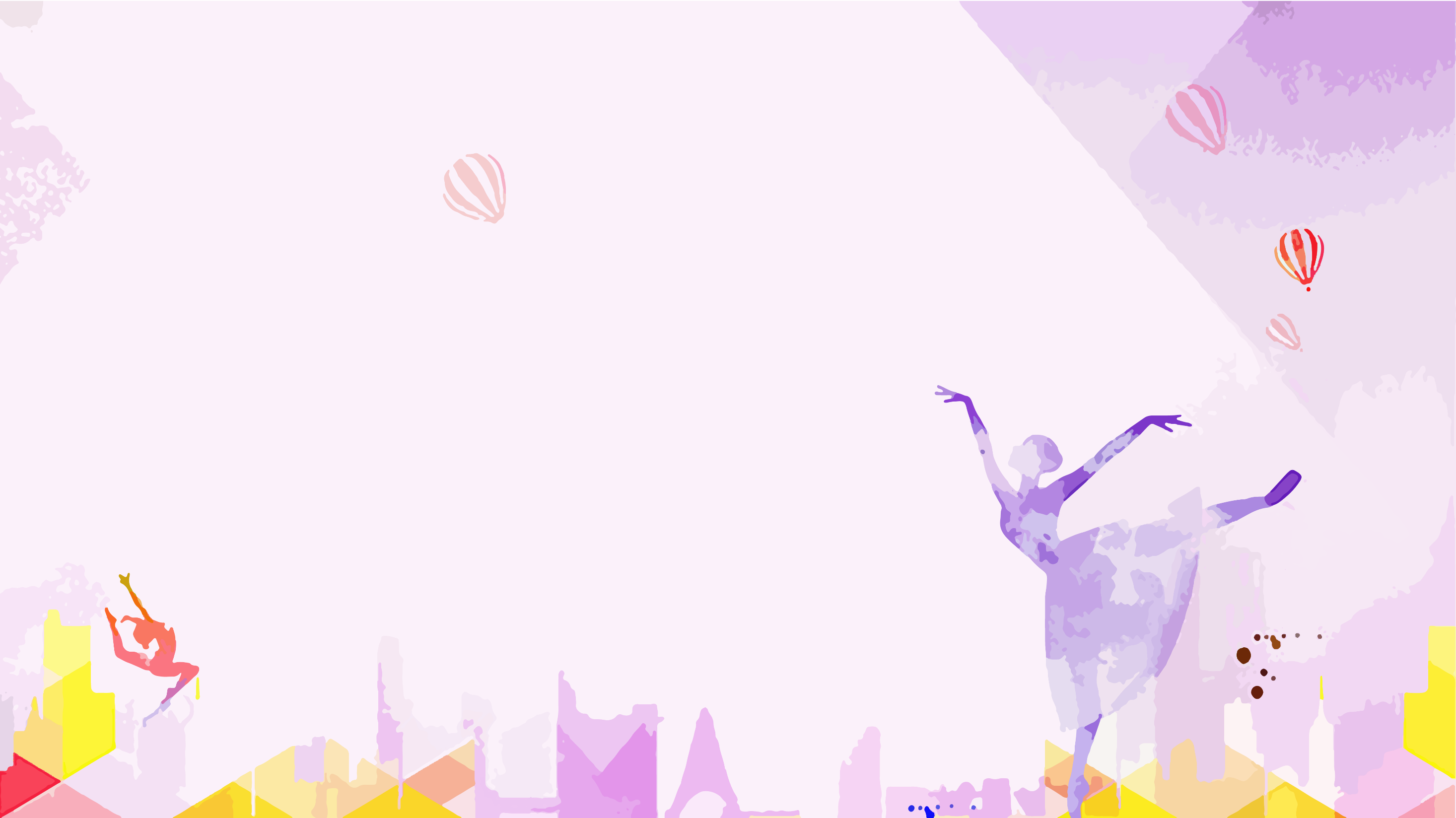 Part 01
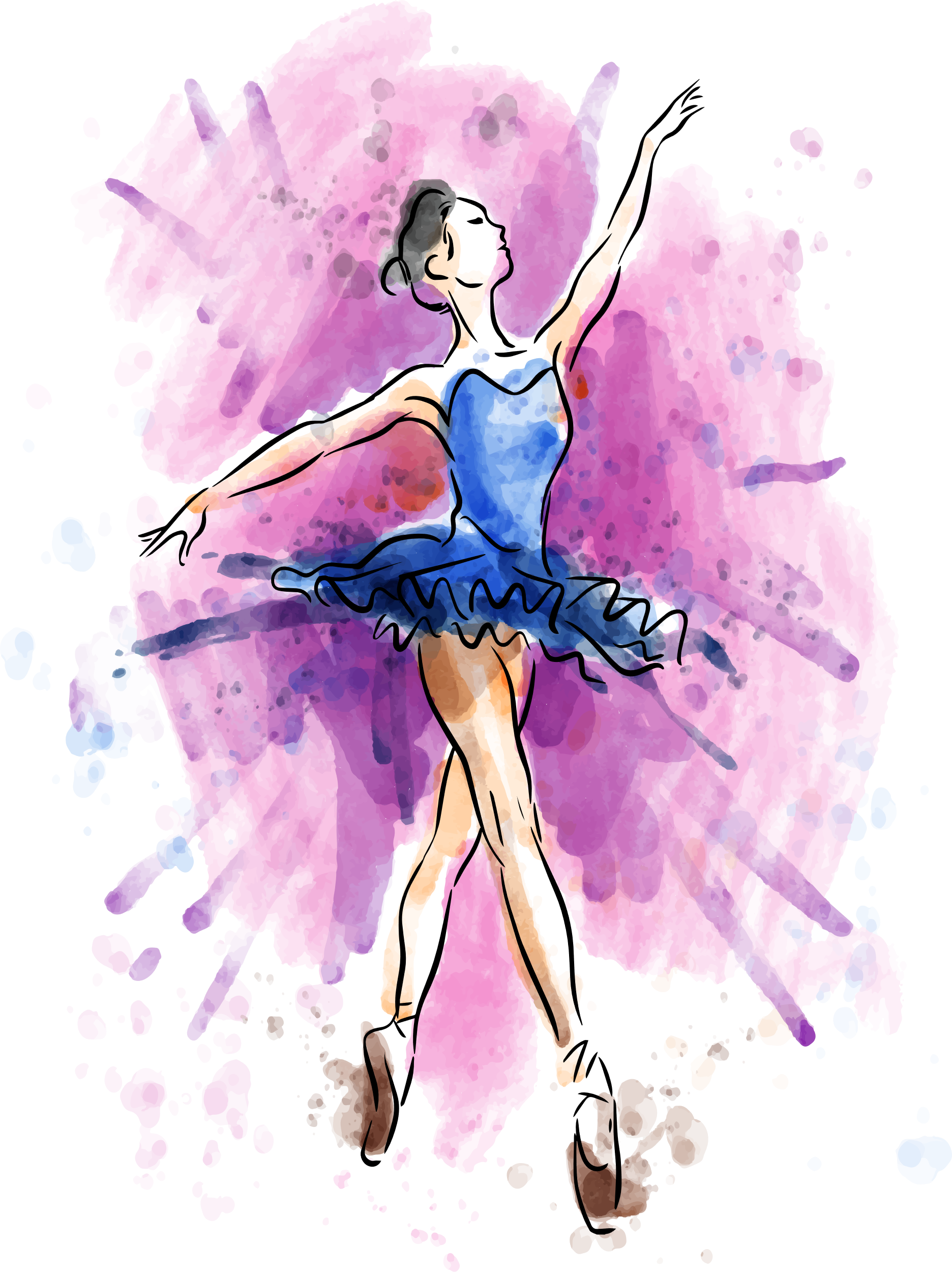 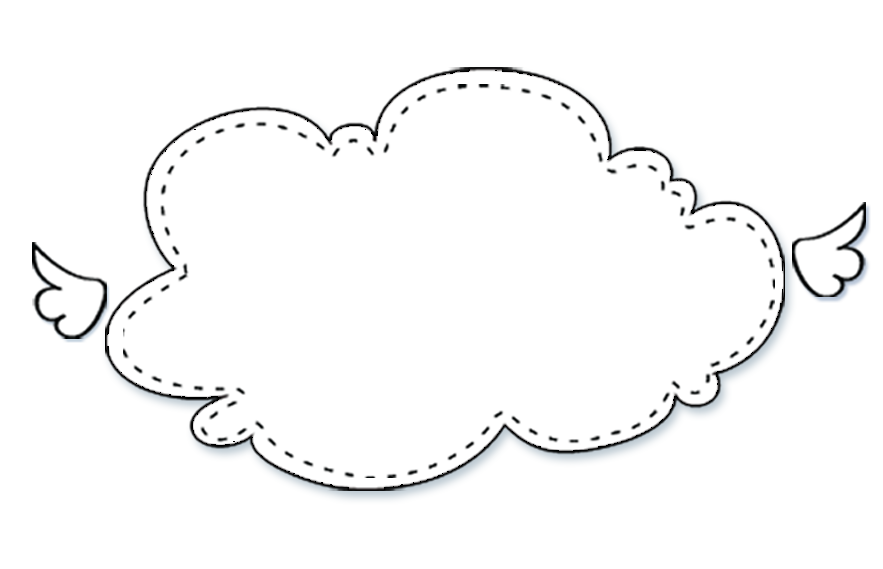 输入此处标题
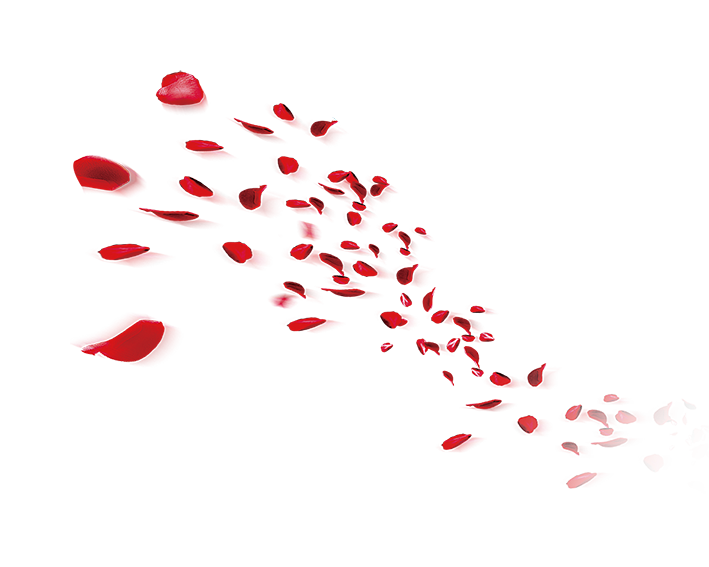 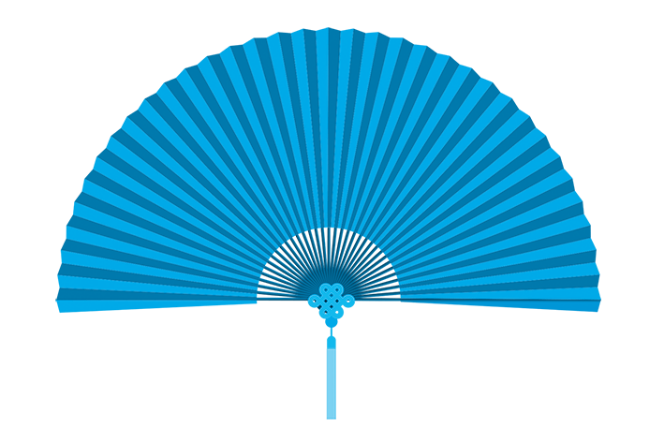 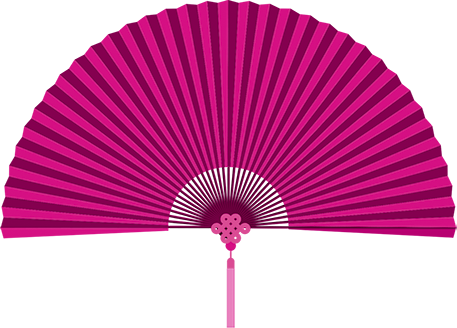 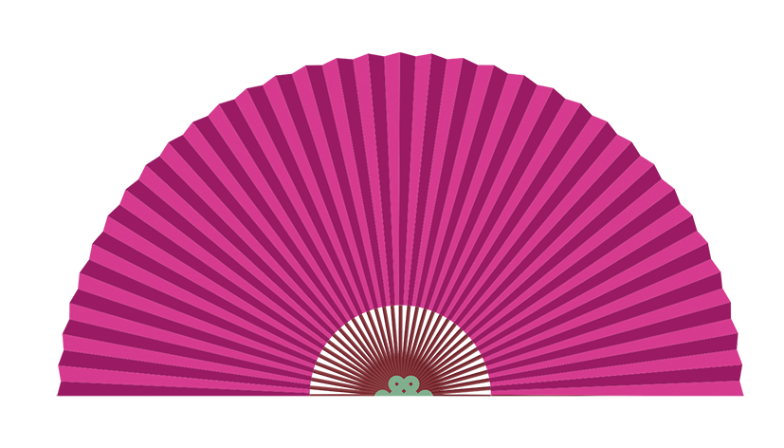 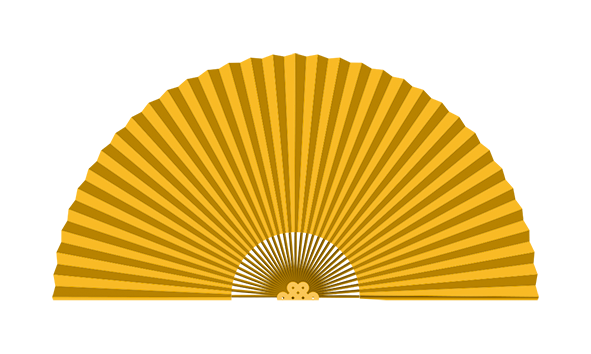 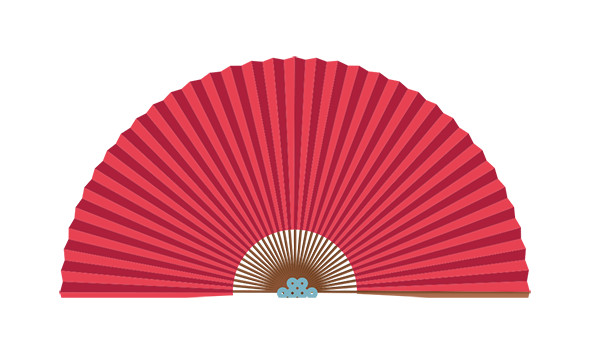 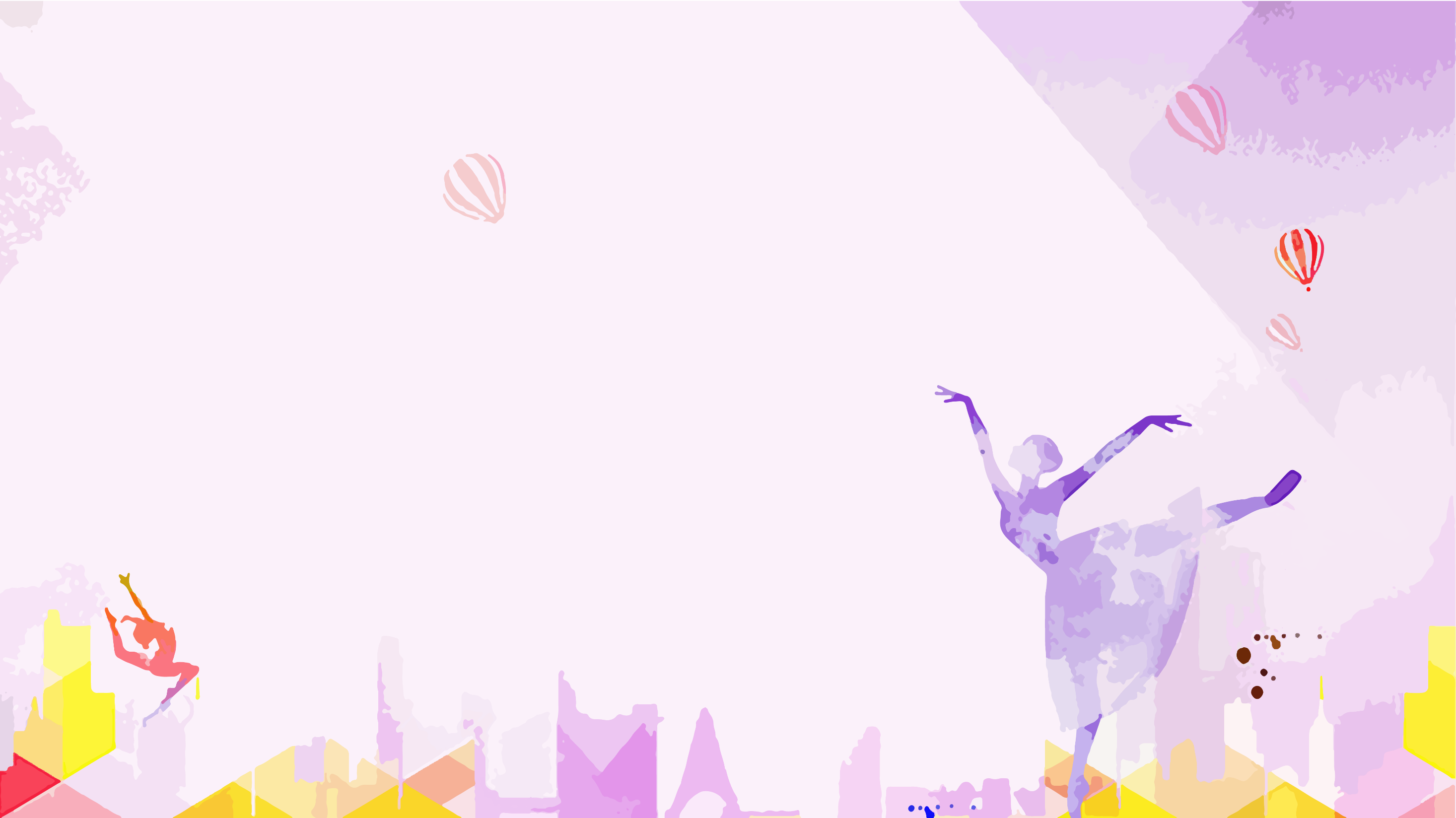 01 输入此处标题
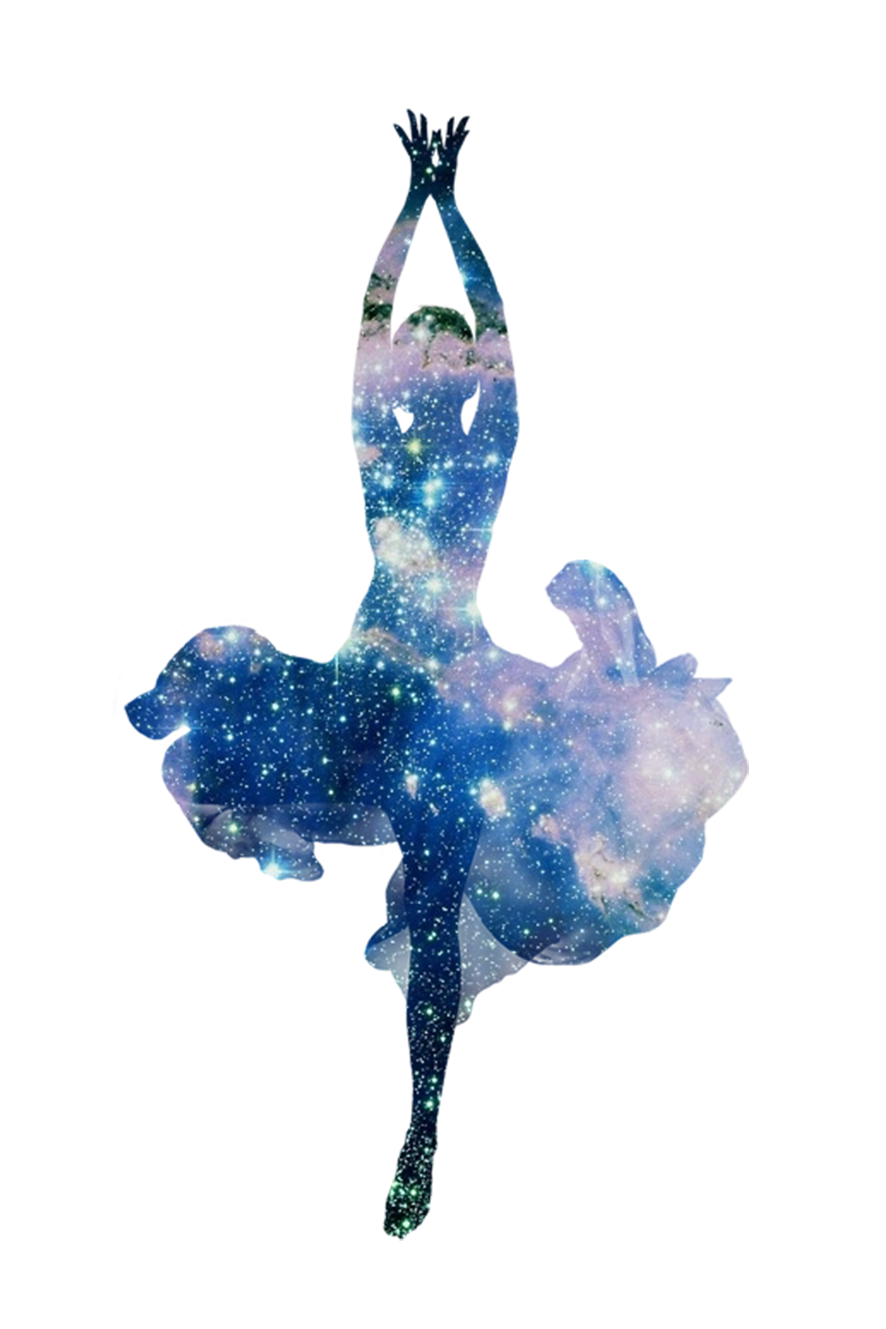 请在此处添加具体内容，文字尽量言简意赅，简单说明即可，不必过于繁琐，注意版面美观度。
请在此处添加具体内容，文字尽量言简意赅，简单说明即可，不必过于繁琐，注意版面美观度。
请在此处添加具体内容，文字尽量言简意赅，简单说明即可，不必过于繁琐，注意版面美观度。
01
02
03
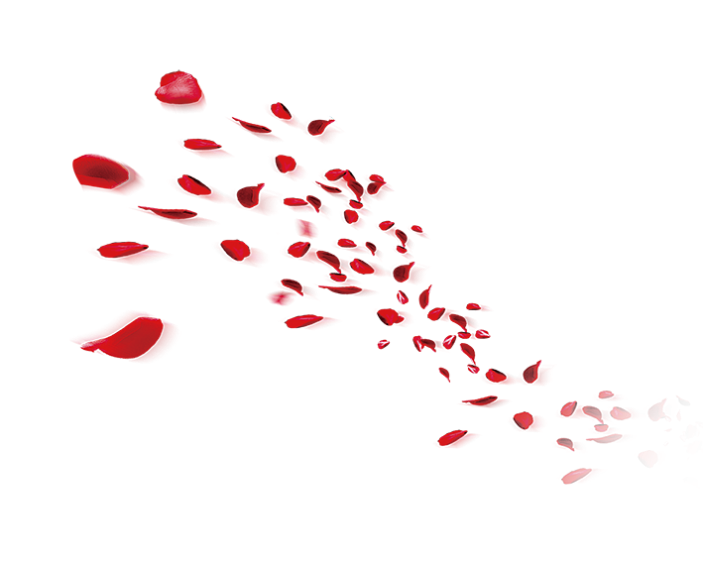 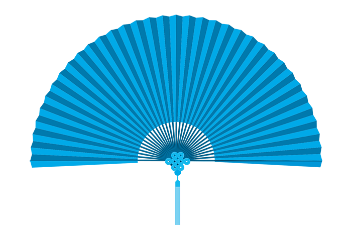 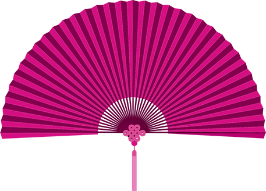 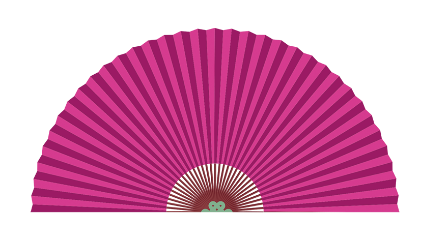 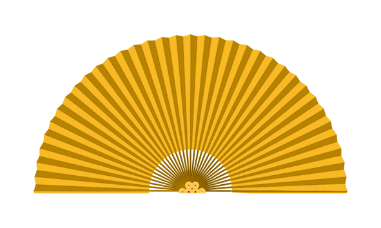 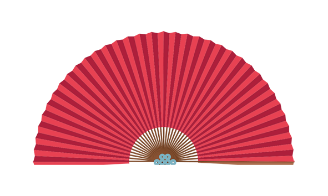 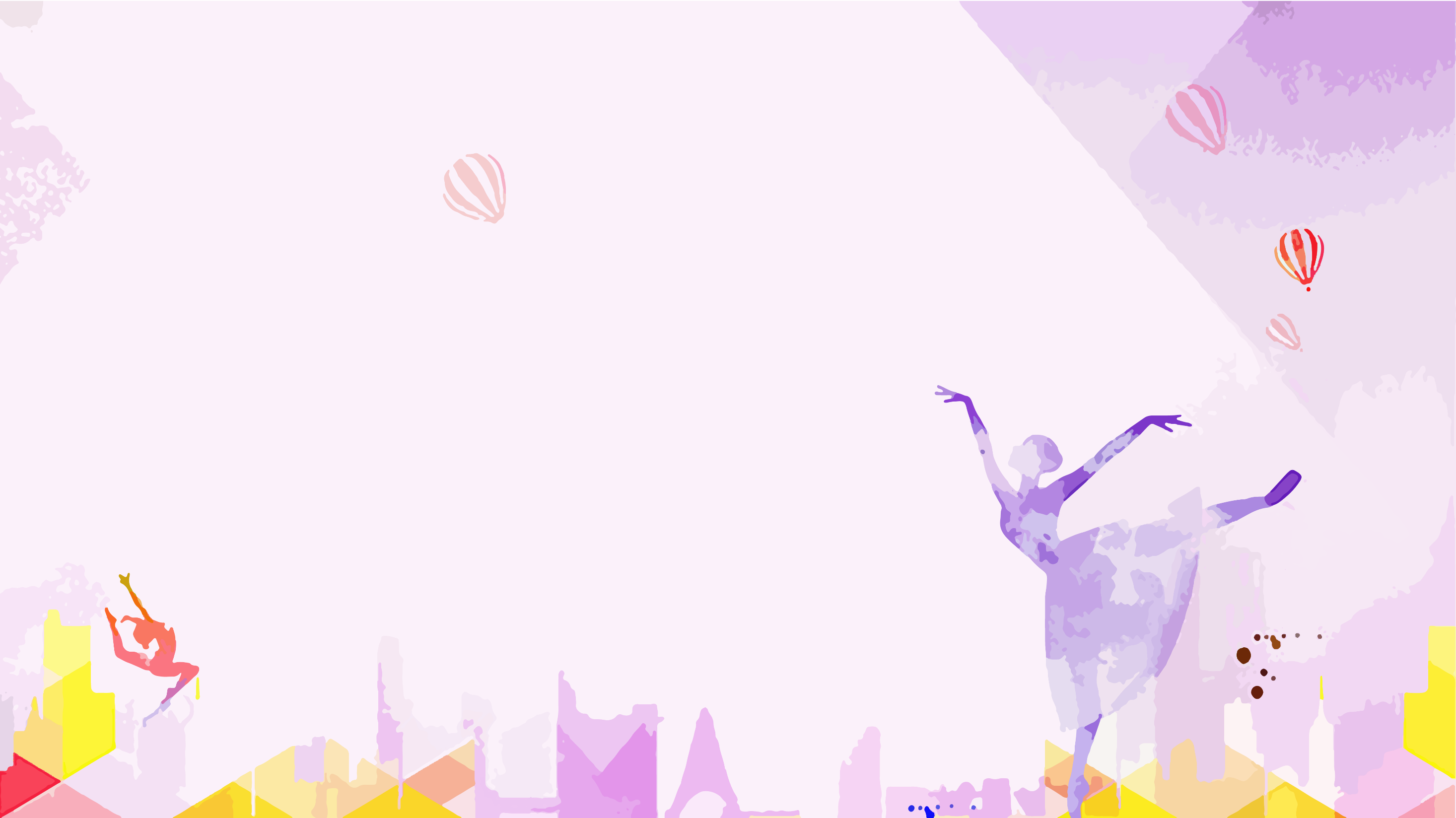 01 输入此处标题
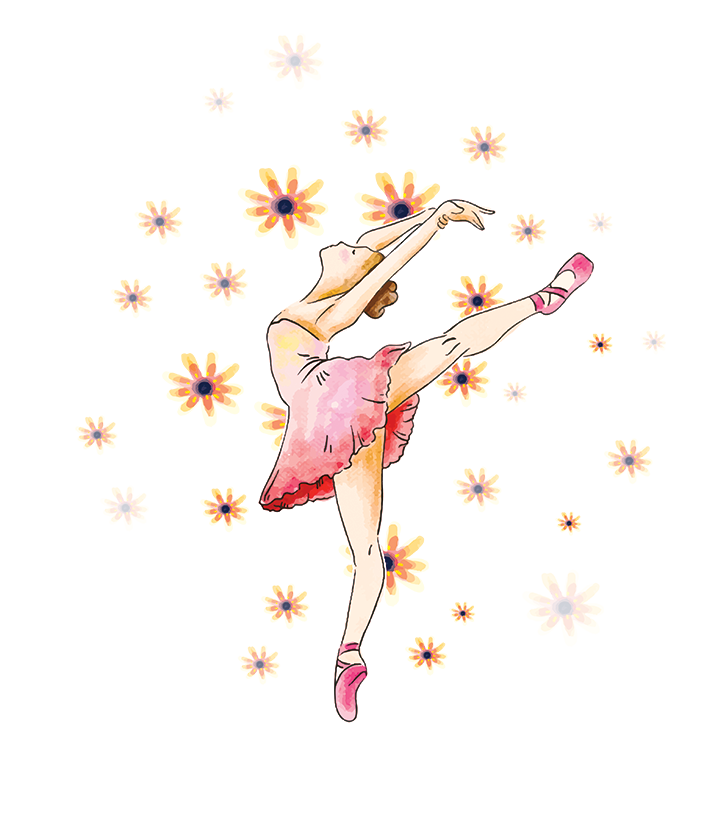 添加标题
添加标题
请在此处添加具体内容，文字尽量言简意赅，简单说明即可，不必过于繁琐，注意版面美观度。
请在此处添加具体内容，文字尽量言简意赅，简单说明即可，不必过于繁琐，注意版面美观度。
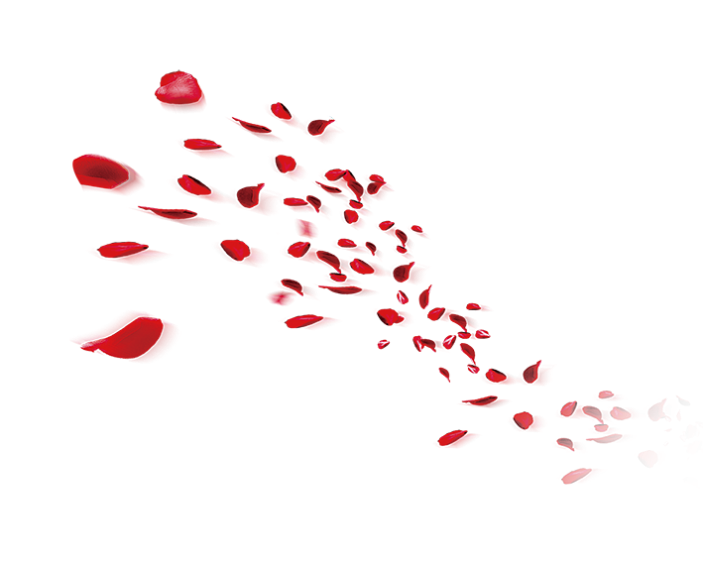 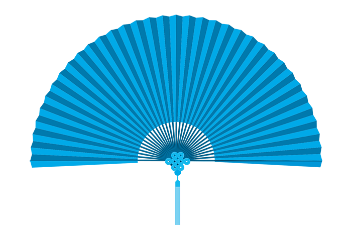 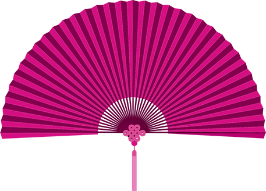 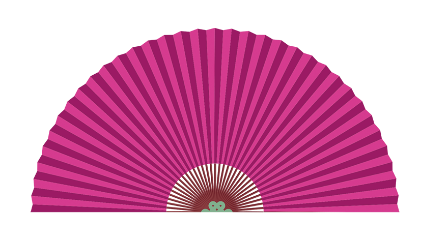 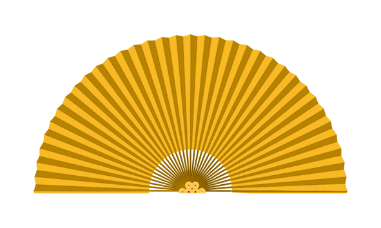 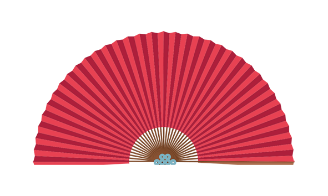 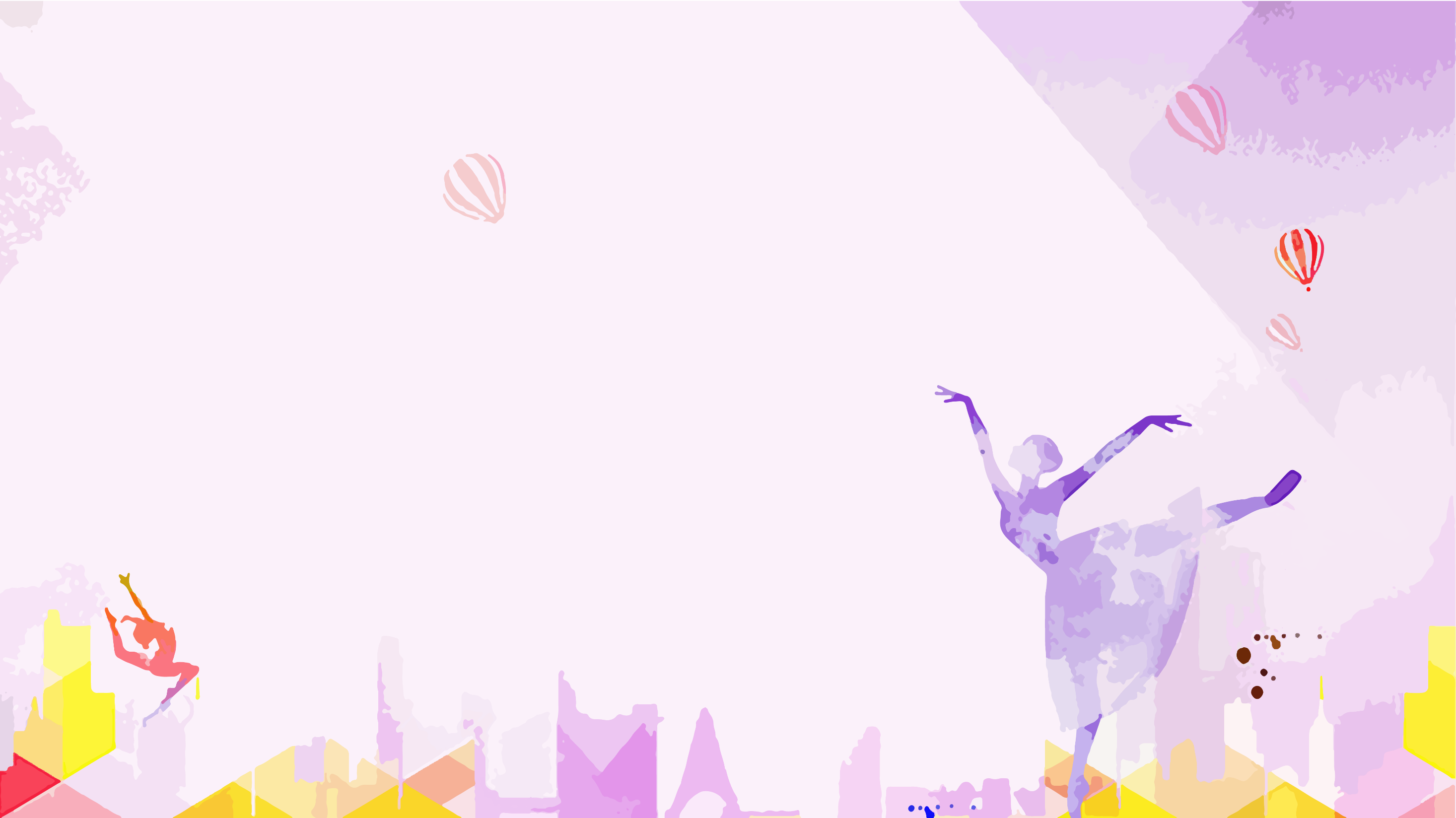 01 输入此处标题
01
02
添加标题
添加标题
添加标题
添加标题
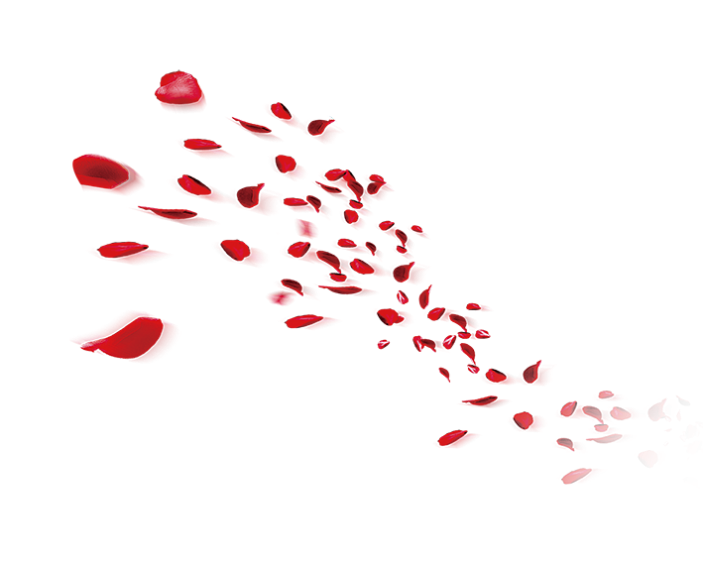 03
请在此处添加具体内容，文字尽量言简意赅，简单说明即可，不必过于繁琐，注意版面美观度。
请在此处添加具体内容，文字尽量言简意赅，简单说明即可，不必过于繁琐，注意版面美观度。
请在此处添加具体内容，文字尽量言简意赅，简单说明即可，不必过于繁琐，注意版面美观度
请在此处添加具体内容，文字尽量言简意赅，简单说明即可，不必过于繁琐，注意版面美观度
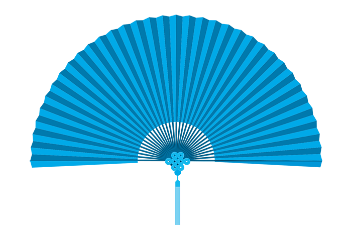 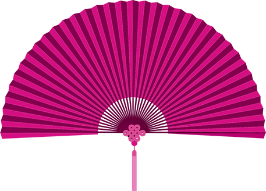 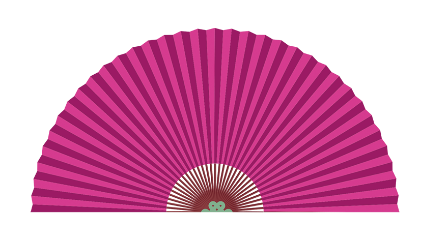 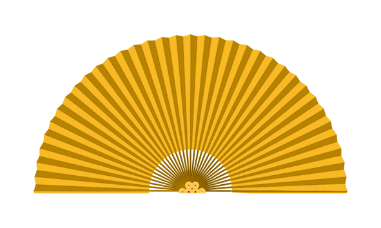 04
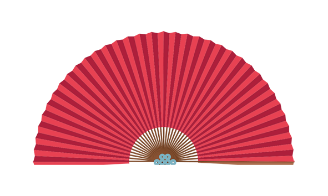 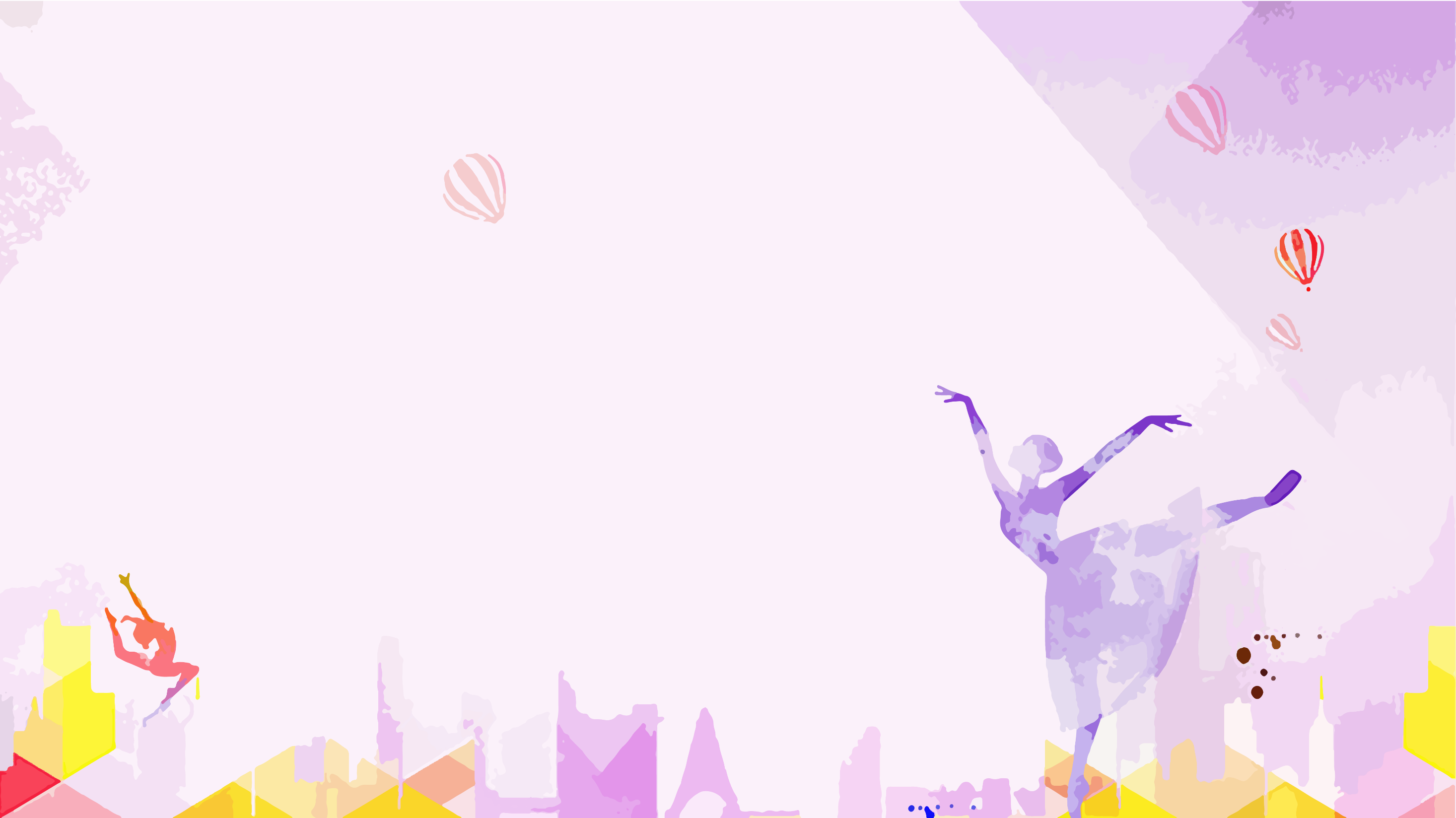 01 输入此处标题
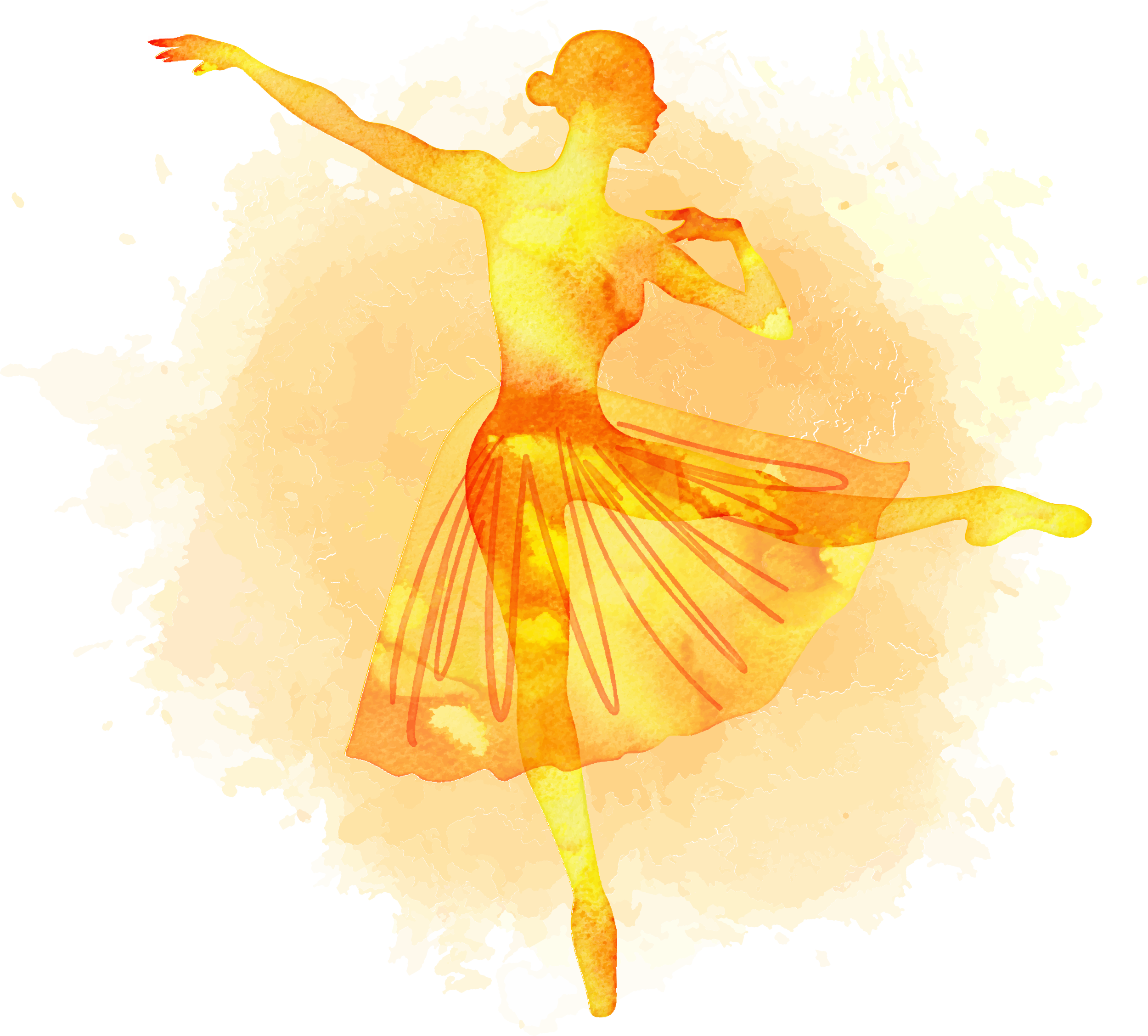 添加标题
请在此处添加具体内容，文字尽量言简意赅，简单说明即可，不必过于繁琐，注意版面美观度。
请在此处添加具体内容，文字尽量言简意赅，简单说明即可，不必过于繁琐，注意版面美观度。
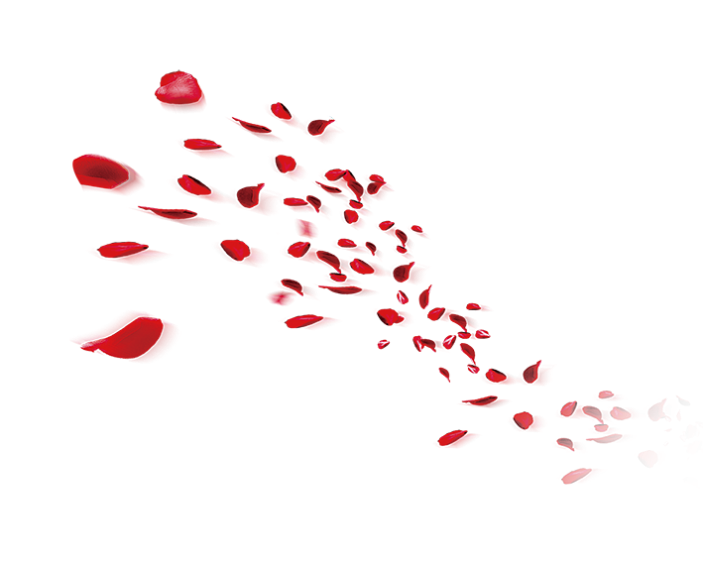 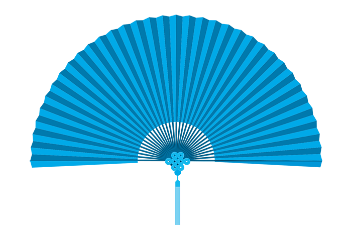 请在此处添加具体内容，文字尽量言简意赅，简单说明即可，不必过于繁琐，注意版面美观度。
请在此处添加具体内容，文字尽量言简意赅，简单说明即可，不必过于繁琐，注意版面美观度。
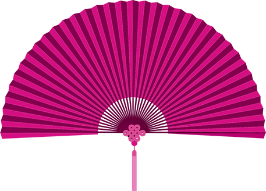 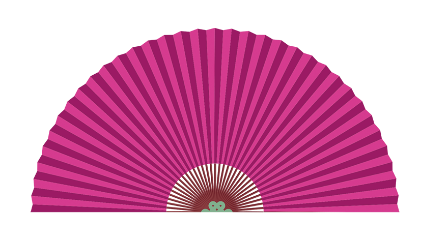 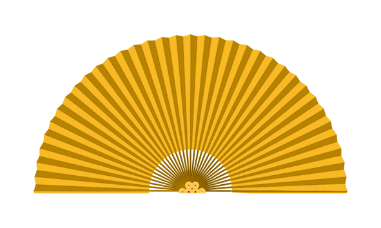 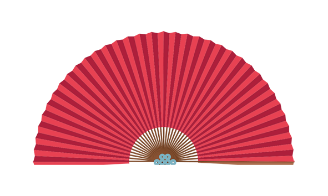 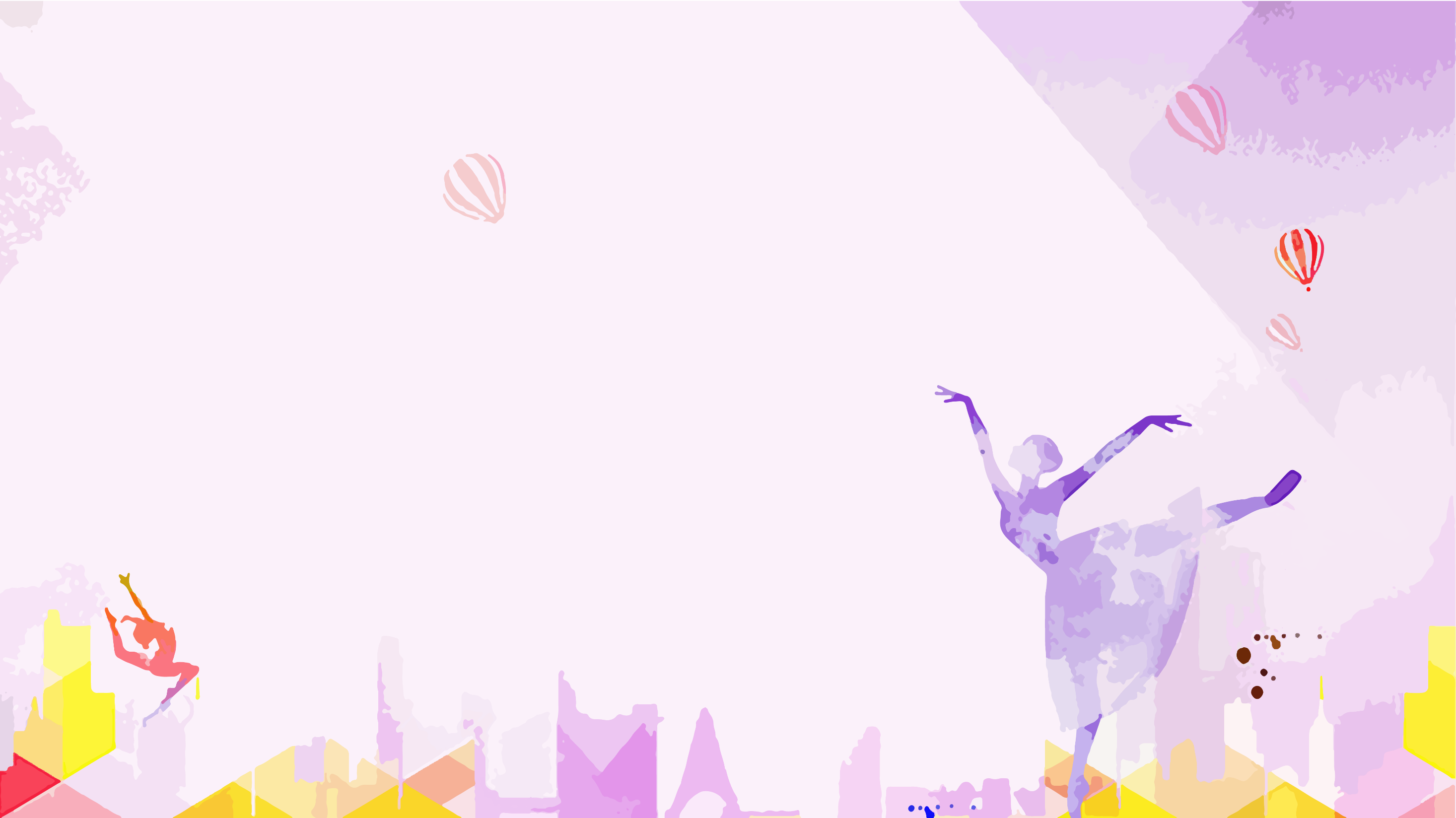 Part 02
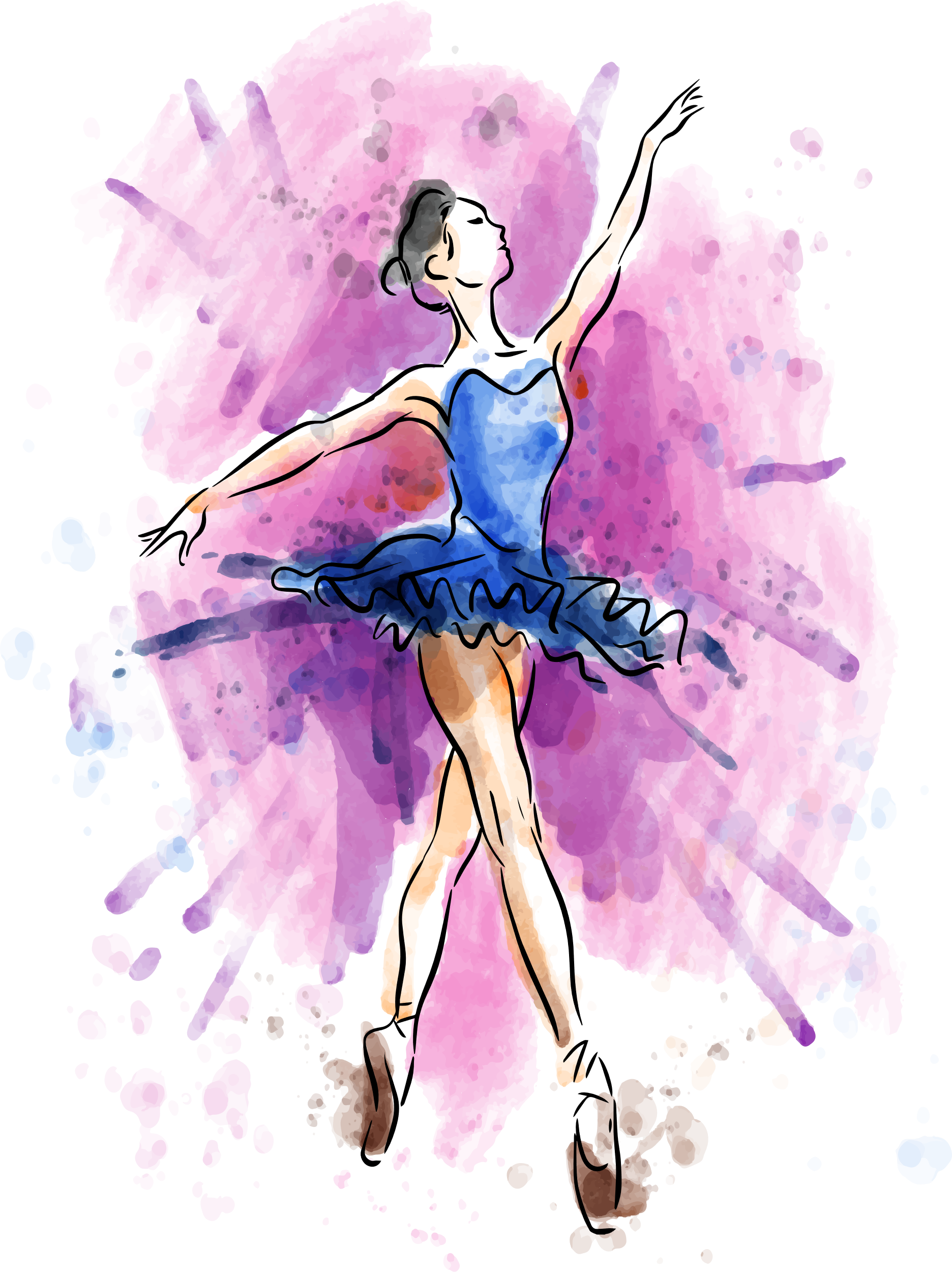 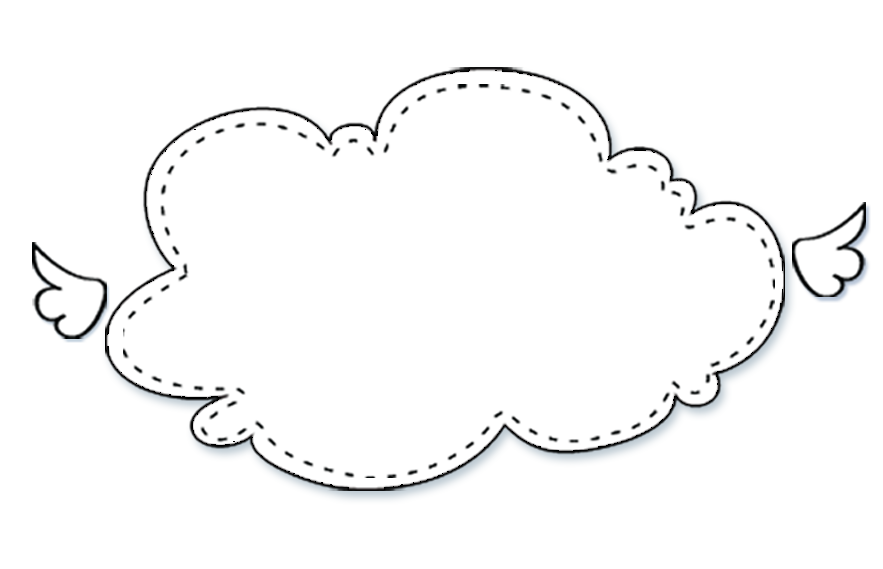 输入此处标题
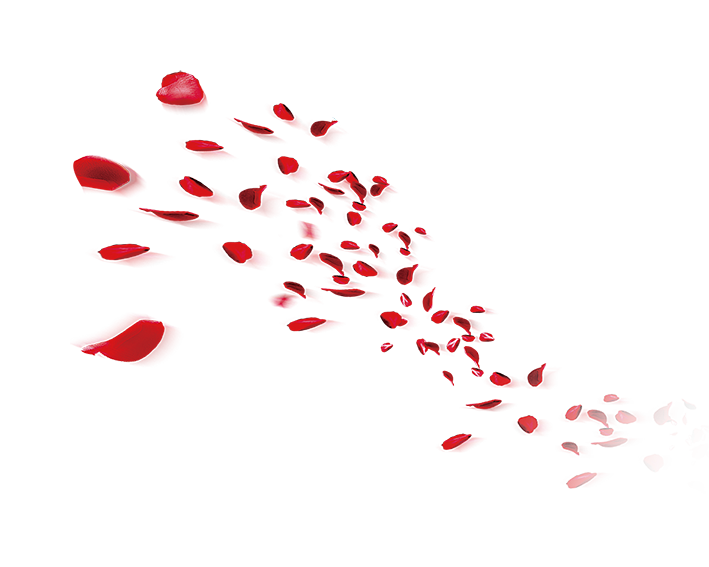 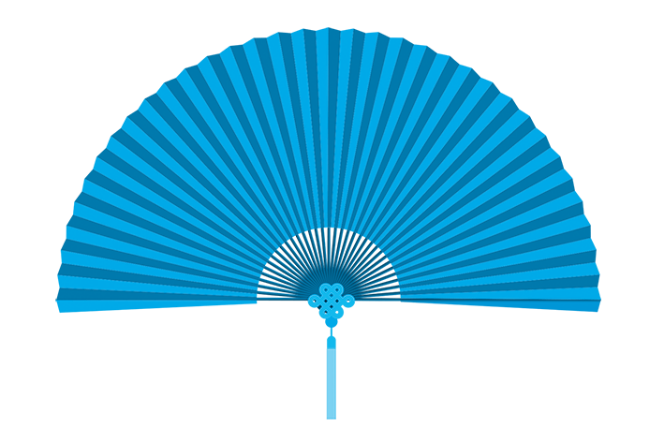 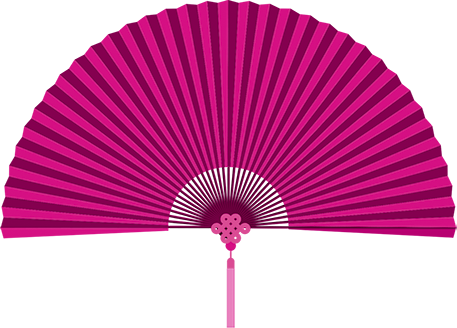 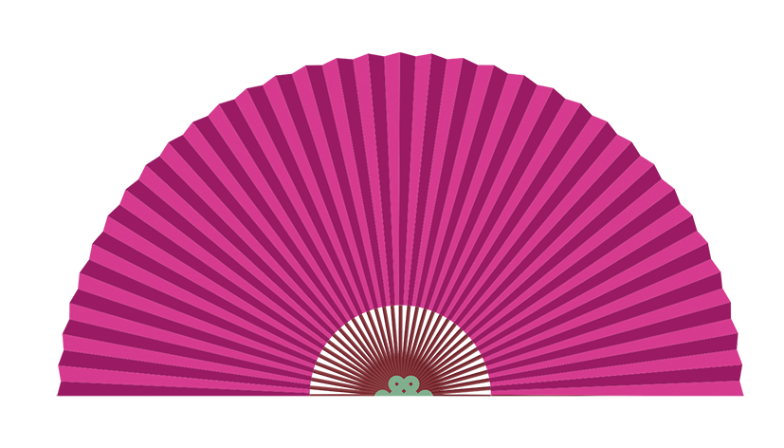 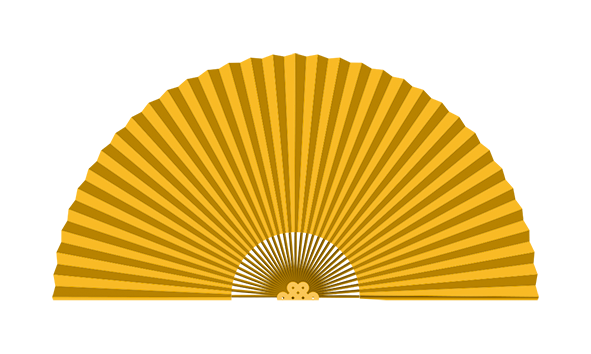 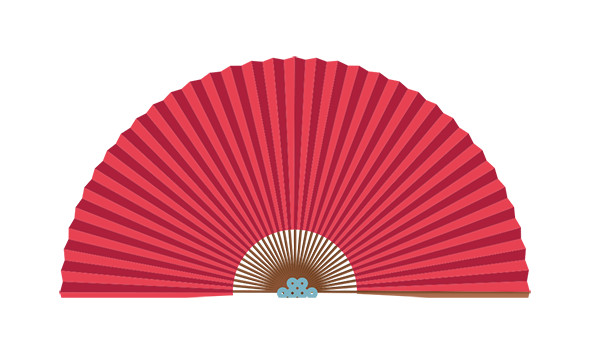 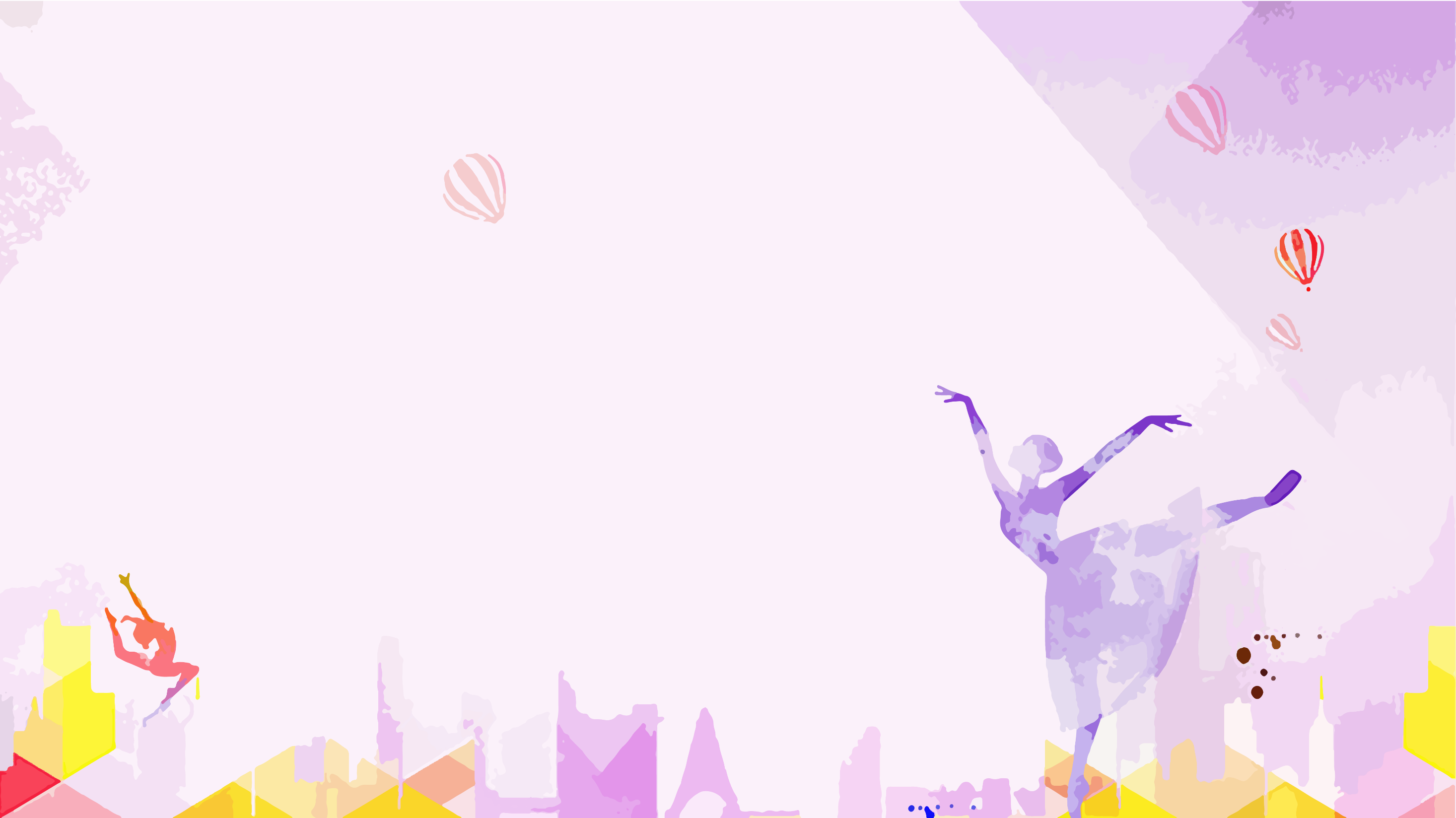 02 输入此处标题
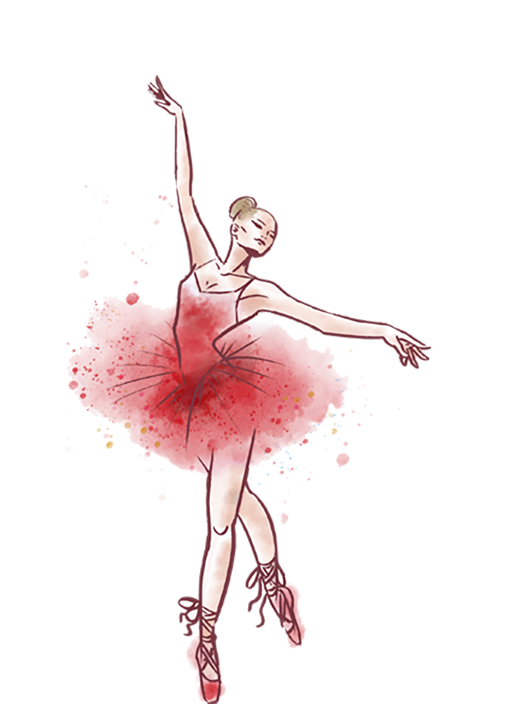 01
02
03
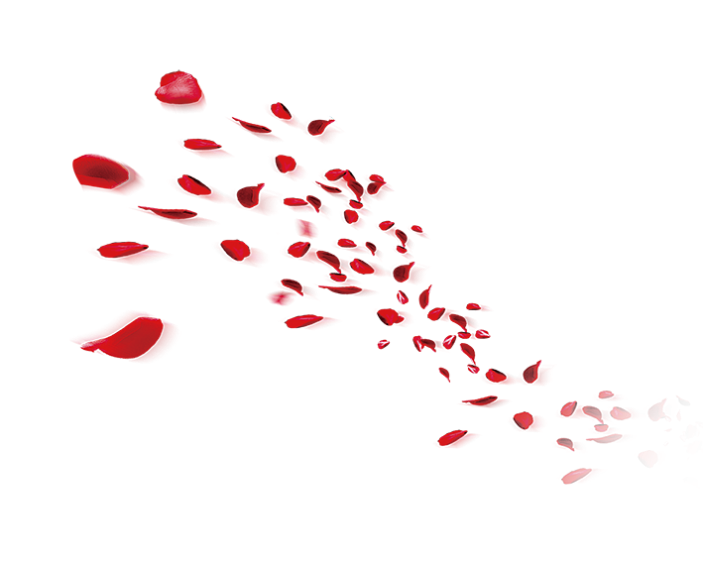 添加标题
添加标题
添加标题
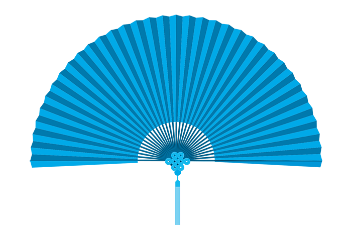 请在此处添加具体内容，文字尽量言简意赅，简单说明即可，不必过于繁琐，注意版面美观度。
请在此处添加具体内容，文字尽量言简意赅，简单说明即可，不必过于繁琐，注意版面美观度。
请在此处添加具体内容，文字尽量言简意赅，简单说明即可，不必过于繁琐，注意版面美观度。
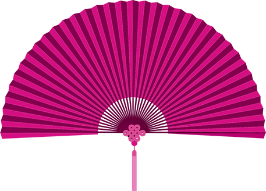 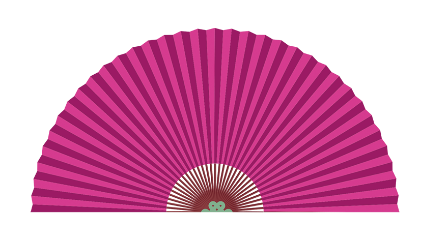 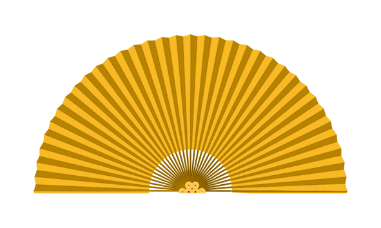 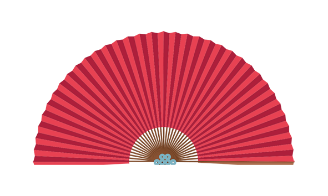 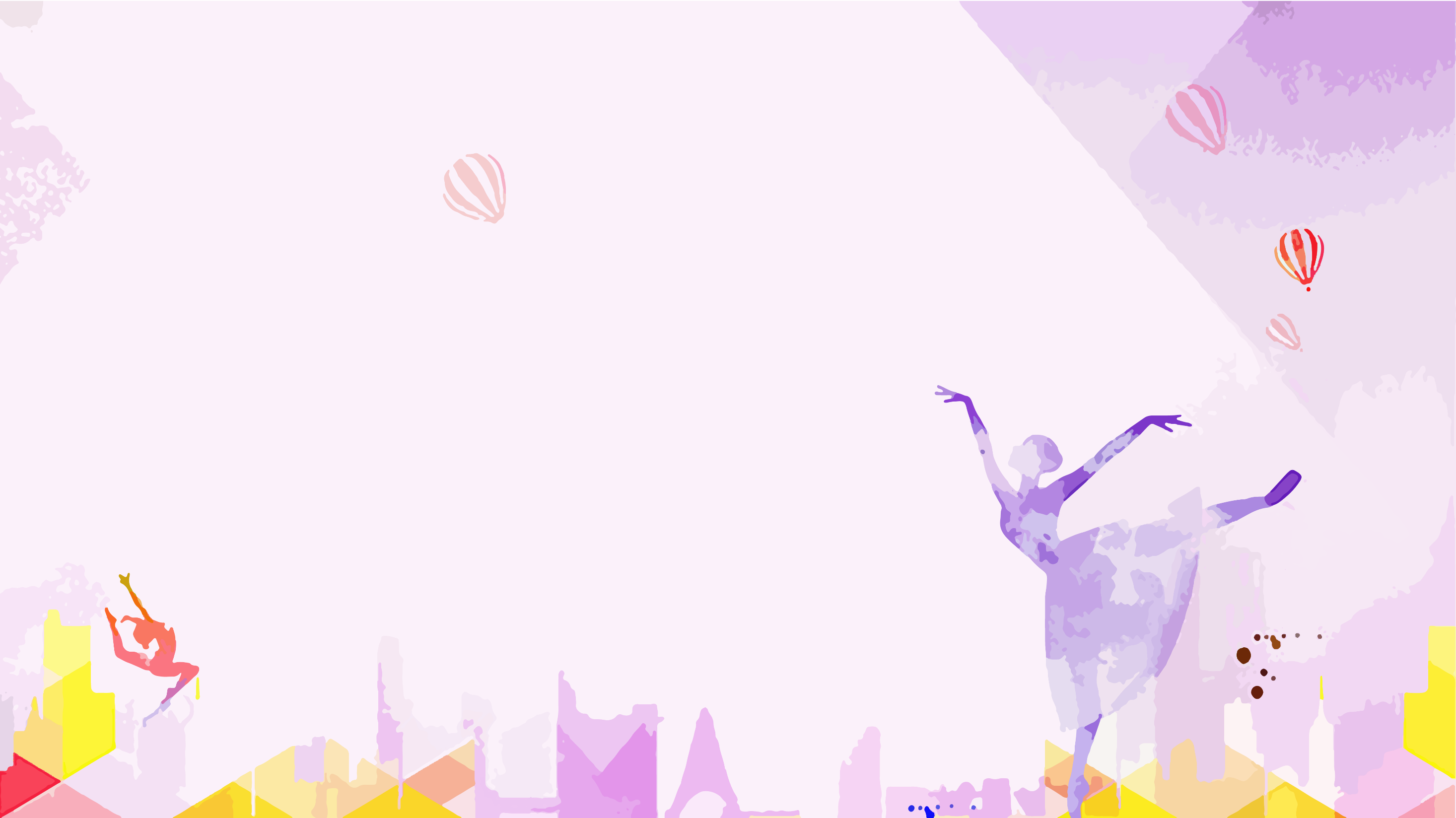 02 输入此处标题
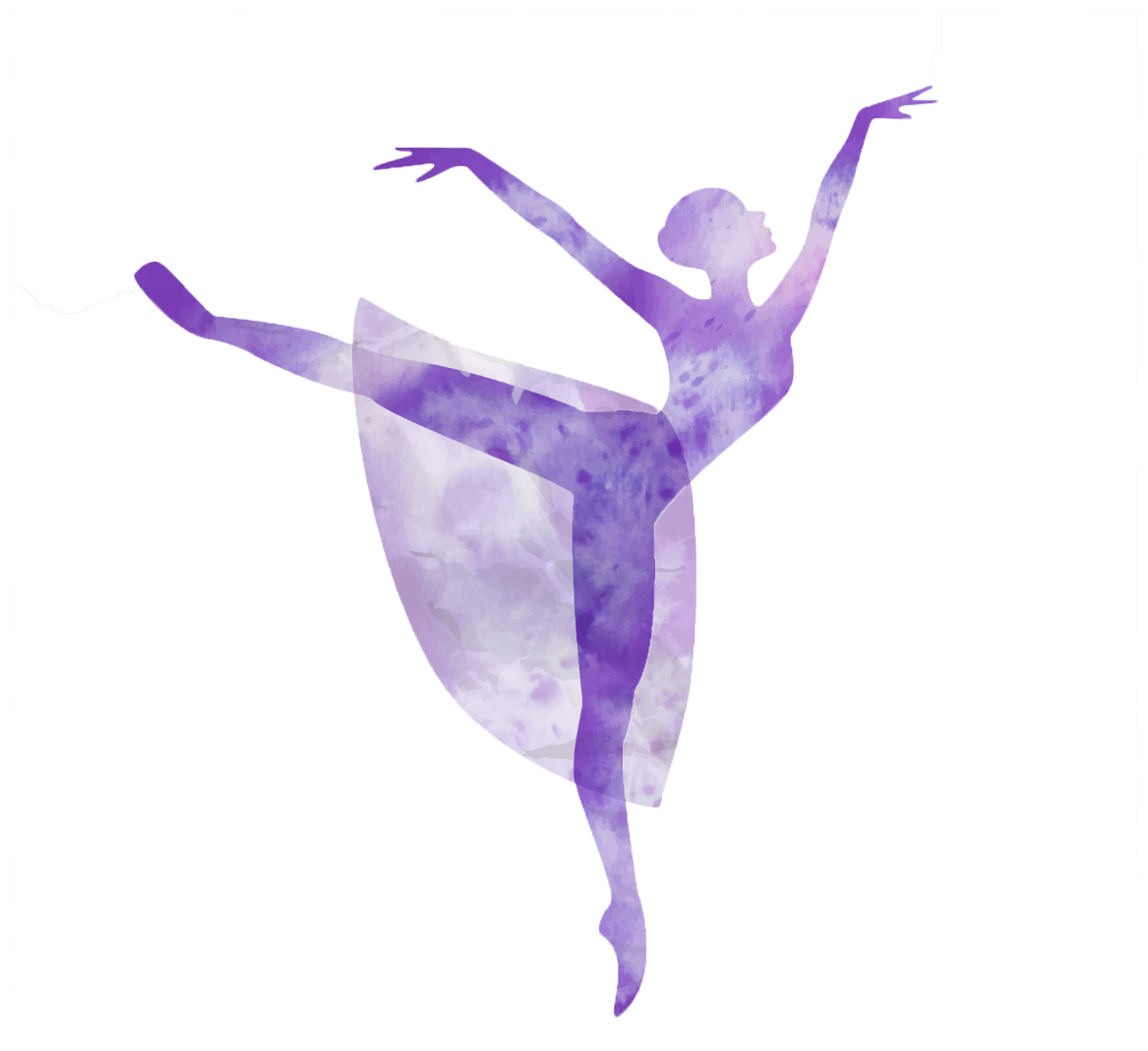 添加标题
添加标题
请在此处添加具体内容，文字尽量言简意赅，简单说明即可，不必过于繁琐，注意版面美观度。
请在此处添加具体内容，文字尽量言简意赅，简单说明即可，不必过于繁琐，注意版面美观度。
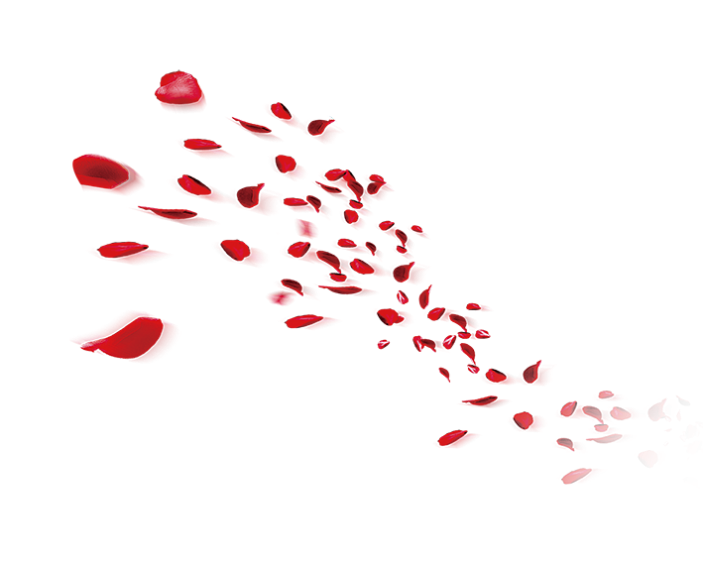 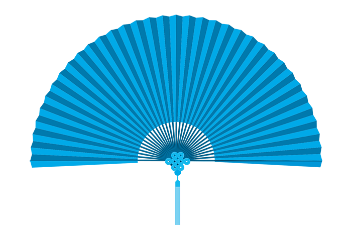 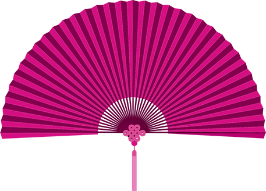 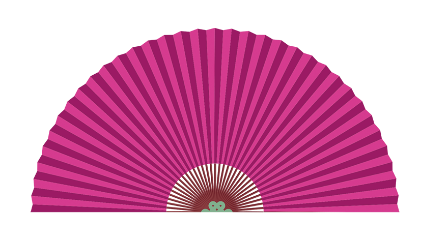 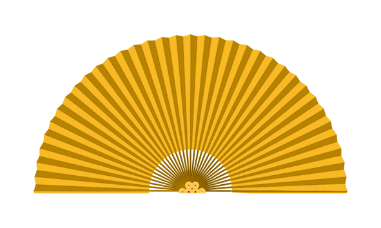 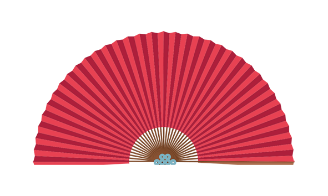 请在此处添加具体内容，文字尽量言简意赅，简单说明即可，不必过于繁琐，注意版面美观度。
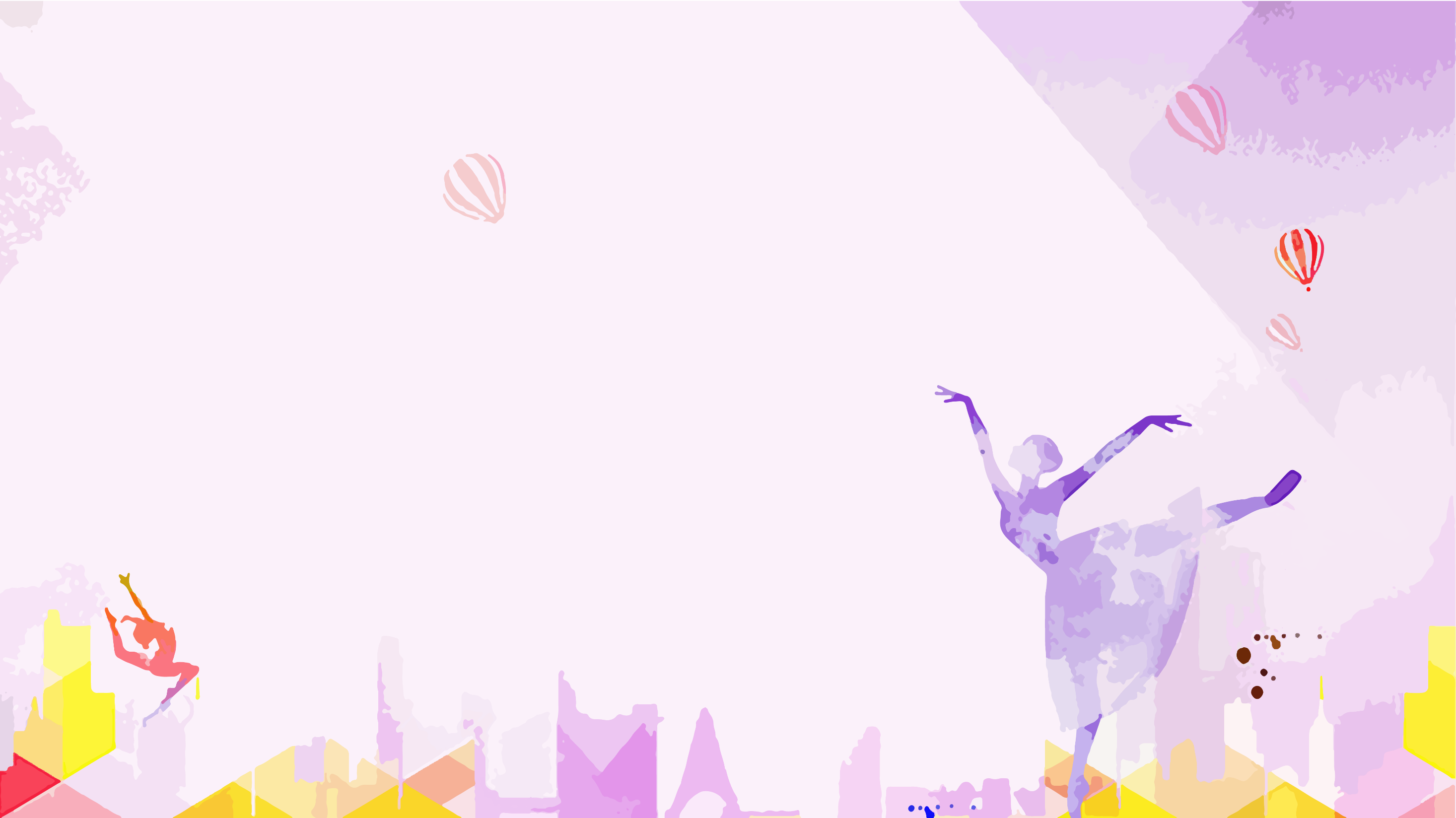 02 输入此处标题
添加标题
添加标题
添加标题
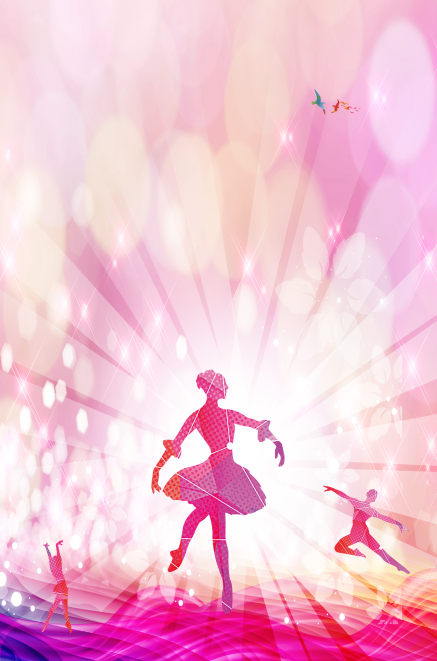 请在此处添加具体内容，文字尽量言简意赅，简单说明即可，不必过于繁琐，注意版面美观度。
请在此处添加具体内容，文字尽量言简意赅，简单说明即可，不必过于繁琐，注意版面美观度。
请在此处添加具体内容，文字尽量言简意赅，简单说明即可，不必过于繁琐，注意版面美观度。
01
02
03
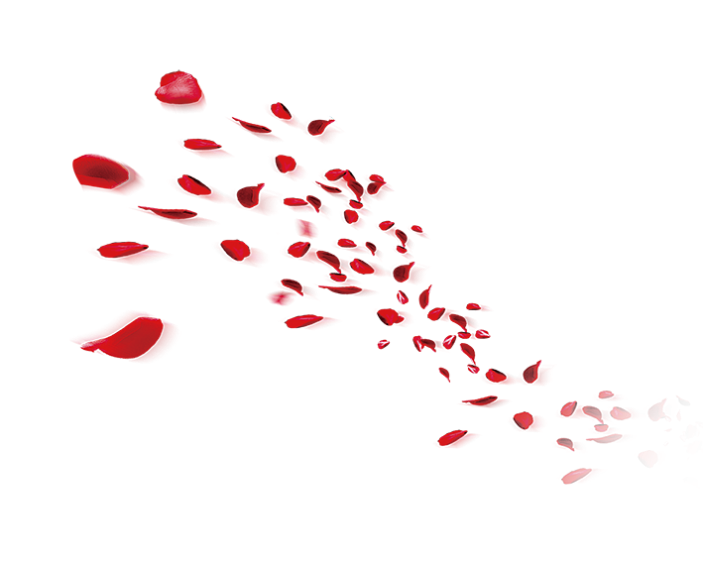 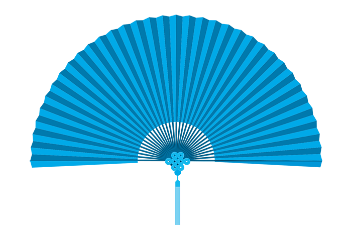 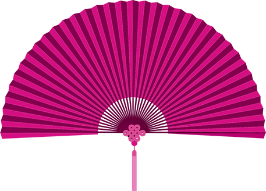 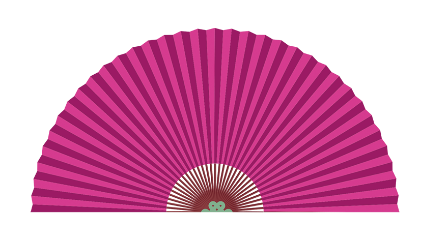 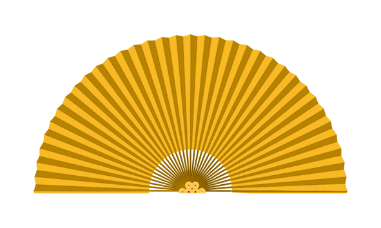 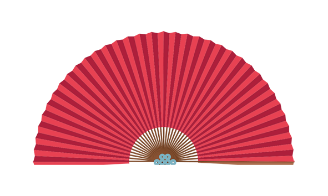 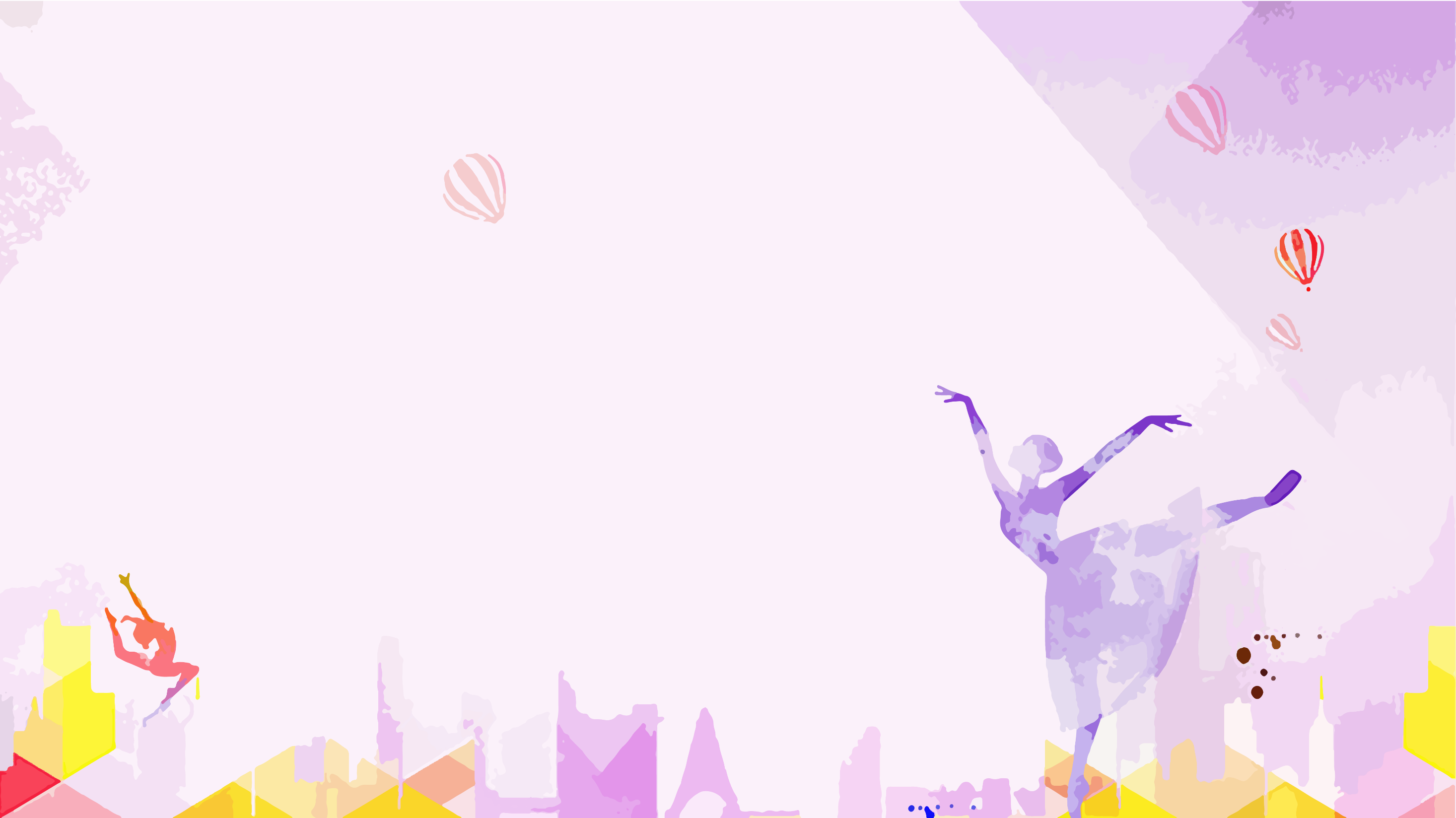 02 输入此处标题
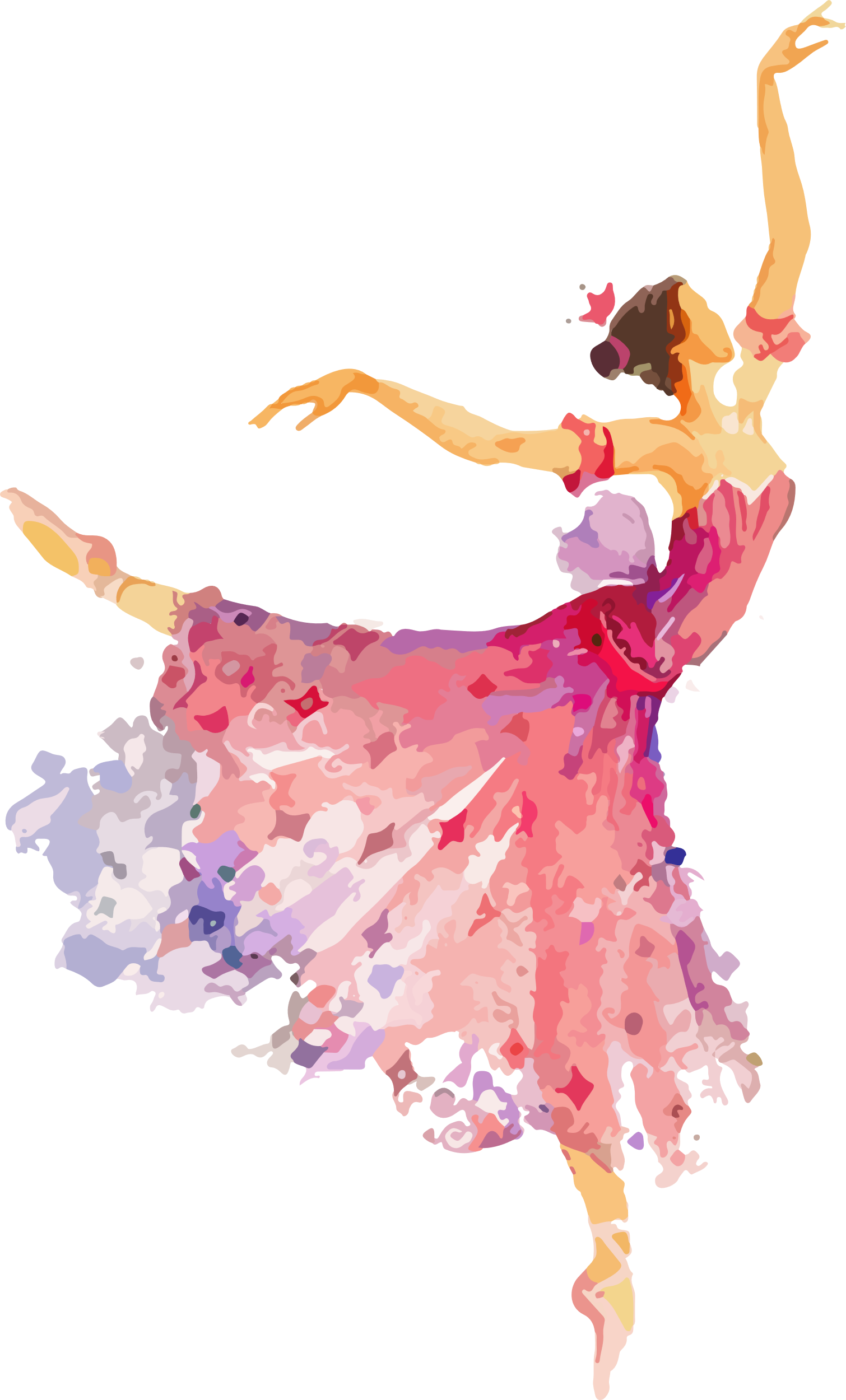 添加标题
请在此处添加具体内容，文字尽量言简意赅，简单说明即可，不必过于繁琐，注意版面美观度。
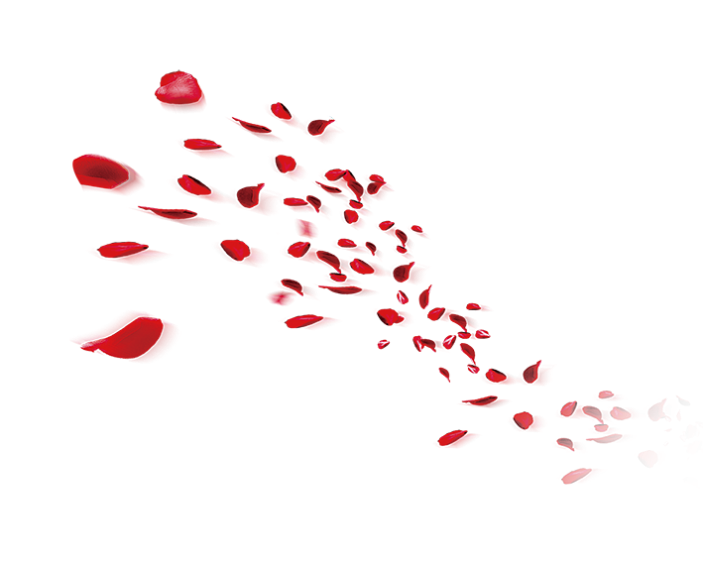 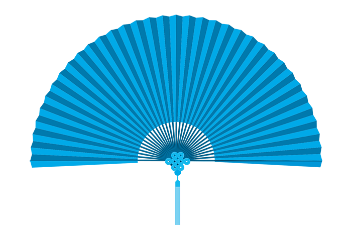 添加标题
添加标题
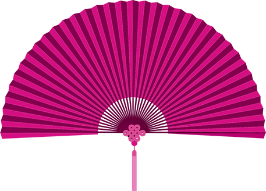 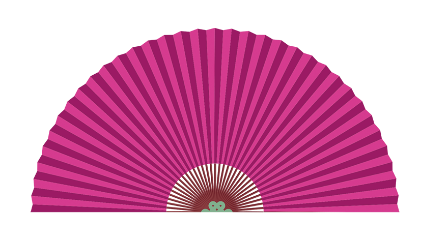 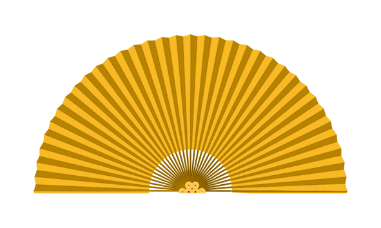 请在此处添加具体内容，文字尽量言简意赅，简单说明即可，不必过于繁琐，注意版面美观度。
请在此处添加具体内容，文字尽量言简意赅，简单说明即可，不必过于繁琐，注意版面美观度。
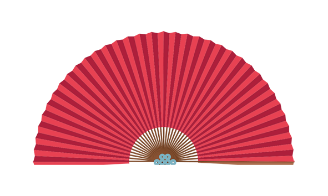 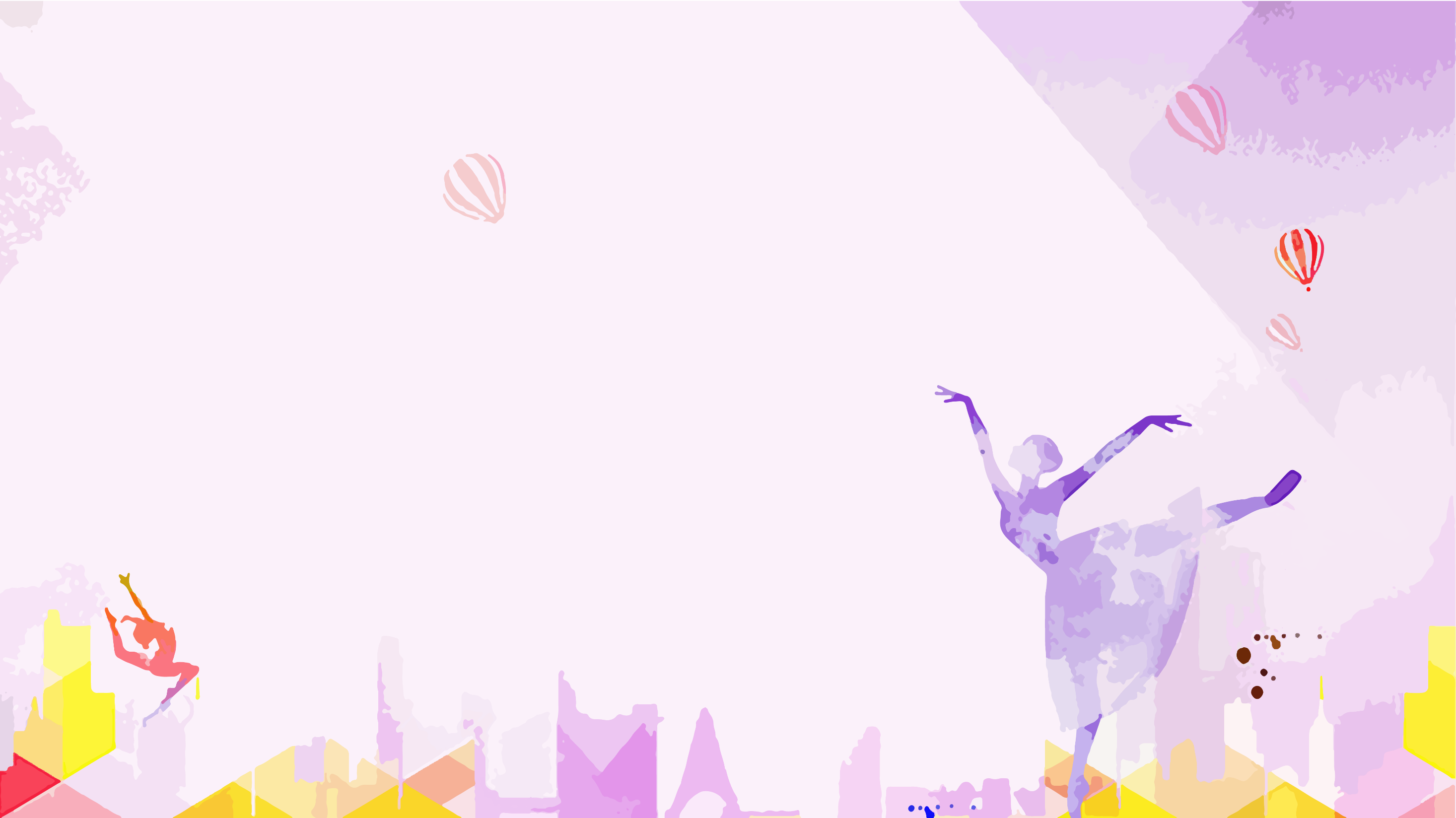 Part 03
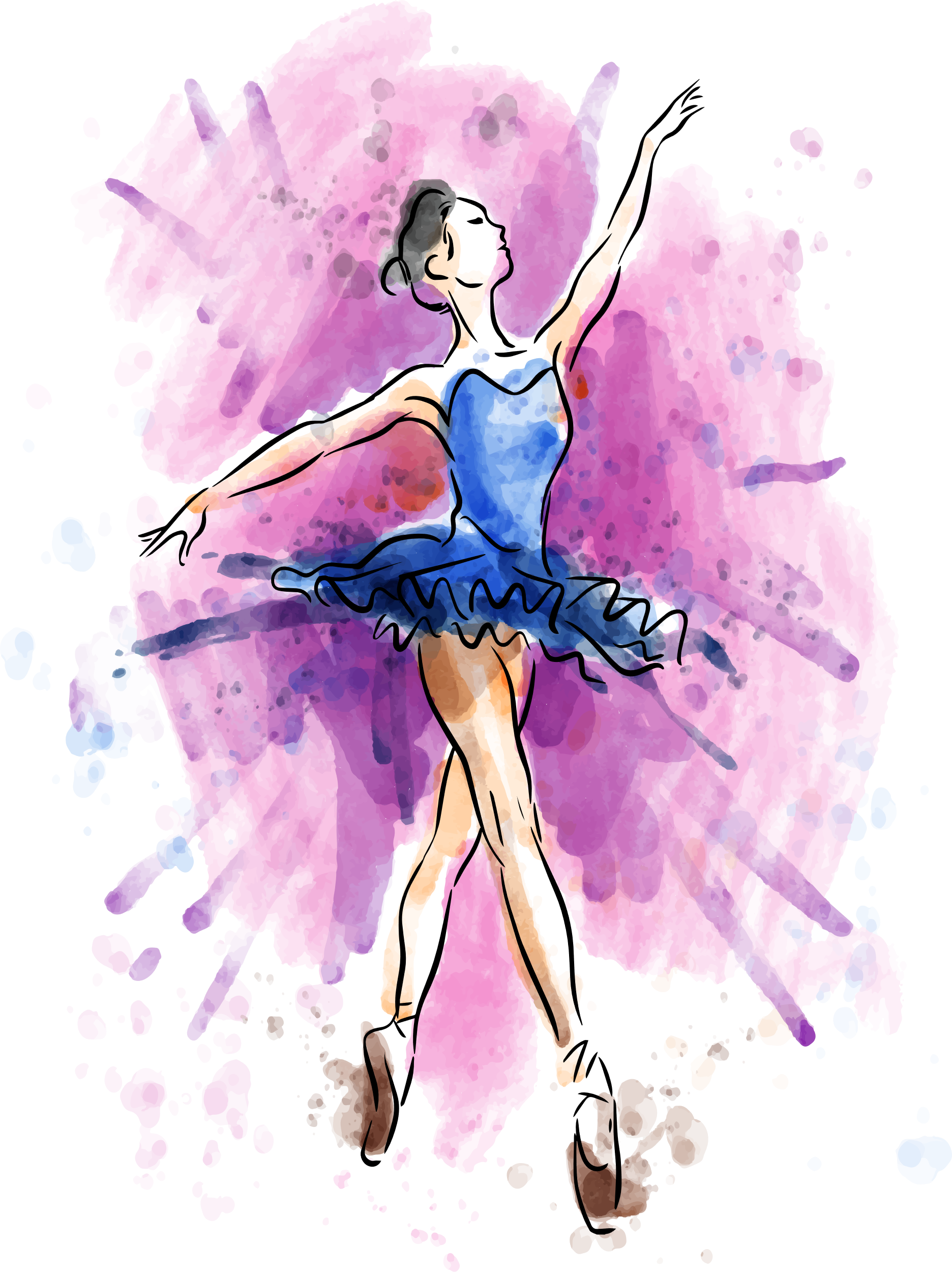 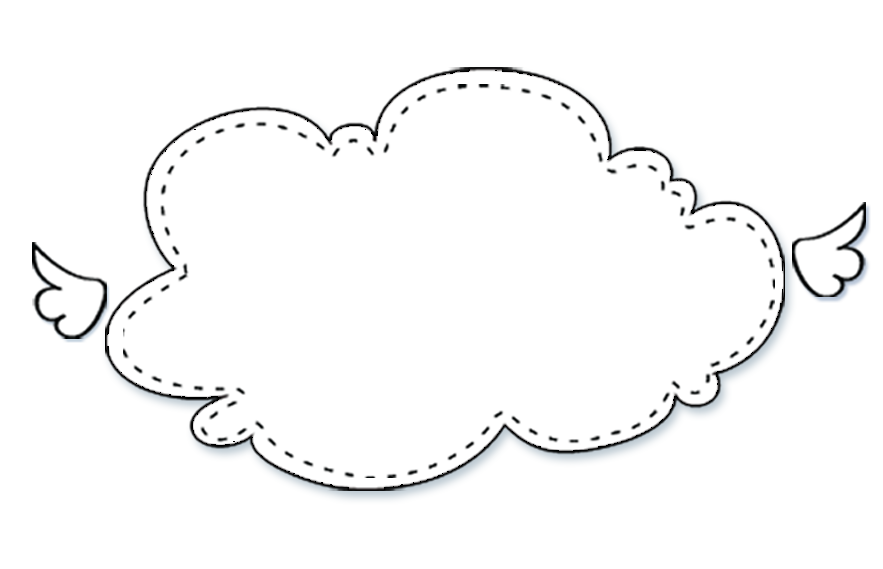 输入此处标题
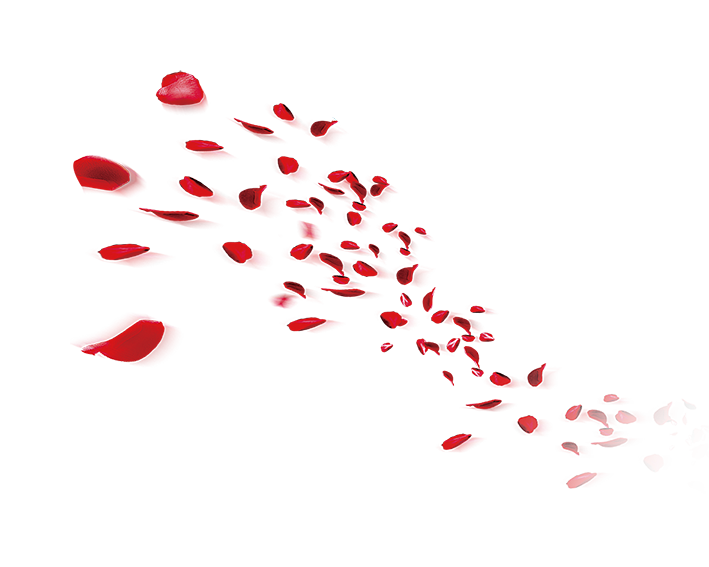 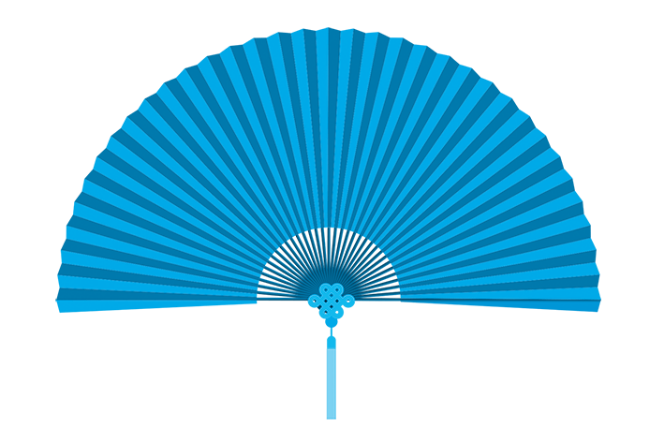 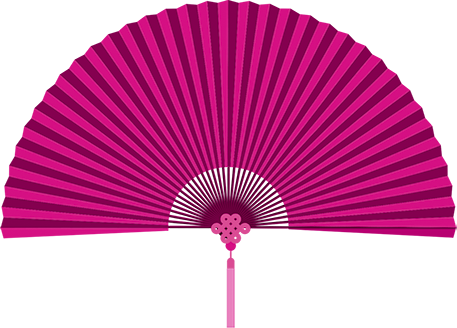 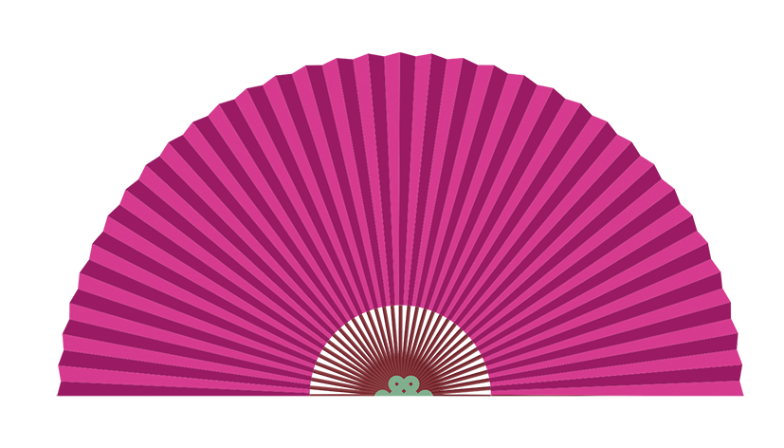 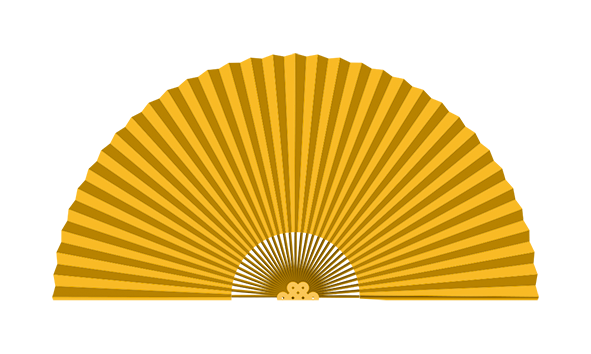 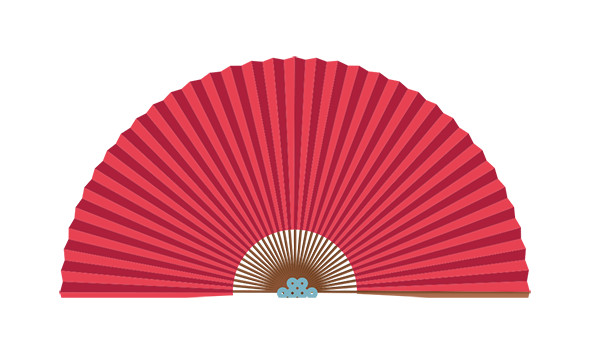 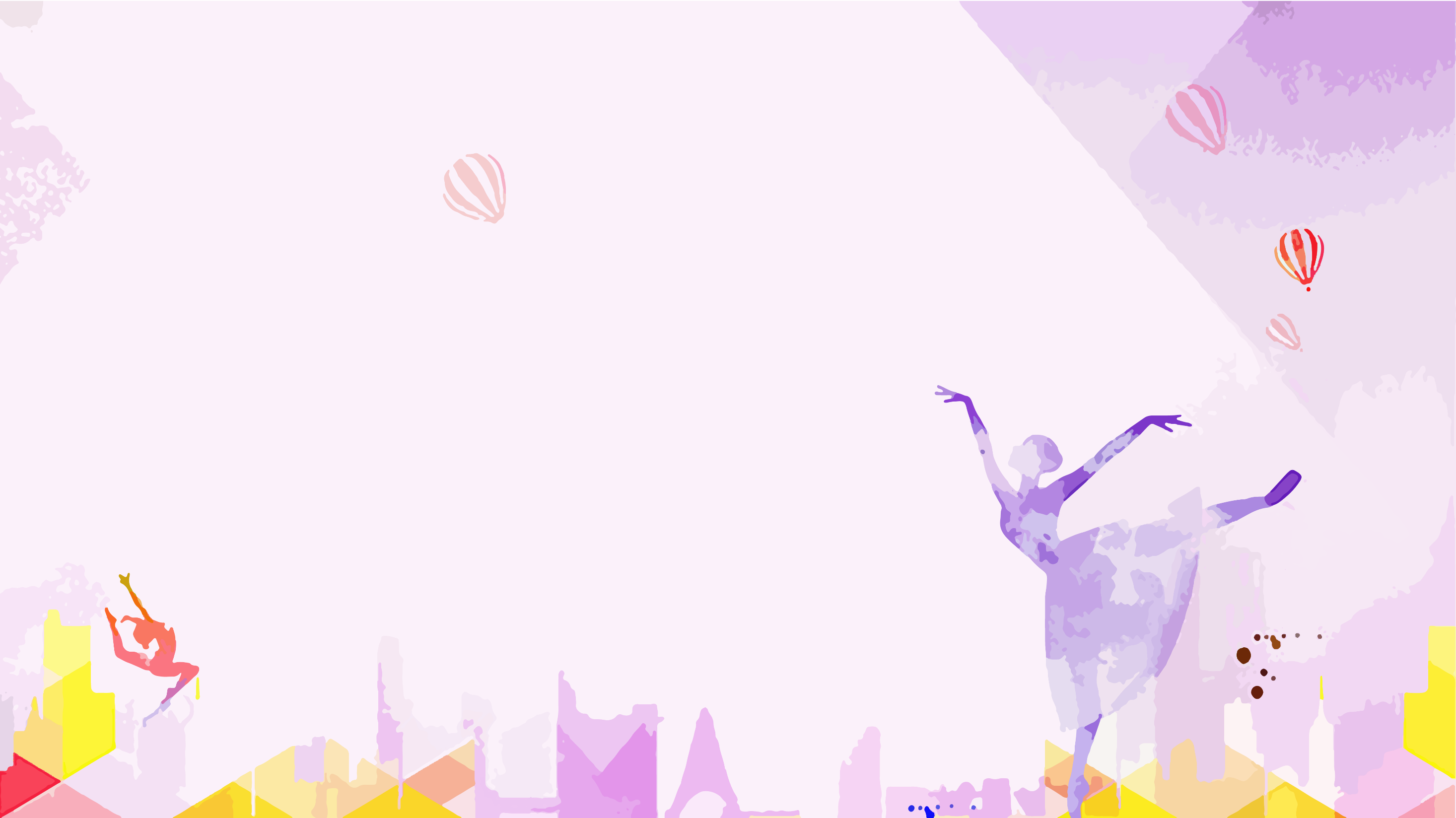 03 输入此处标题
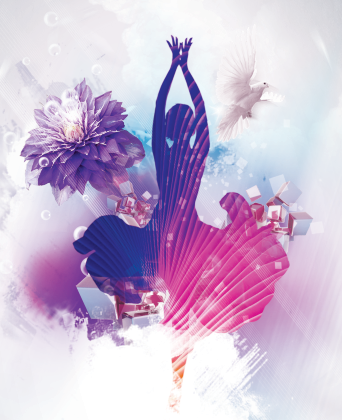 请在此处添加具体内容，文字尽量言简意赅，简单说明即可，不必过于繁琐，注意版面美观度。
请在此处添加具体内容，文字尽量言简意赅，简单说明即可，不必过于繁琐，注意版面美观度。
添加标题
添加标题
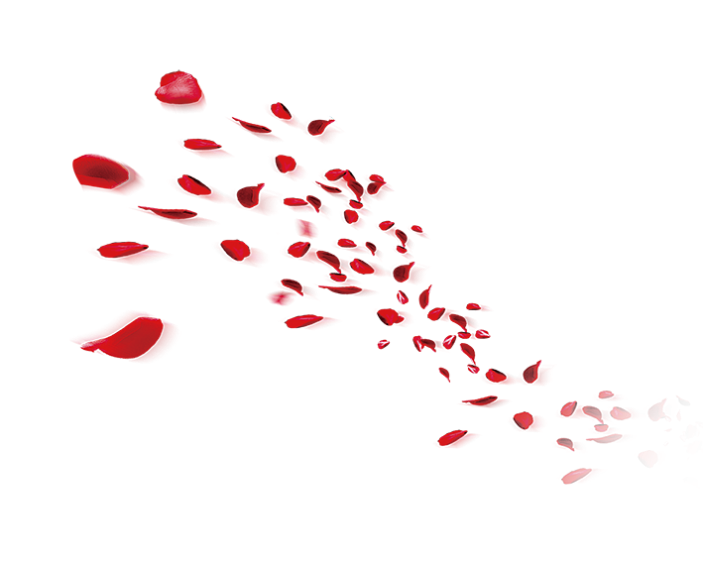 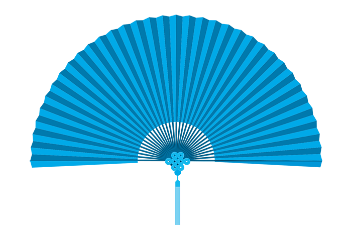 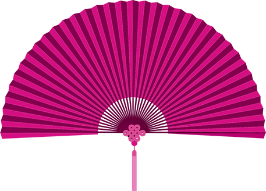 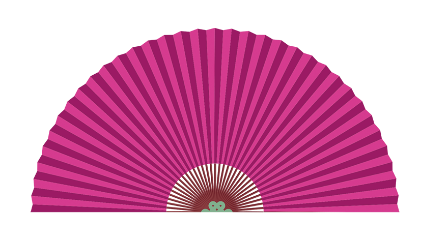 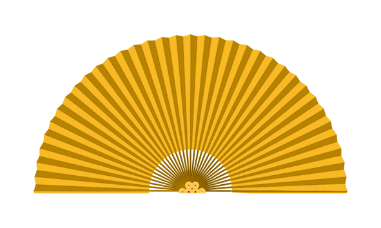 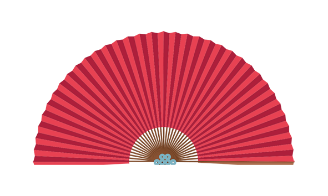 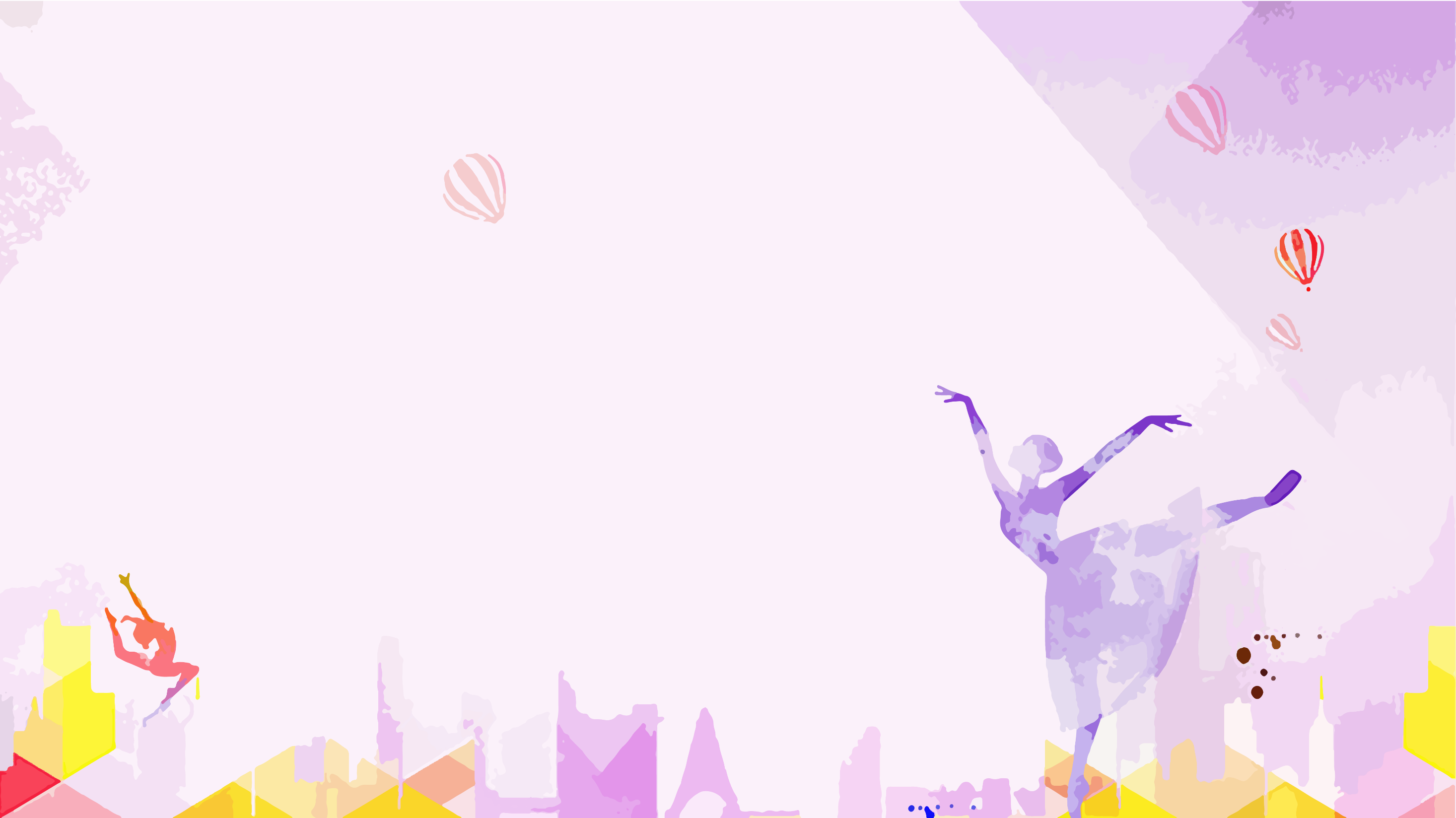 03 输入此处标题
请输入此处标题
请输入此处标题
请输入此处标题
请输入此处标题
请输入此处标题
请输入此处标题
请在此处添加具体内容，文字尽量言简意赅，简单说明即可，不必过于繁琐，注意版面美观度。
请在此处添加具体内容，文字尽量言简意赅，简单说明即可，不必过于繁琐，注意版面美观度。
请在此处添加具体内容，文字尽量言简意赅，简单说明即可，不必过于繁琐，注意版面美观度。
请在此处添加具体内容，文字尽量言简意赅，简单说明即可，不必过于繁琐，注意版面美观度。
请在此处添加具体内容，文字尽量言简意赅，简单说明即可，不必过于繁琐，注意版面美观度。
请在此处添加具体内容，文字尽量言简意赅，简单说明即可，不必过于繁琐，注意版面美观度。
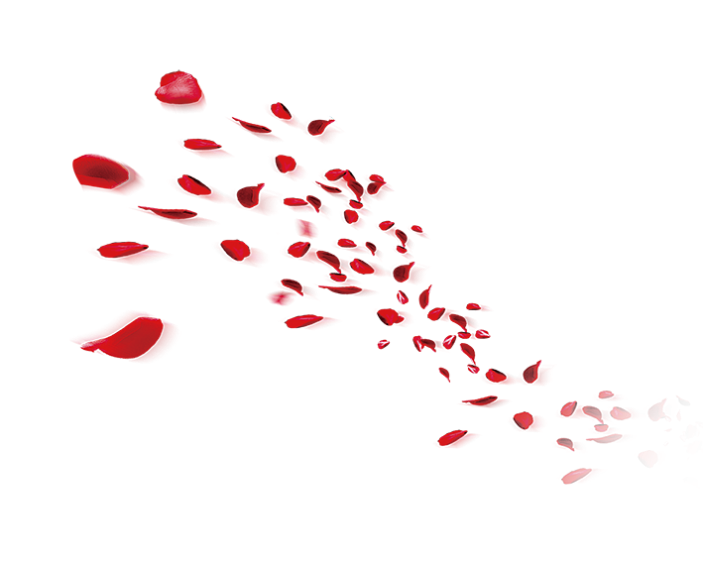 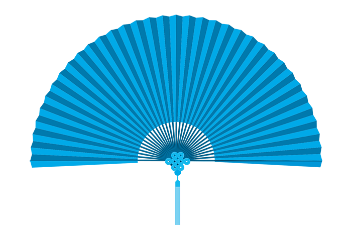 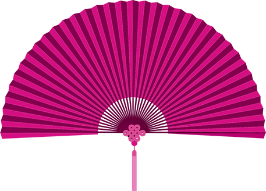 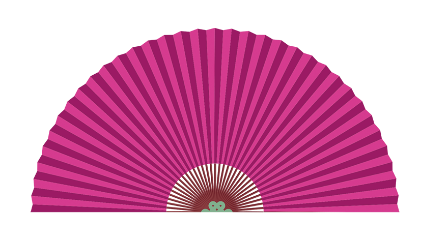 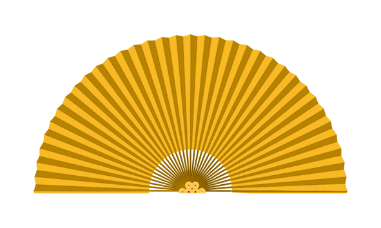 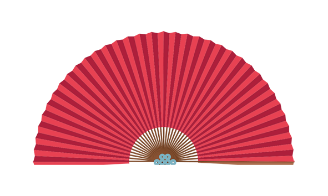 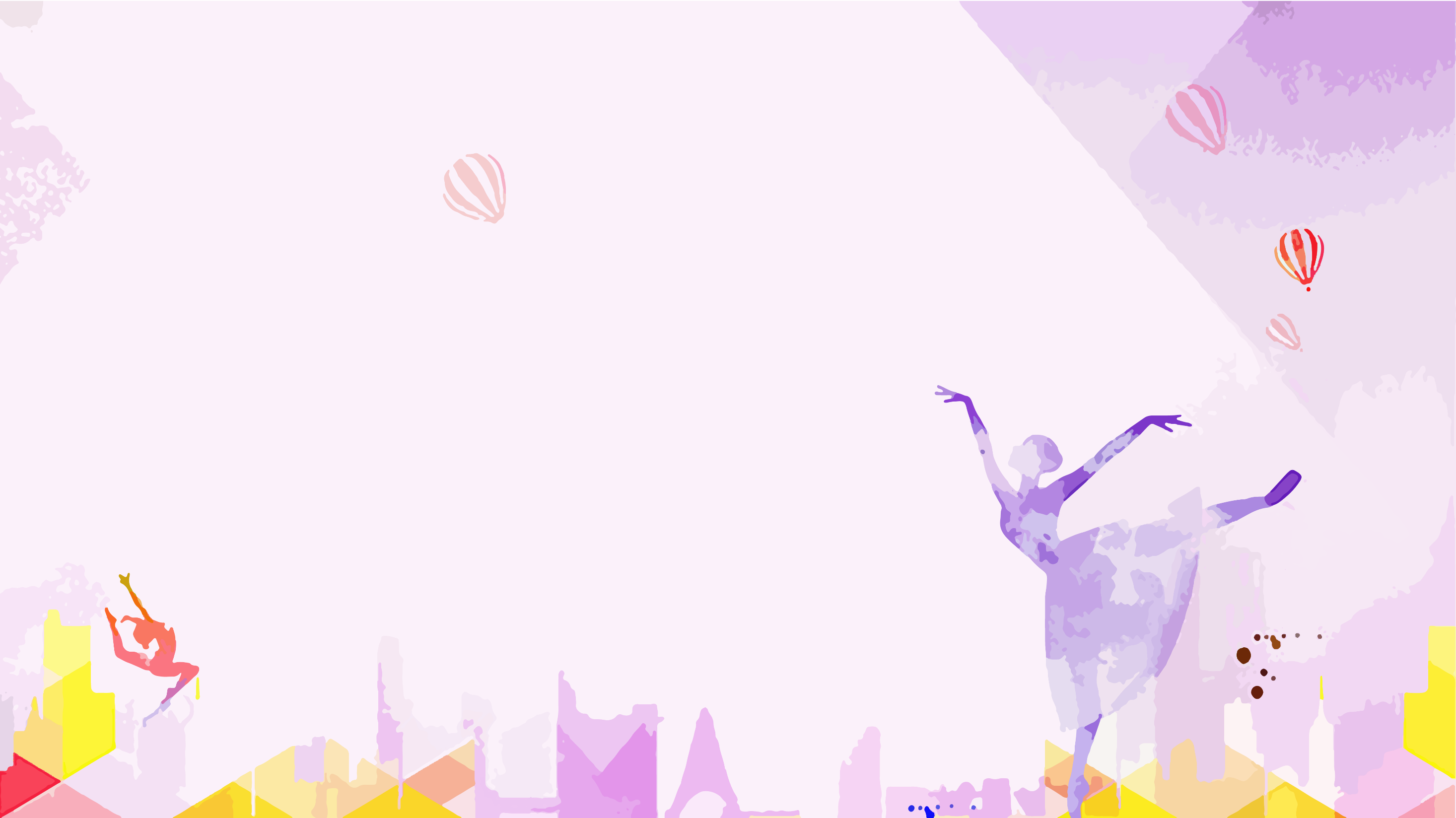 03 输入此处标题
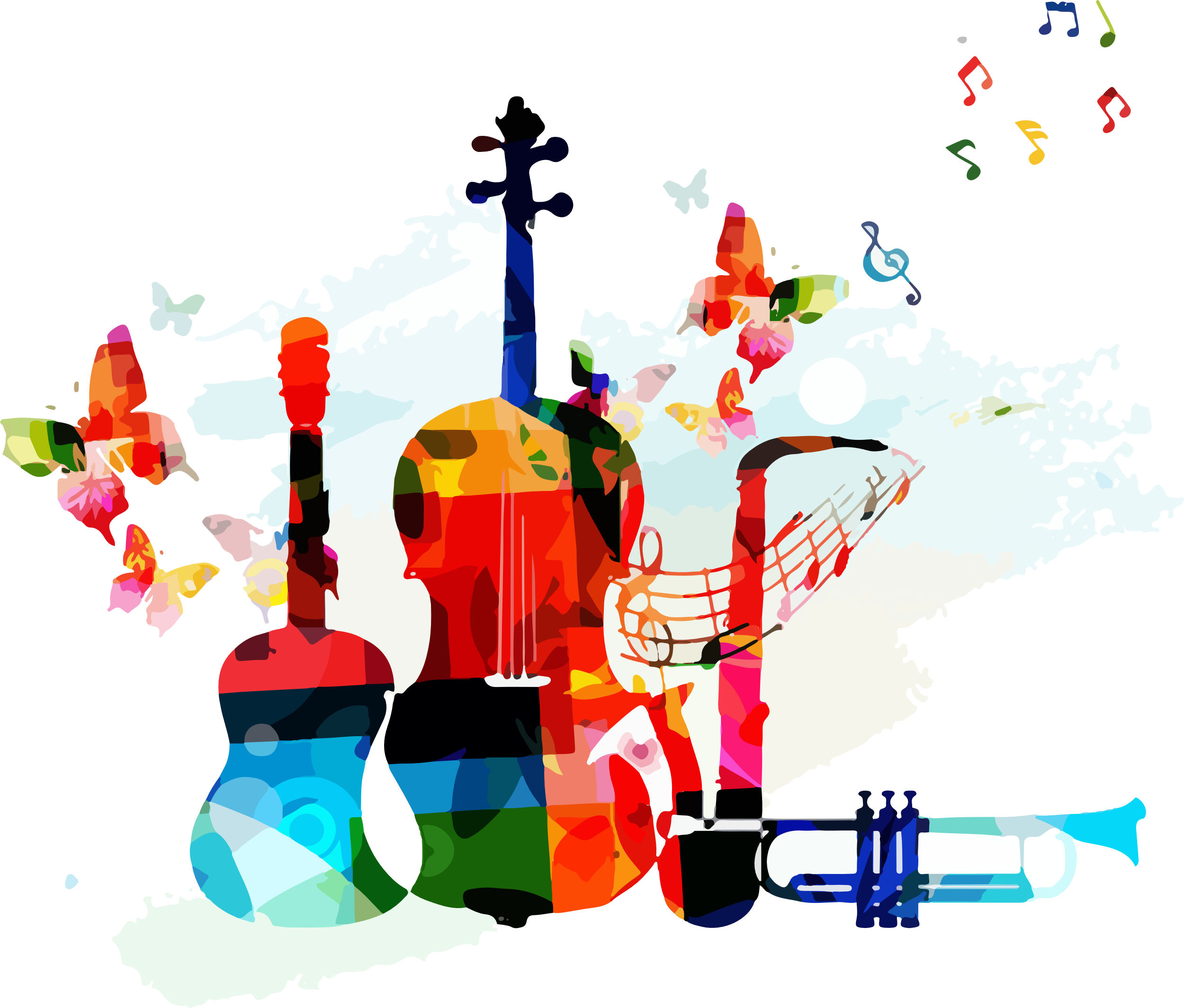 添加标题
请在此处添加具体内容，文字尽量言简意赅，简单说明即可，不必过于繁琐，注意版面美观度。
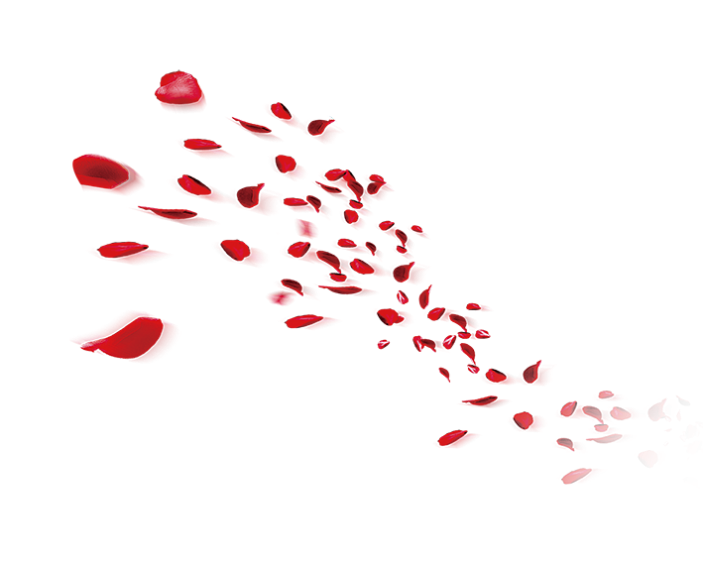 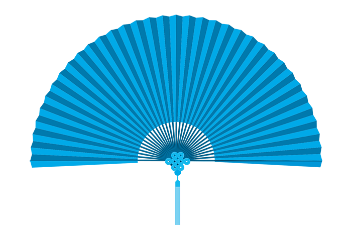 请在此处添加具体内容，文字尽量言简意赅，简单说明即可，不必过于繁琐，注意版面美观度。
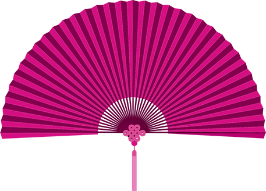 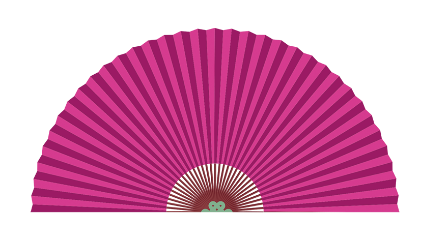 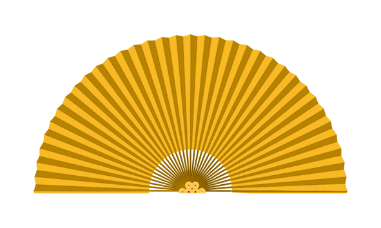 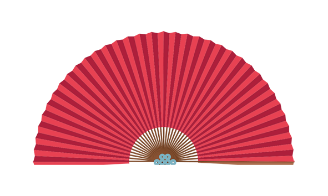 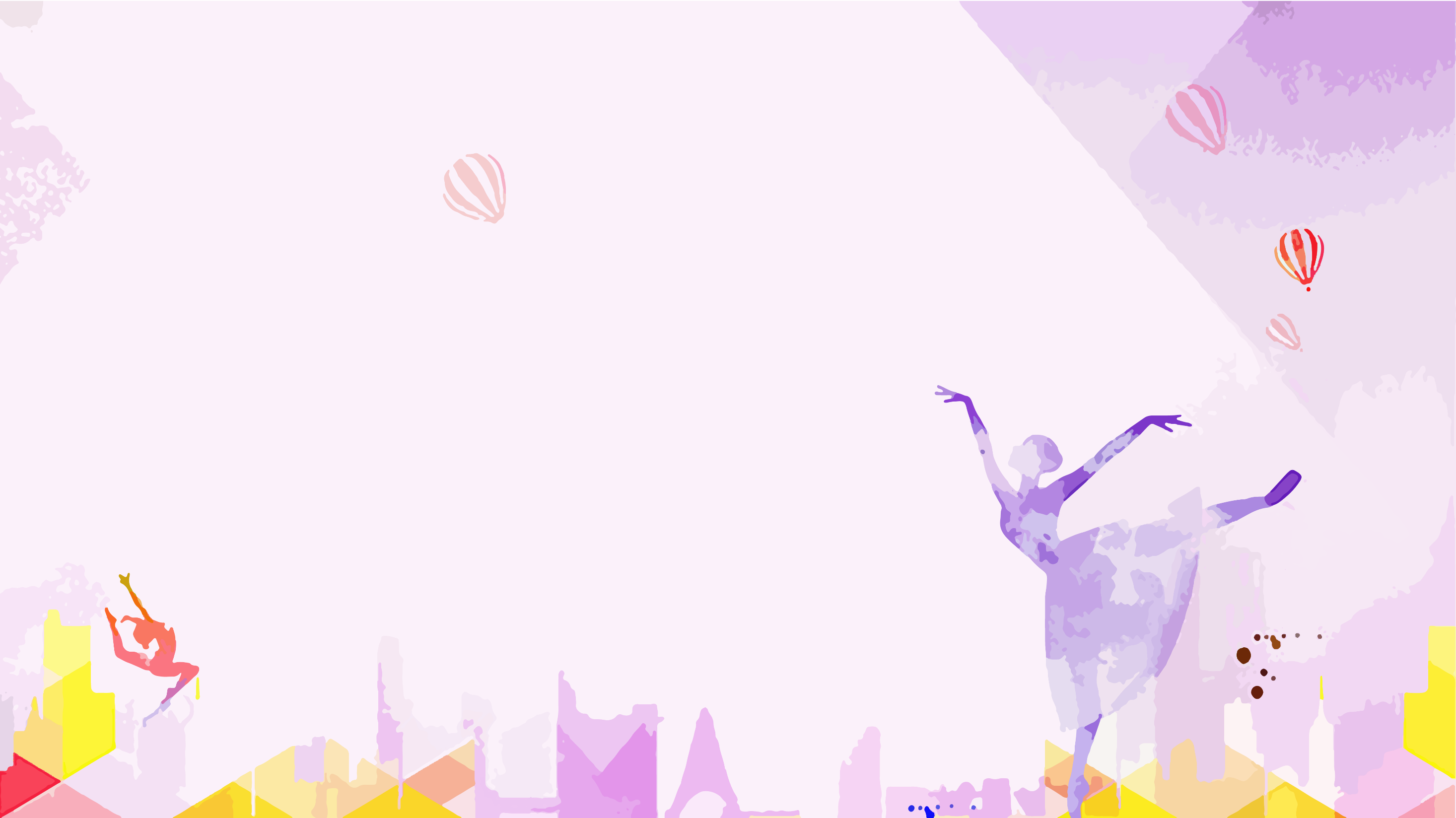 03 输入此处标题
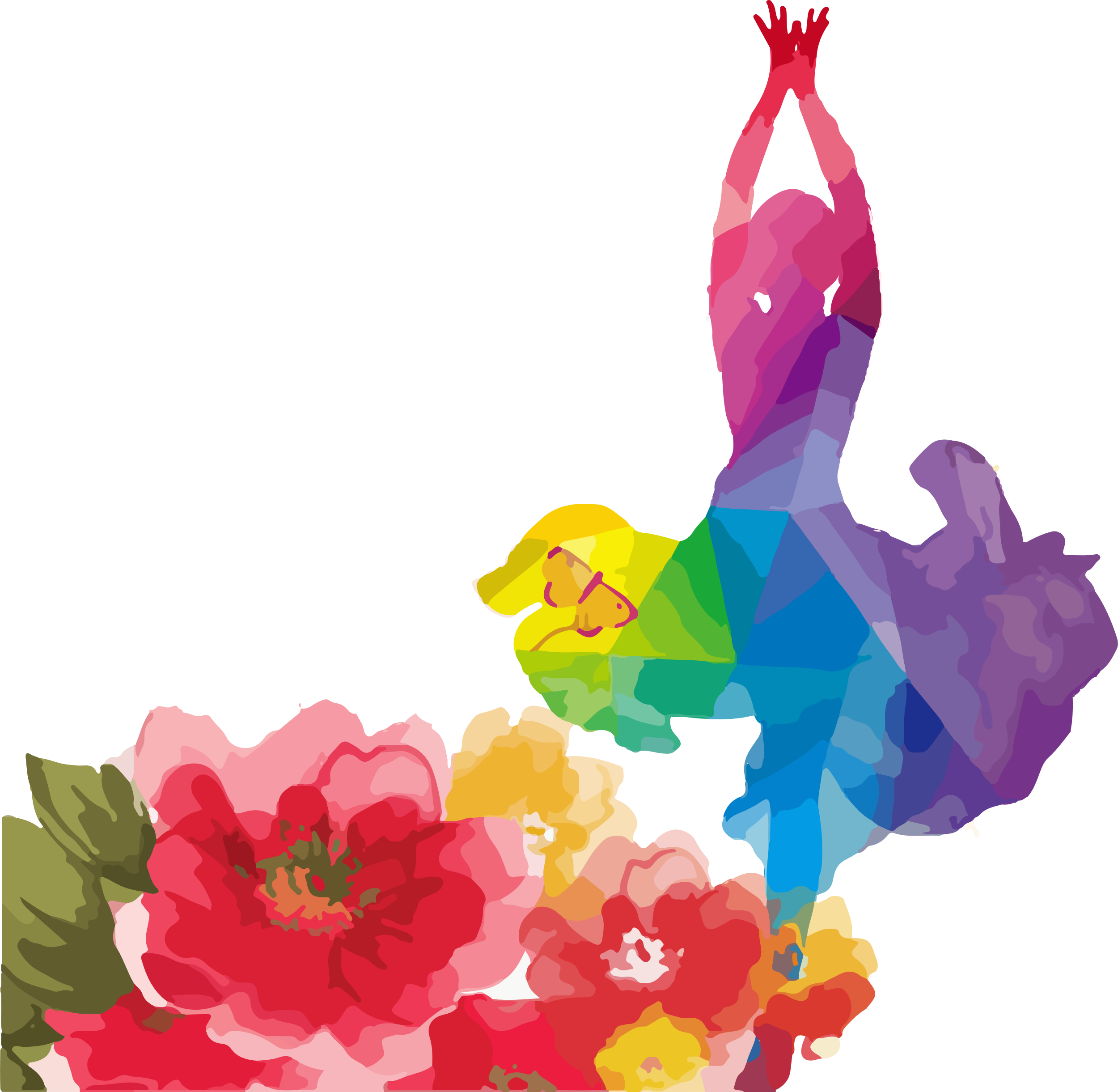 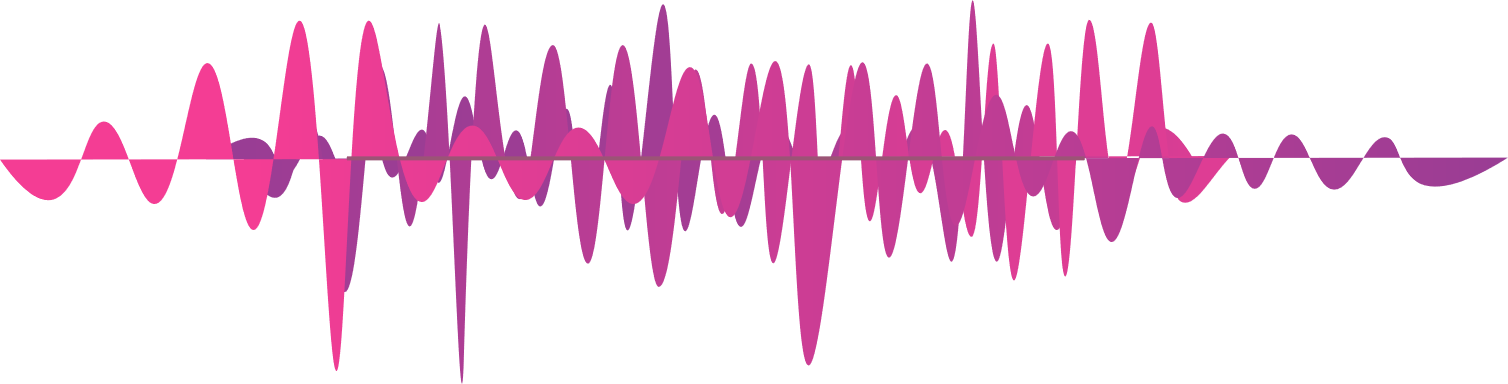 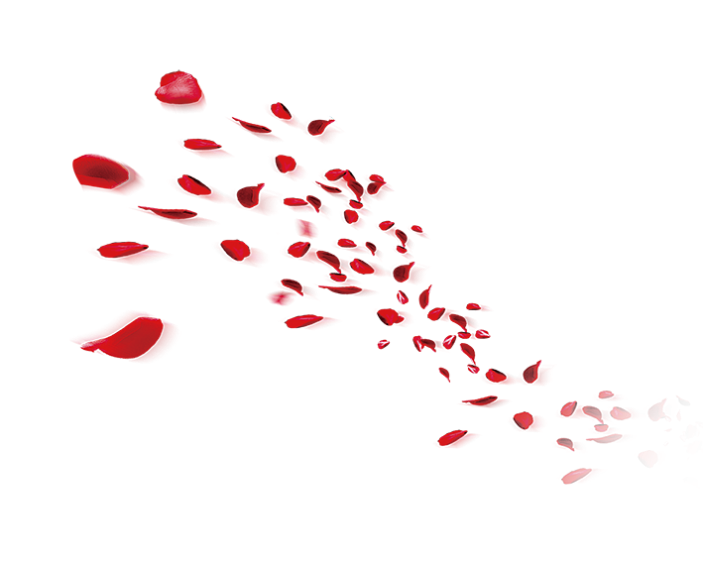 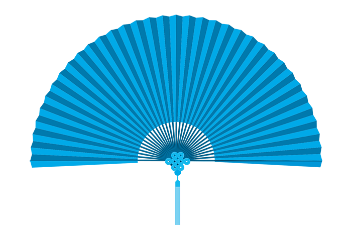 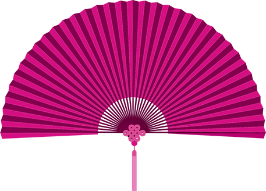 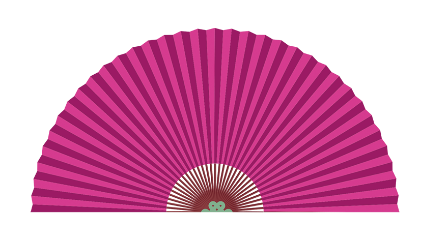 添加标题
添加标题
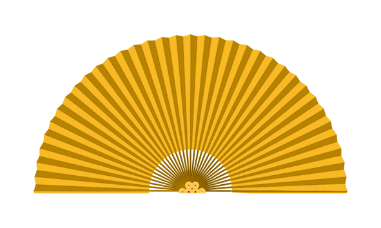 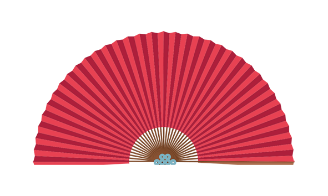 请在此处添加具体内容，文字尽量言简意赅，简单说明即可，不必过于繁琐，注意版面美观度。
请在此处添加具体内容，文字尽量言简意赅，简单说明即可，不必过于繁琐，注意版面美观度。
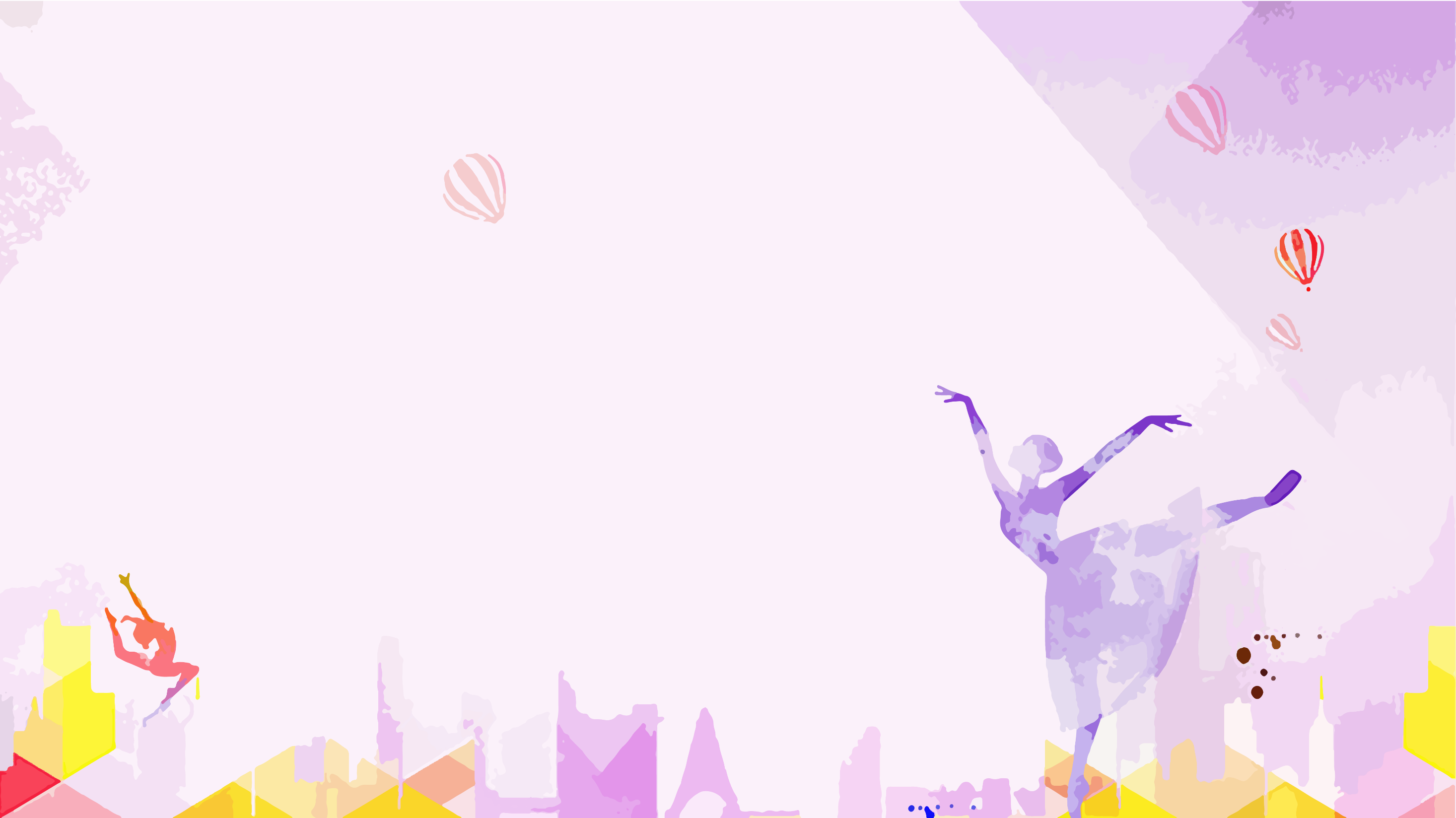 Part 04
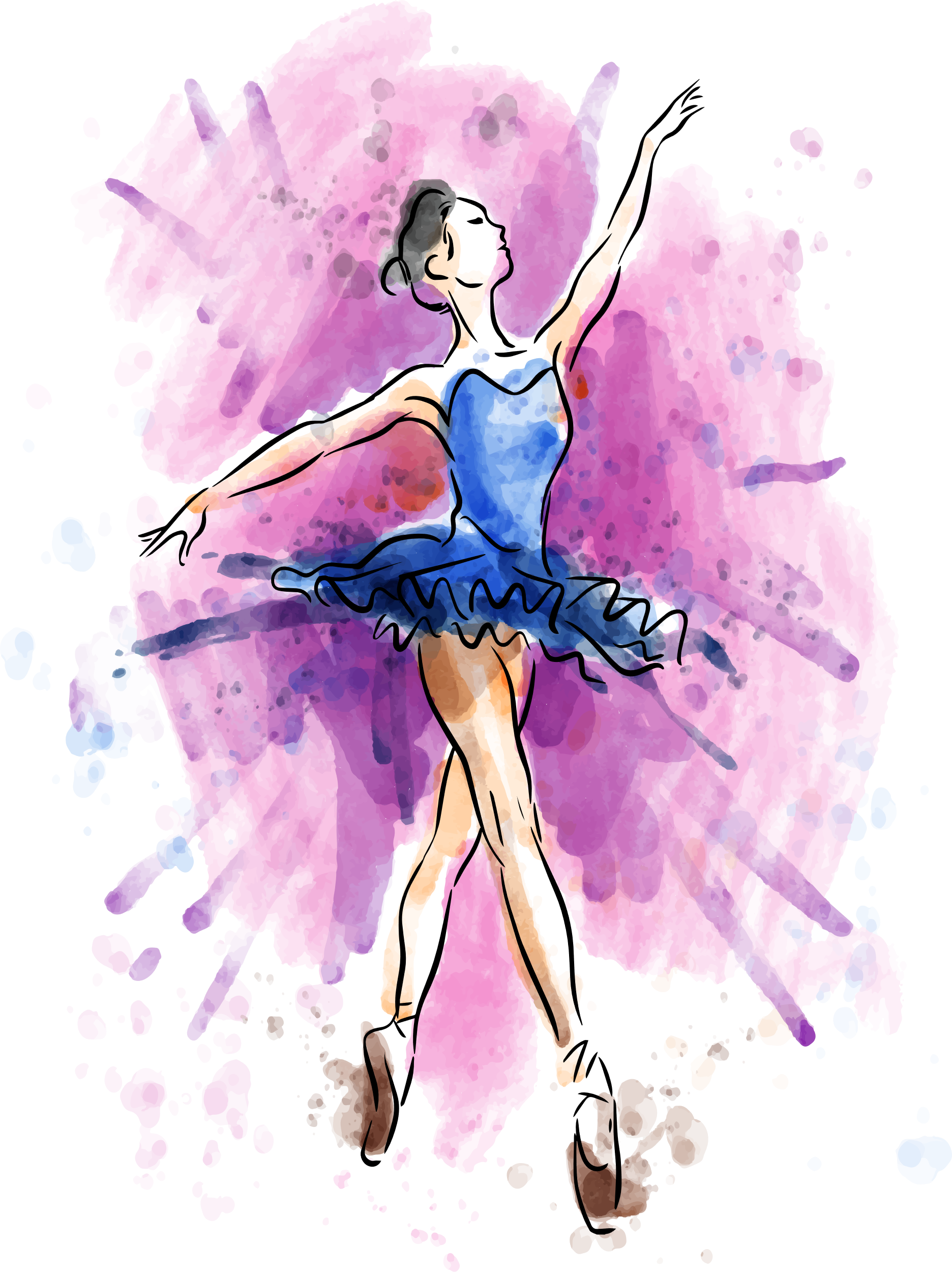 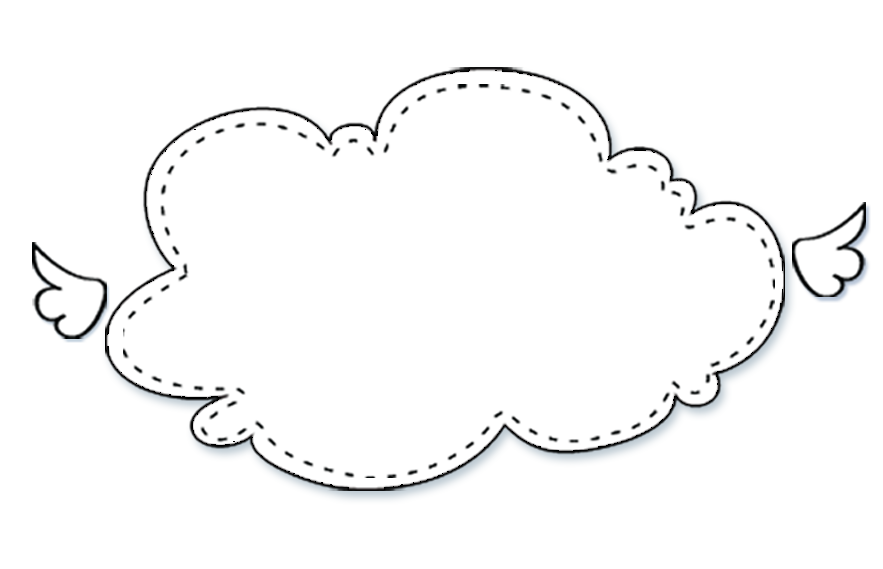 输入此处标题
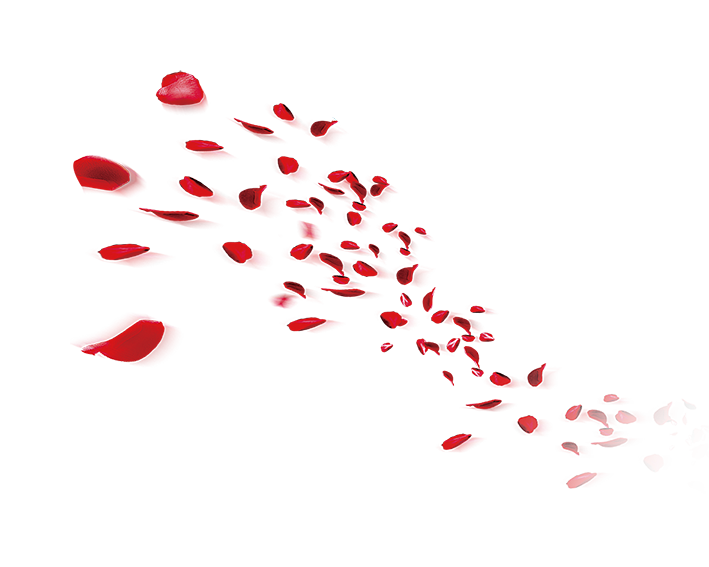 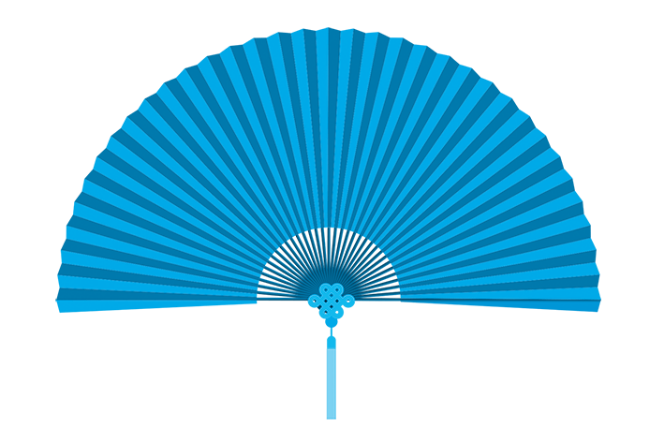 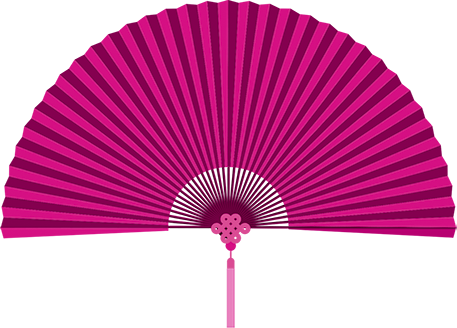 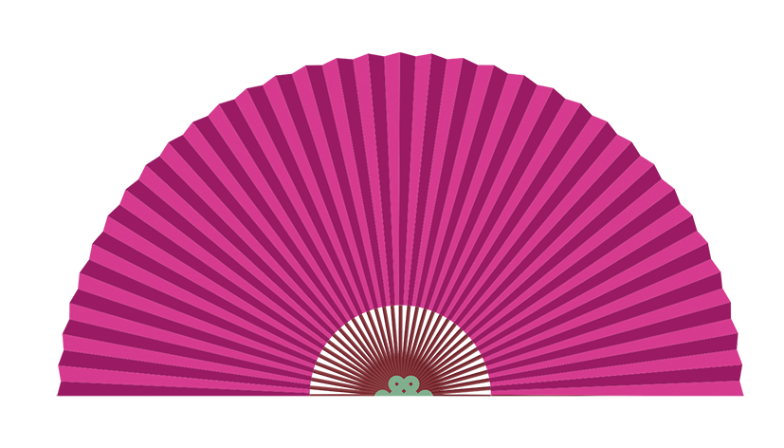 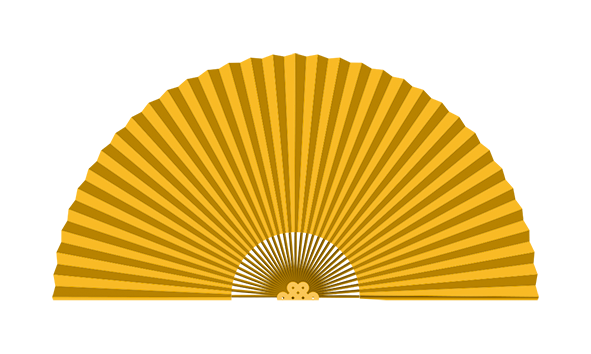 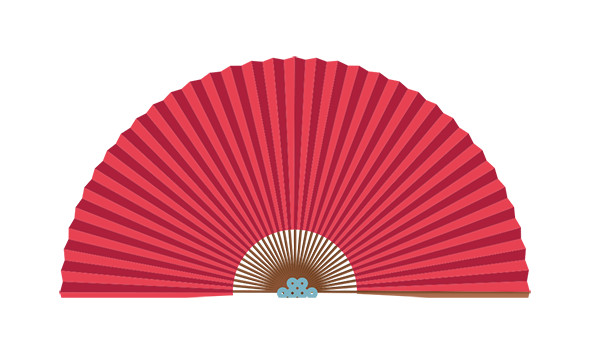 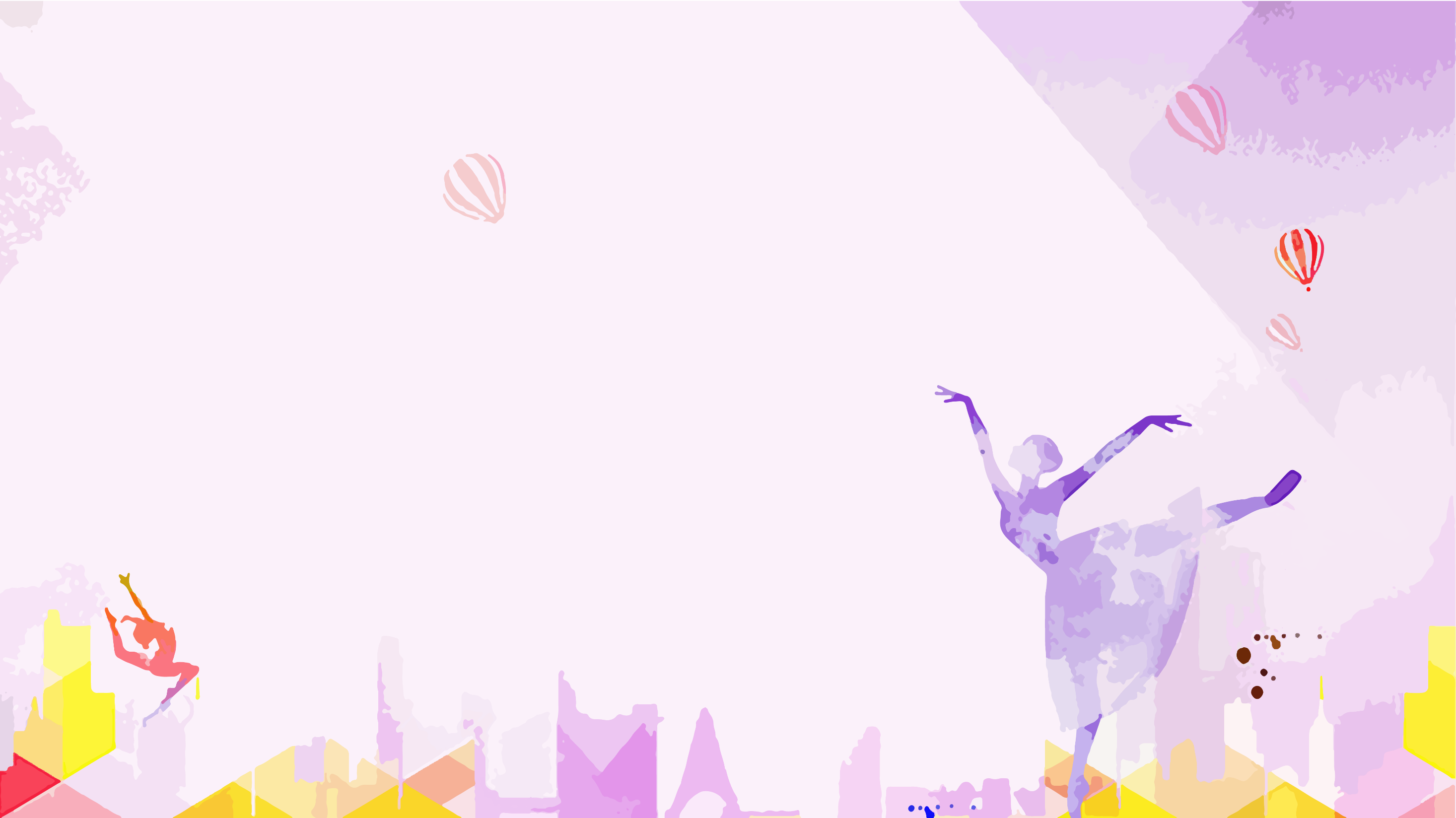 04 输入此处标题
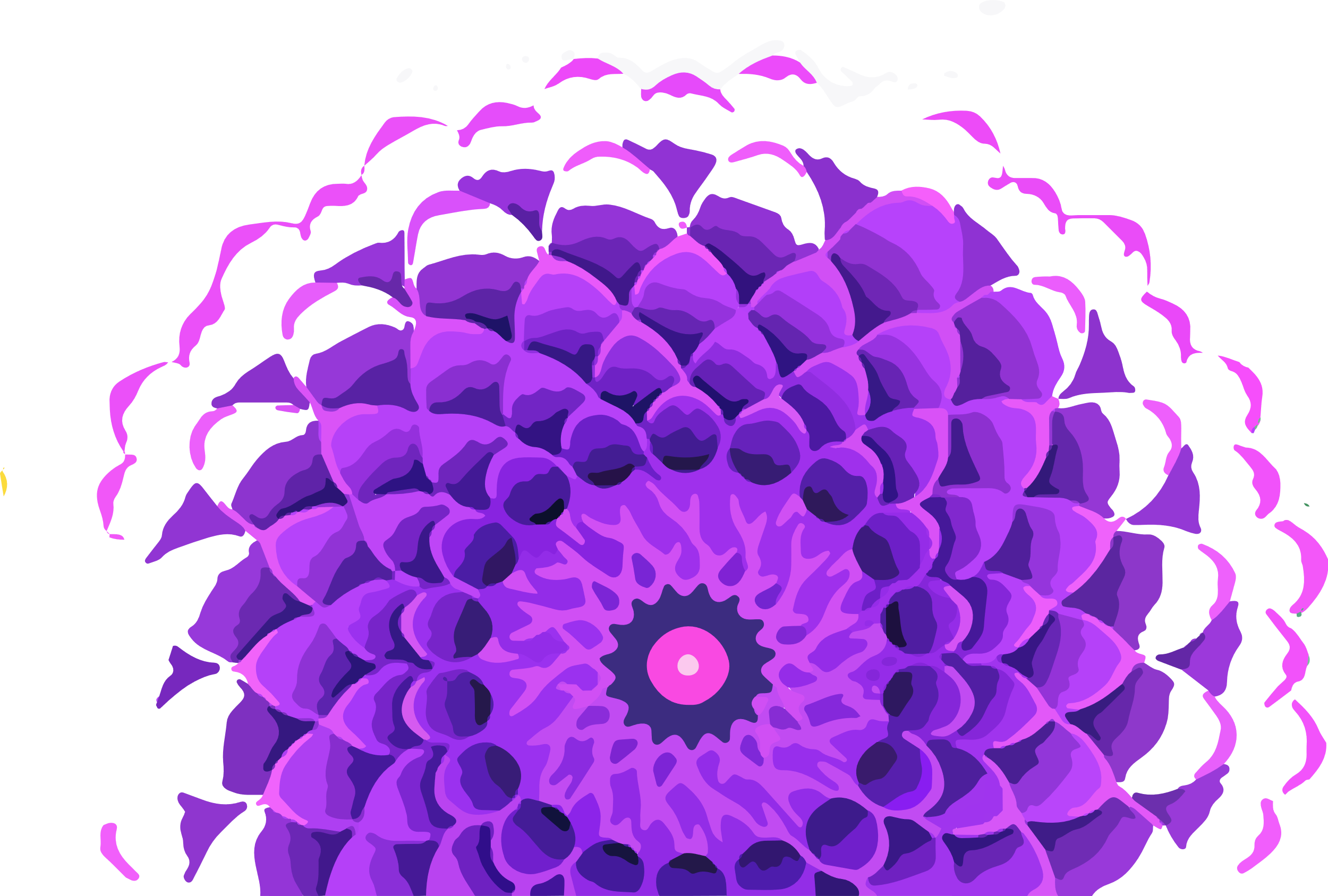 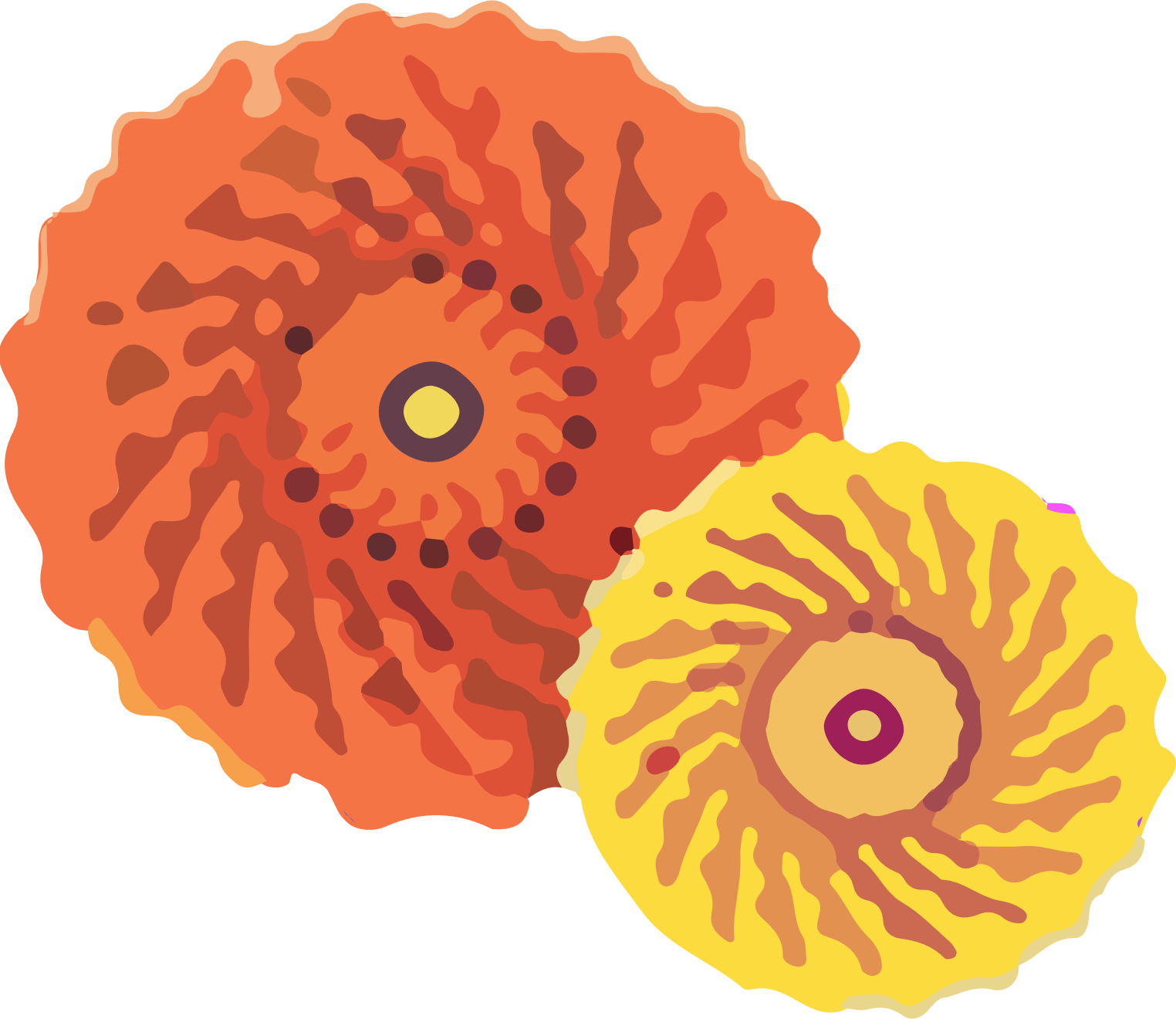 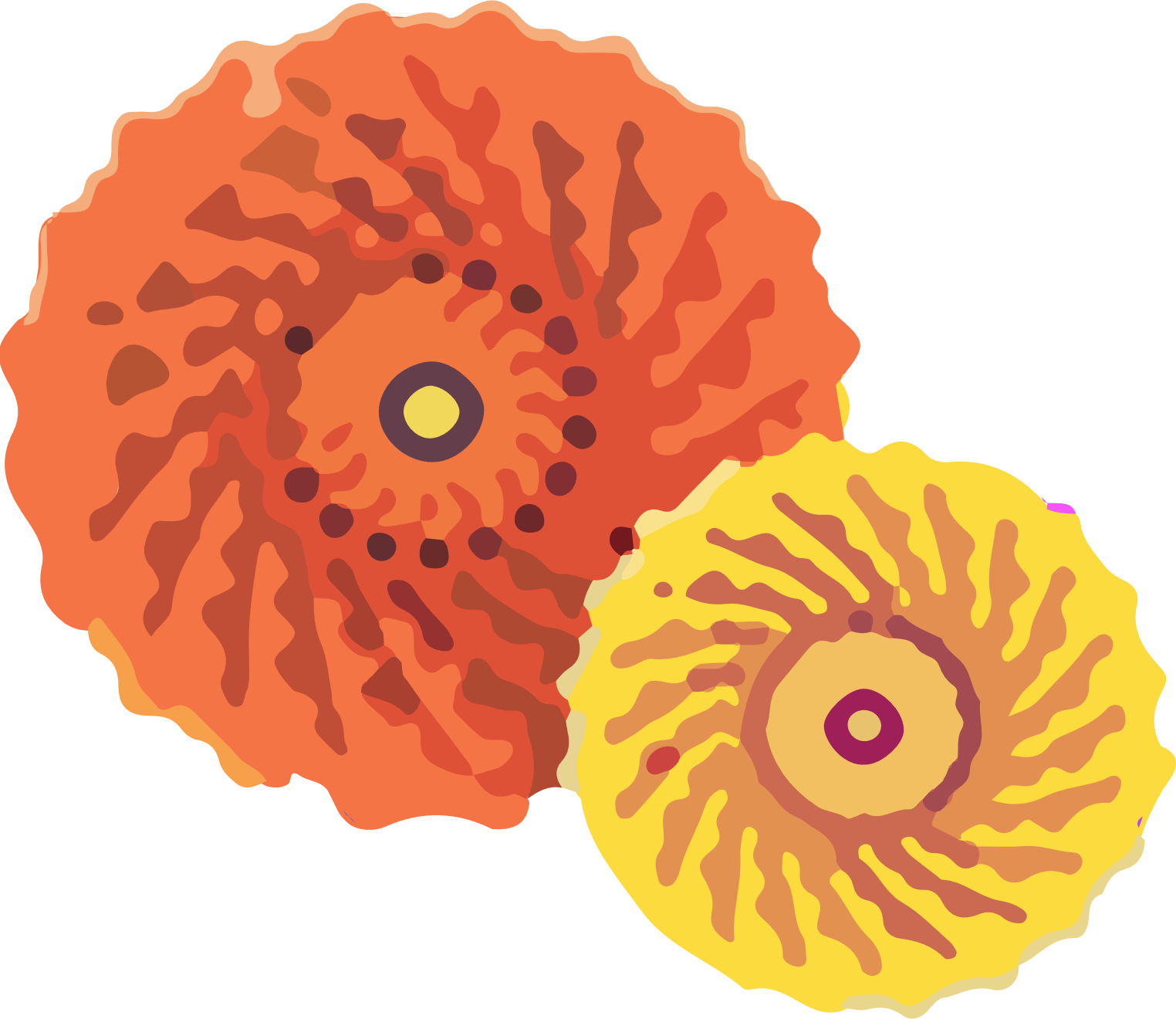 添加标题
添加标题
添加标题
请在此处添加具体内容，文字尽量言简意赅，简单说明即可，不必过于繁琐，注意版面美观度。
请在此处添加具体内容，文字尽量言简意赅，简单说明即可，不必过于繁琐，注意版面美观度。
请在此处添加具体内容，文字尽量言简意赅，简单说明即可，不必过于繁琐，注意版面美观度。
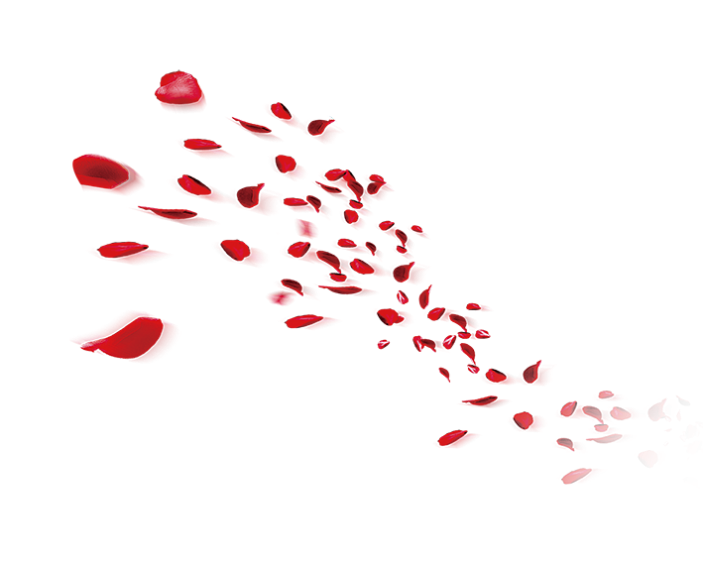 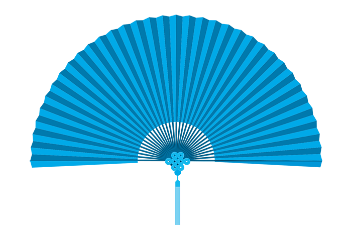 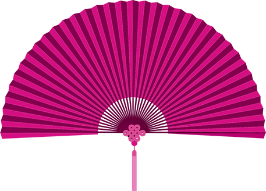 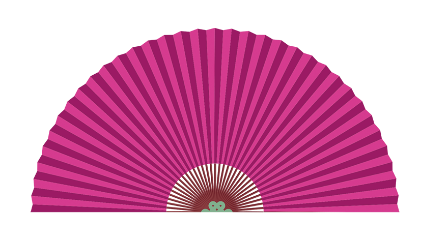 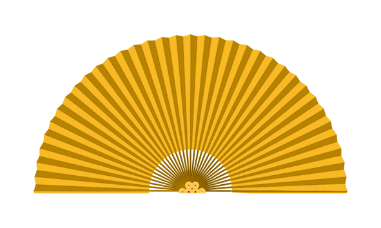 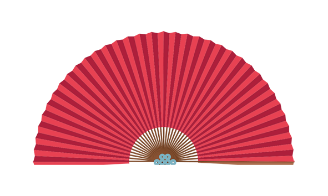 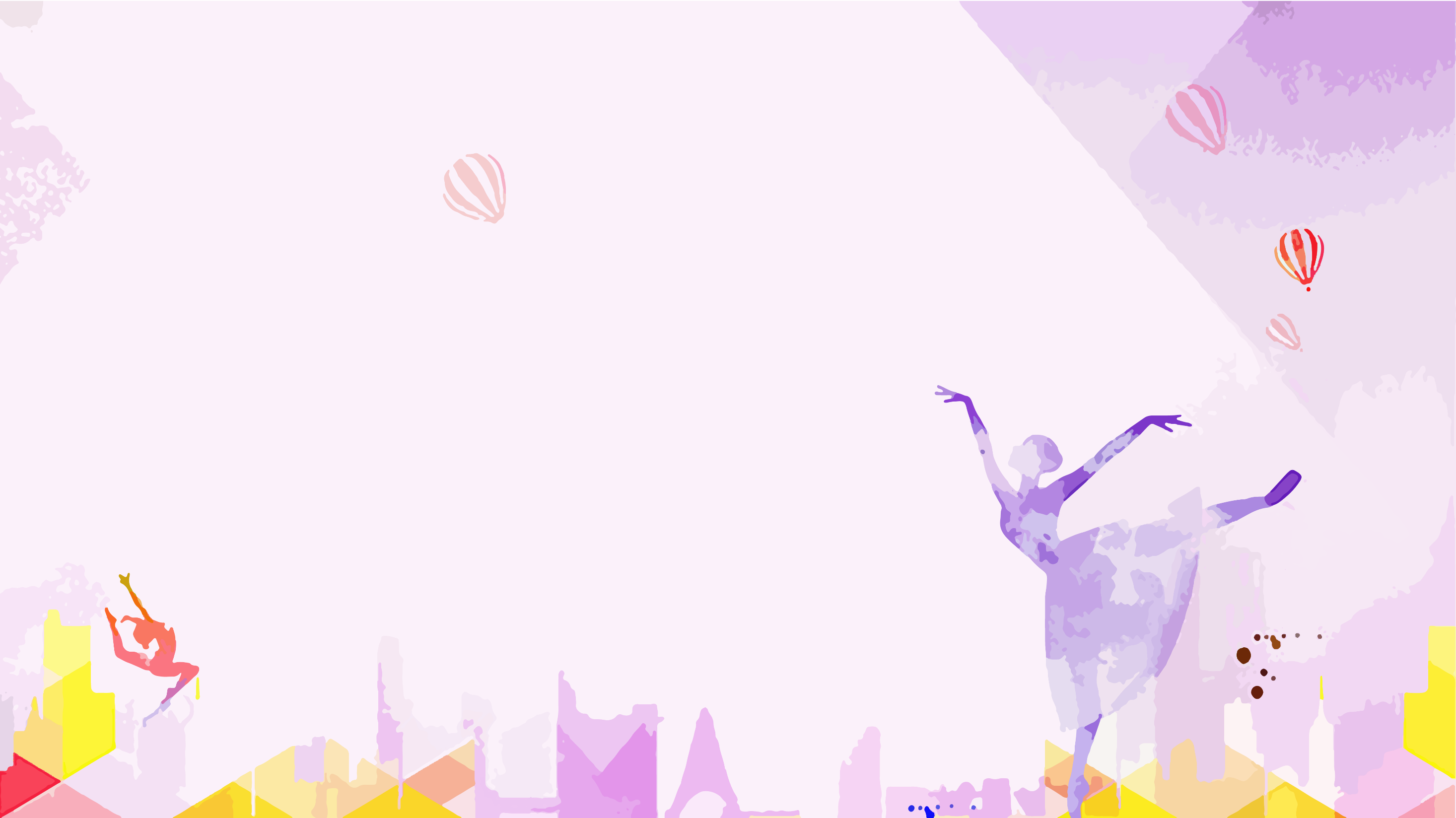 04 输入此处标题
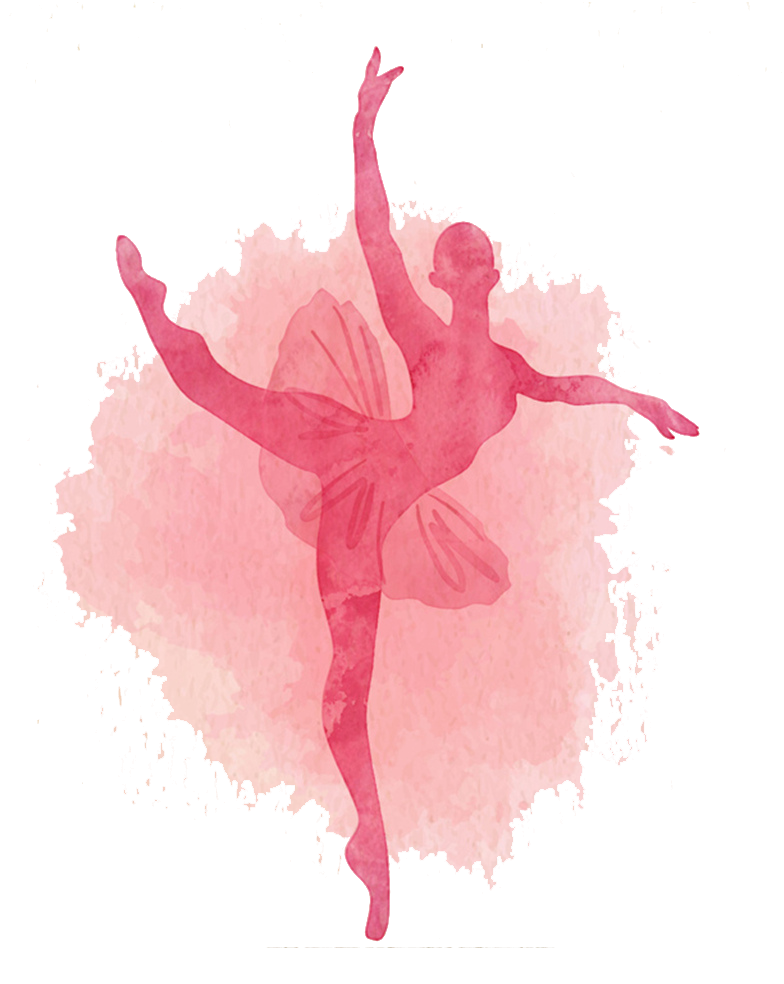 添加标题
01
请在此处添加具体内容，文字尽量言简意赅，简单说明即可，不必过于繁琐，注意版面美观度。
添加标题
02
请在此处添加具体内容，文字尽量言简意赅，简单说明即可，不必过于繁琐，注意版面美观度。
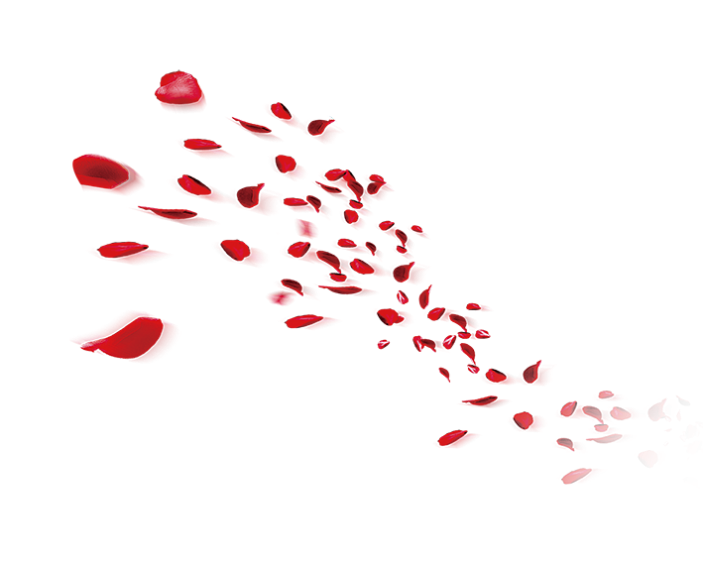 添加标题
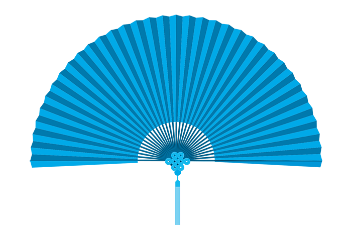 03
请在此处添加具体内容，文字尽量言简意赅，简单说明即可，不必过于繁琐，注意版面美观度。
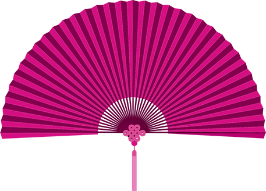 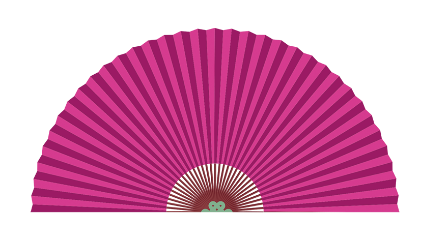 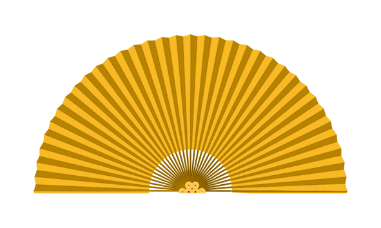 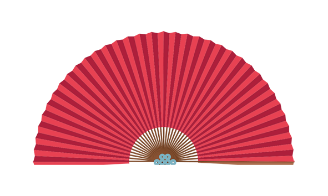 添加标题
04
请在此处添加具体内容，文字尽量言简意赅，简单说明即可，不必过于繁琐，注意版面美观度。
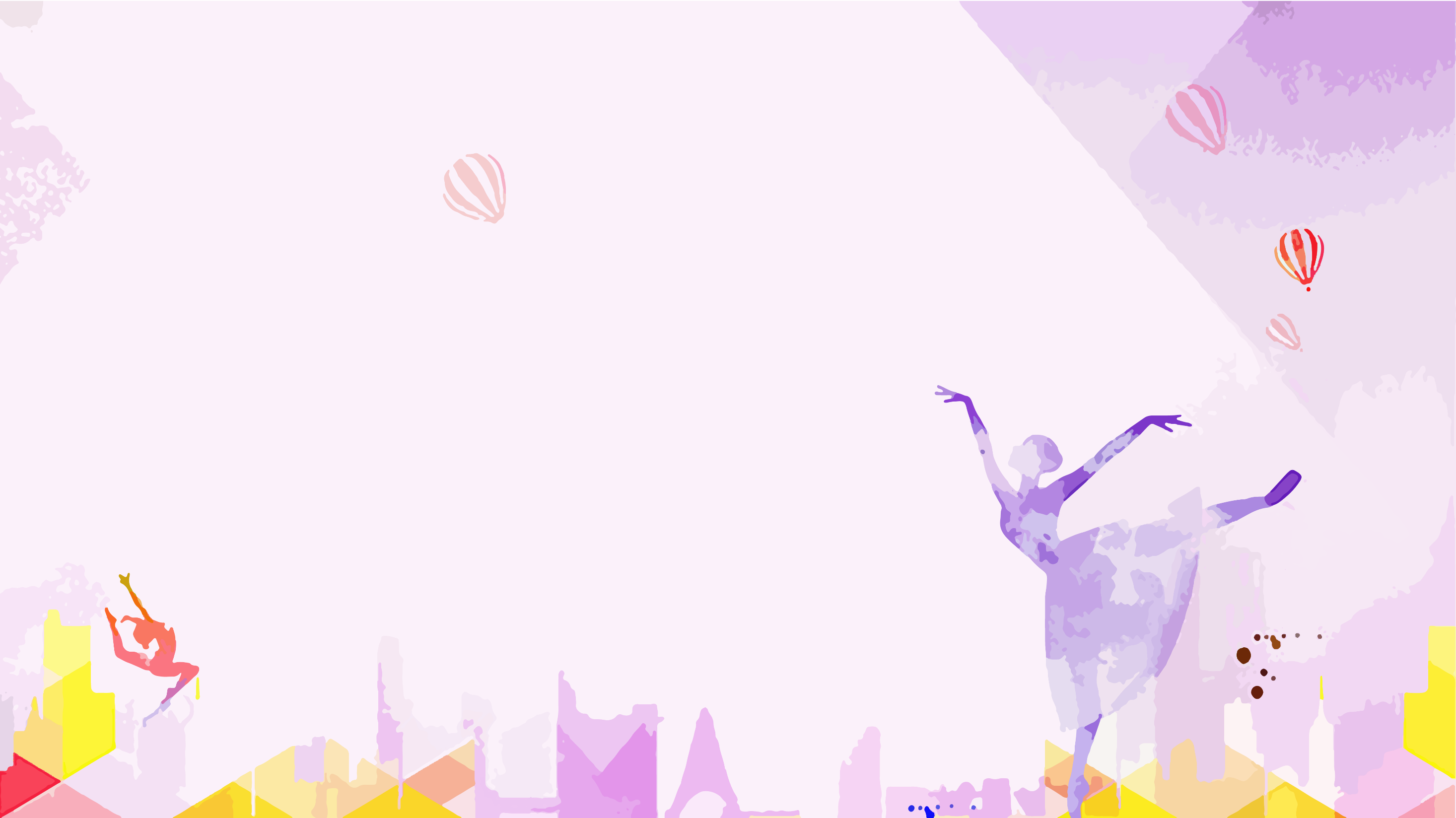 04 输入此处标题
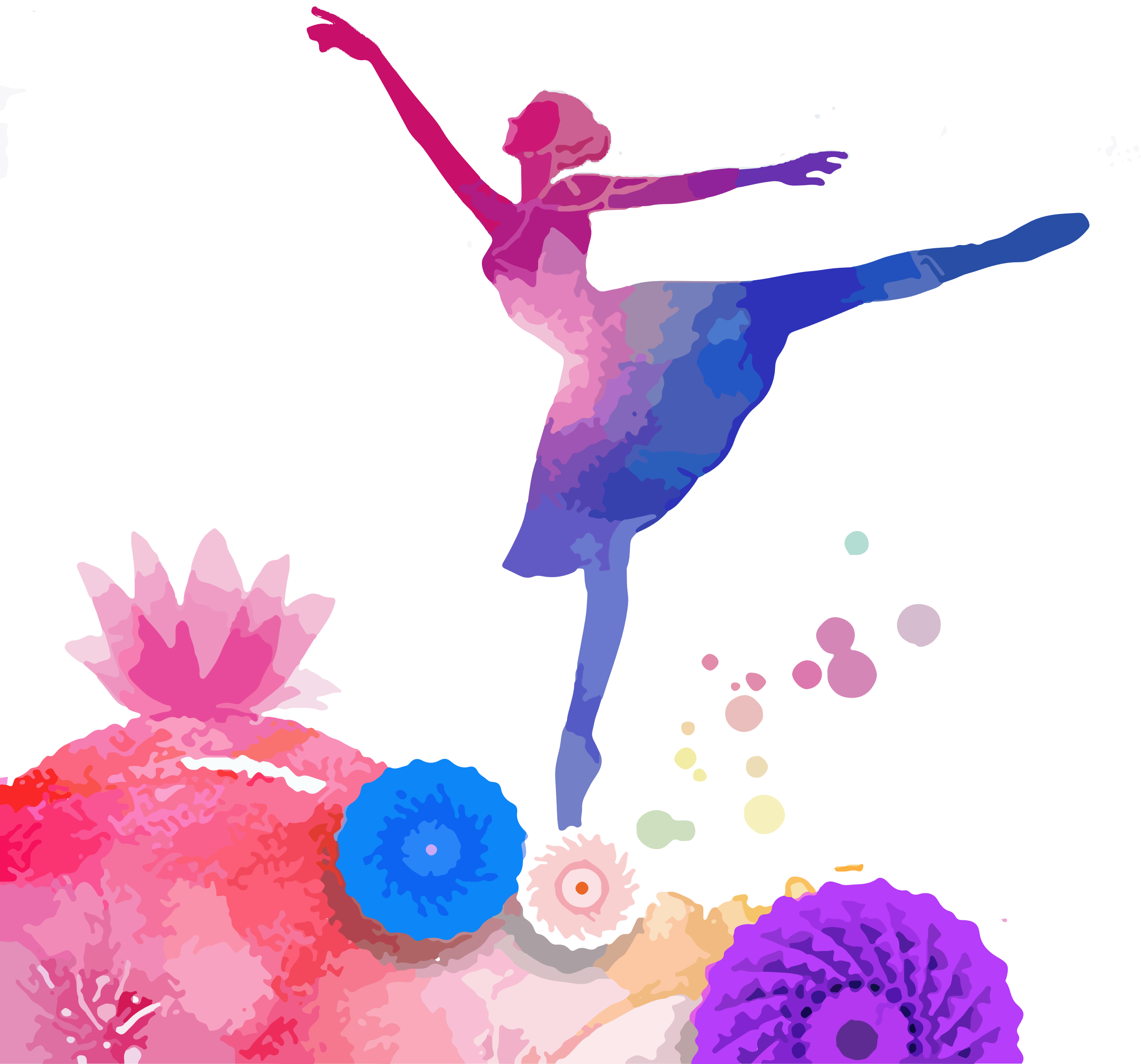 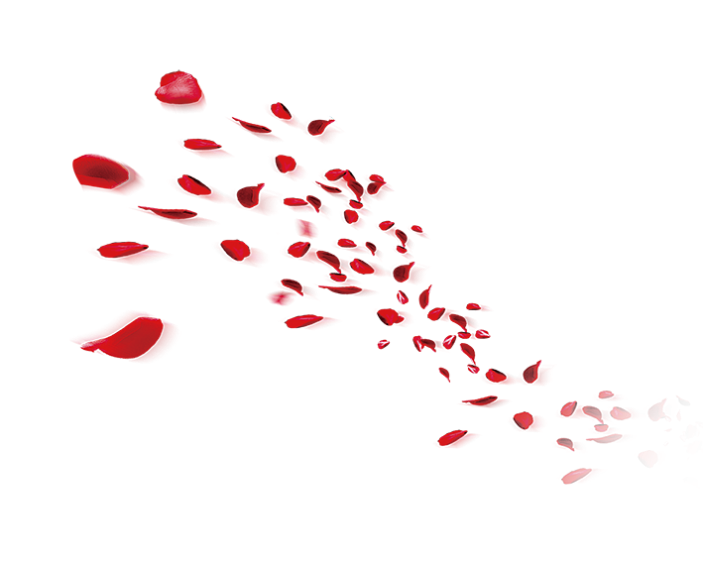 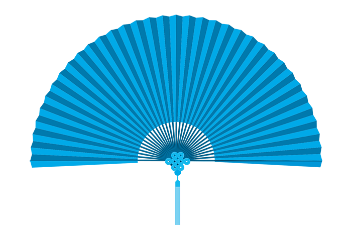 请在此处添加具体内容，文字尽量言简意赅，简单说明即可，不必过于繁琐，注意版面美观度。
请在此处添加具体内容，文字尽量言简意赅，简单说明即可，不必过于繁琐，注意版面美观度。
添加标题
添加标题
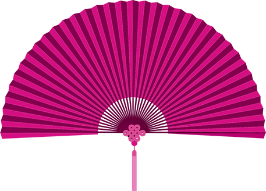 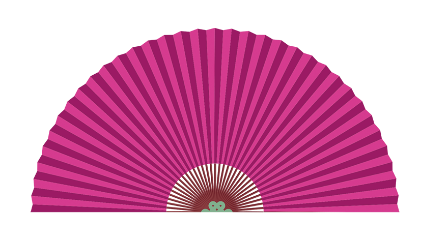 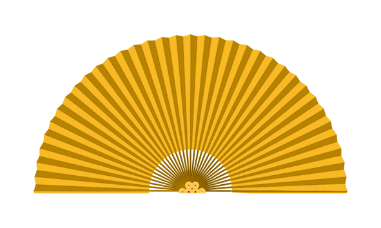 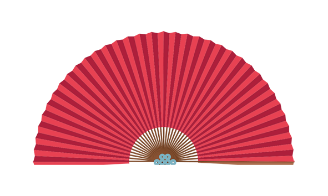 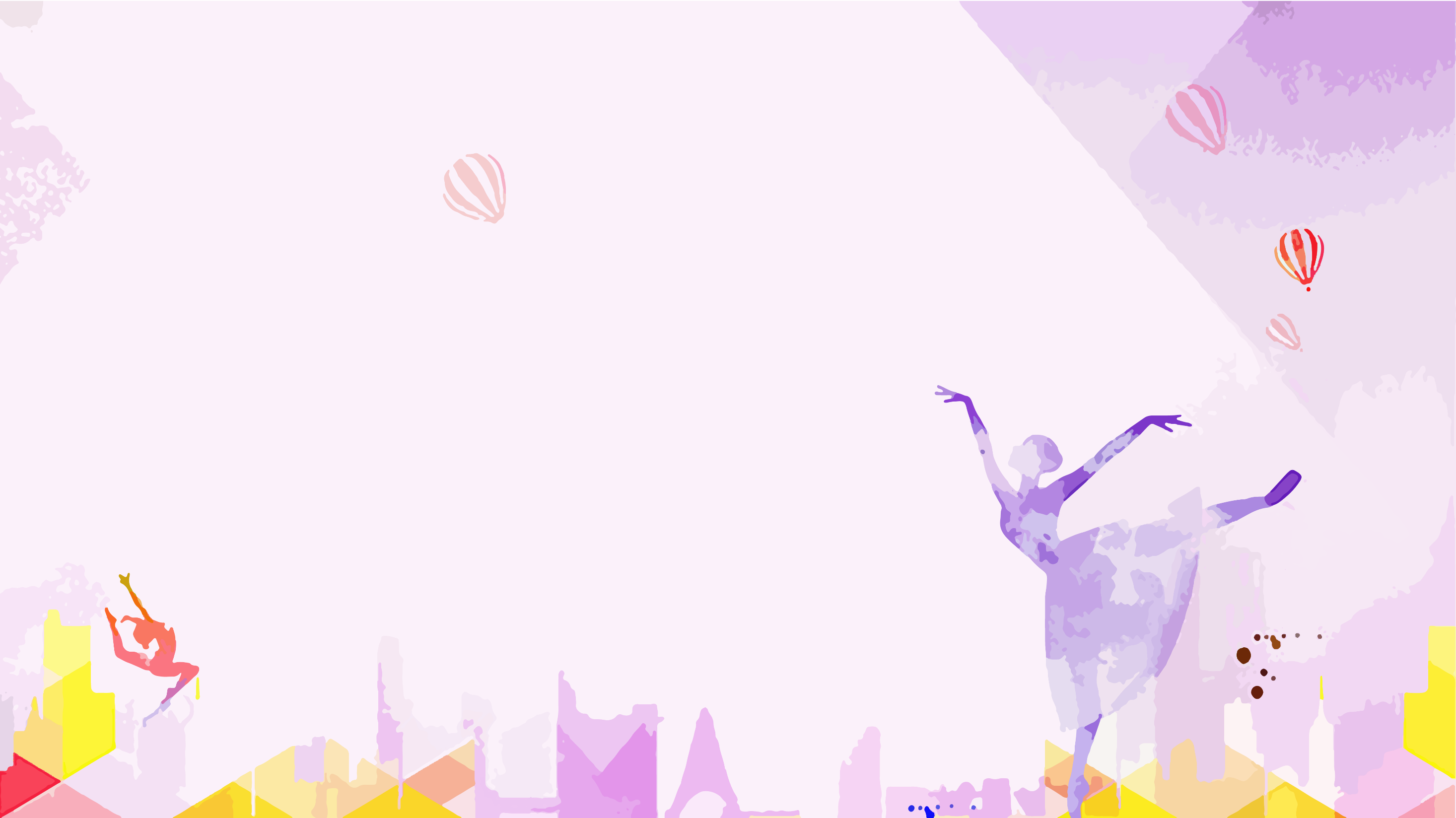 04 输入此处标题
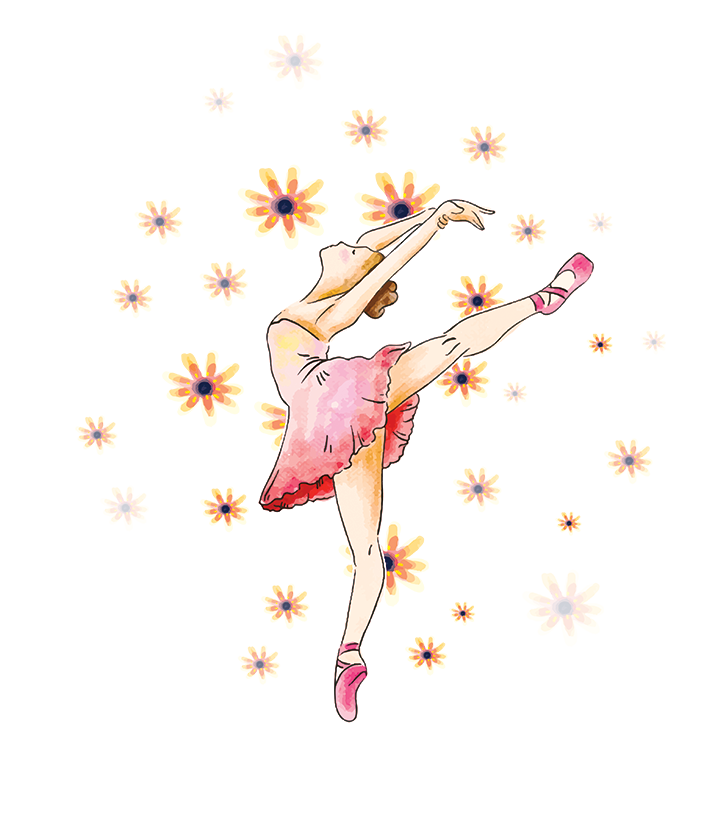 添加标题
添加标题
添加标题
请在此处添加具体内容，文字尽量言简意赅，简单说明即可，不必过于繁琐，注意版面美观度。
请在此处添加具体内容，文字尽量言简意赅，简单说明即可，不必过于繁琐，注意版面美观度。
请在此处添加具体内容，文字尽量言简意赅，简单说明即可，不必过于繁琐，注意版面美观度。
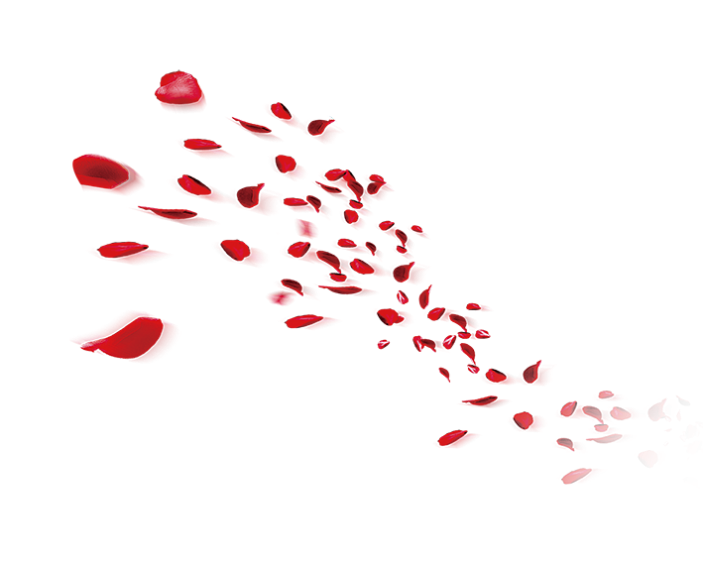 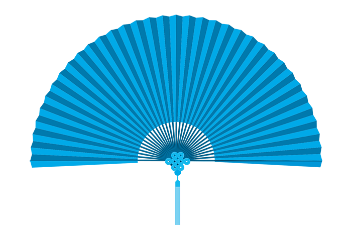 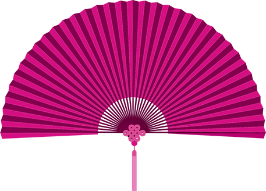 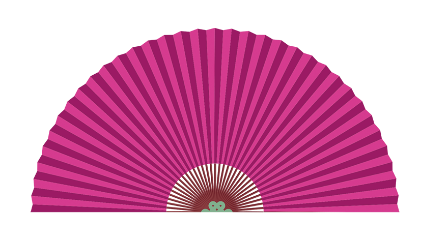 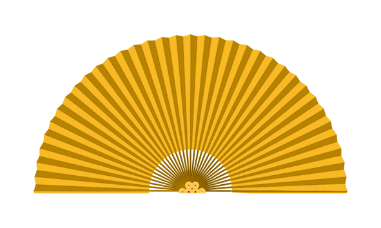 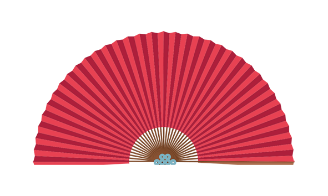 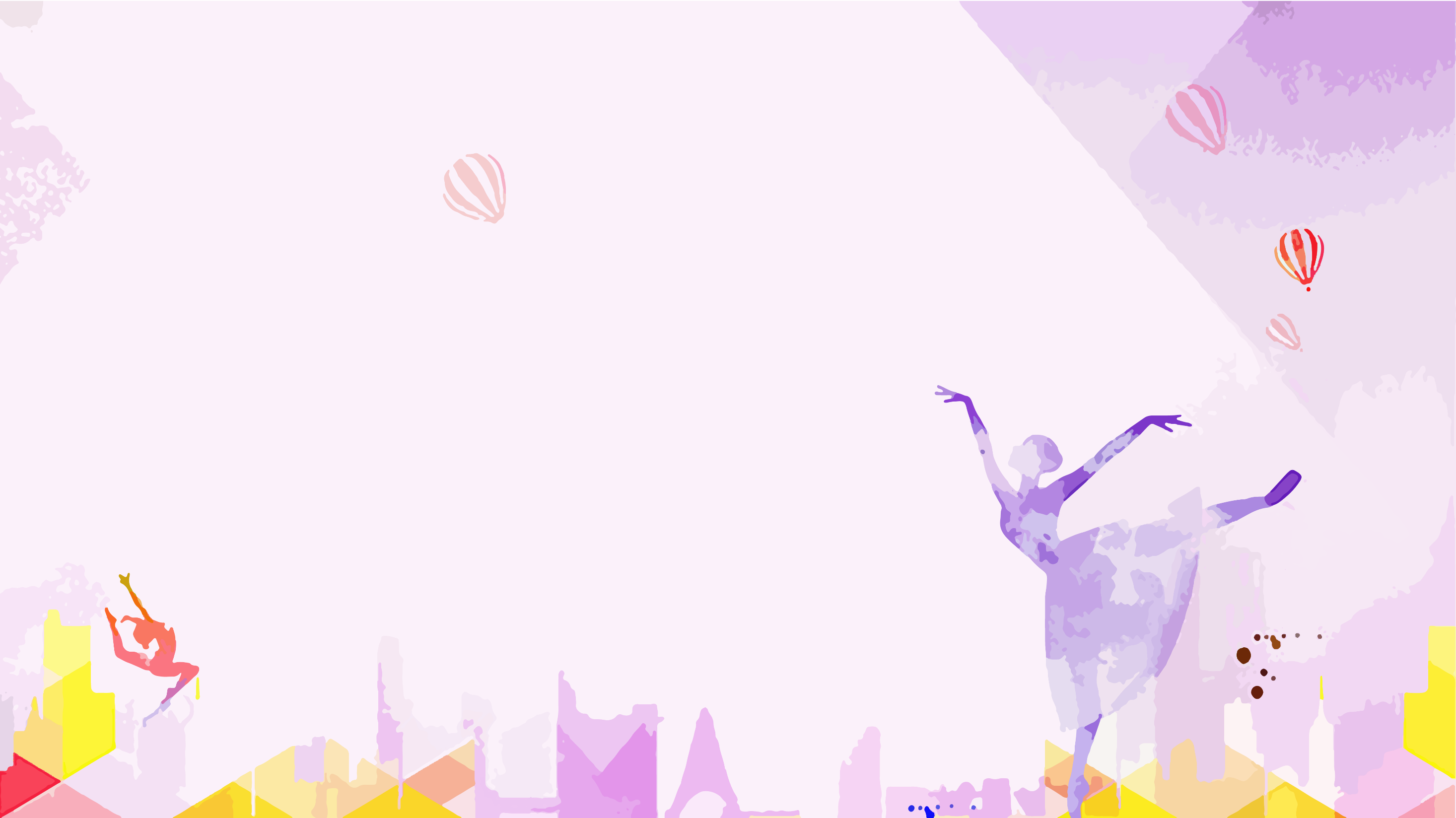 04 输入此处标题
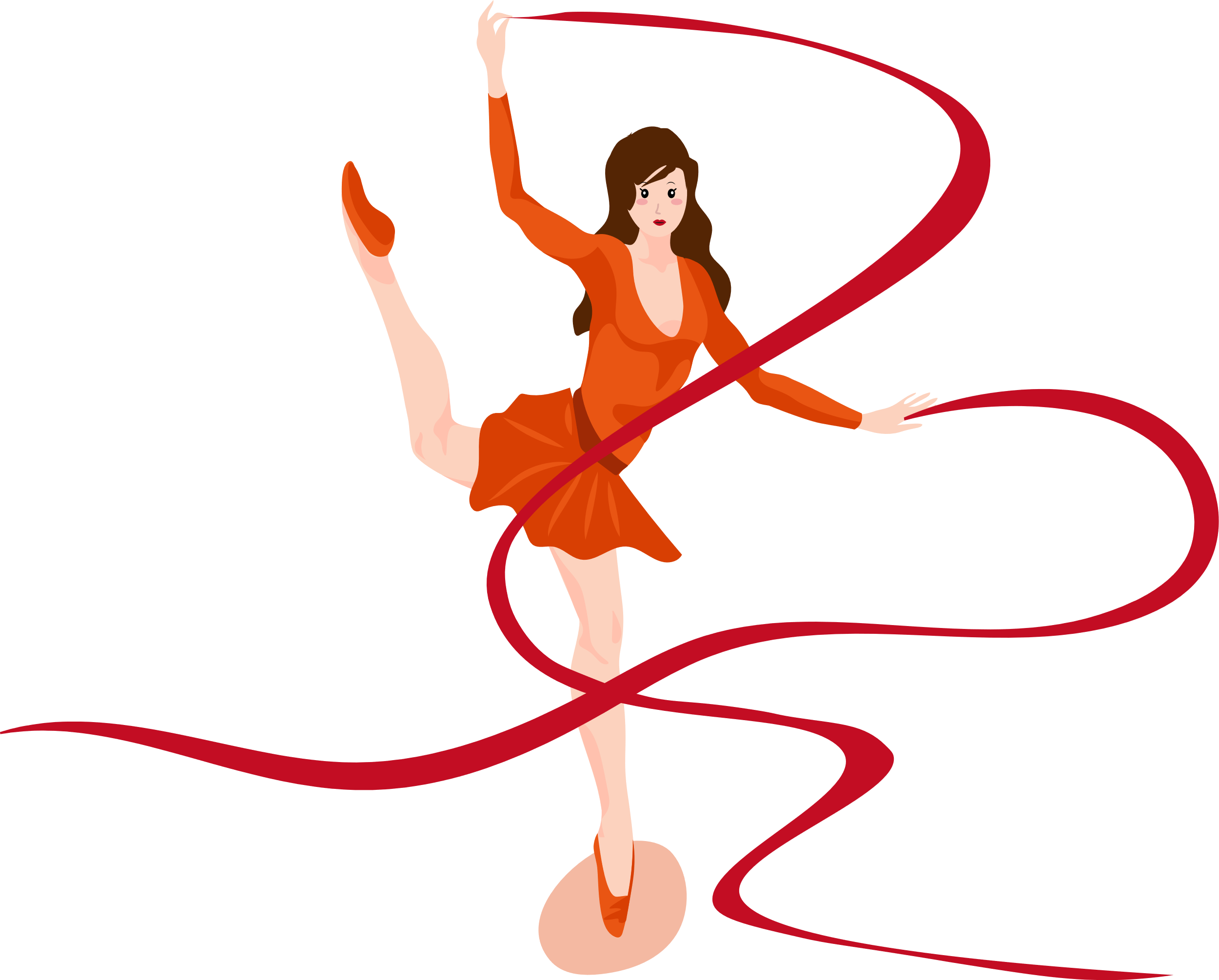 添加标题
添加标题
添加标题
添加标题
请在此处添加具体内容，文字尽量言简意赅，简单说明即可，不必过于繁琐，注意版面美观度。
请在此处添加具体内容，文字尽量言简意赅，简单说明即可，不必过于繁琐，注意版面美观度。
请在此处添加具体内容，文字尽量言简意赅，简单说明即可，不必过于繁琐，注意版面美观度。
请在此处添加具体内容，文字尽量言简意赅，简单说明即可，不必过于繁琐，注意版面美观度。
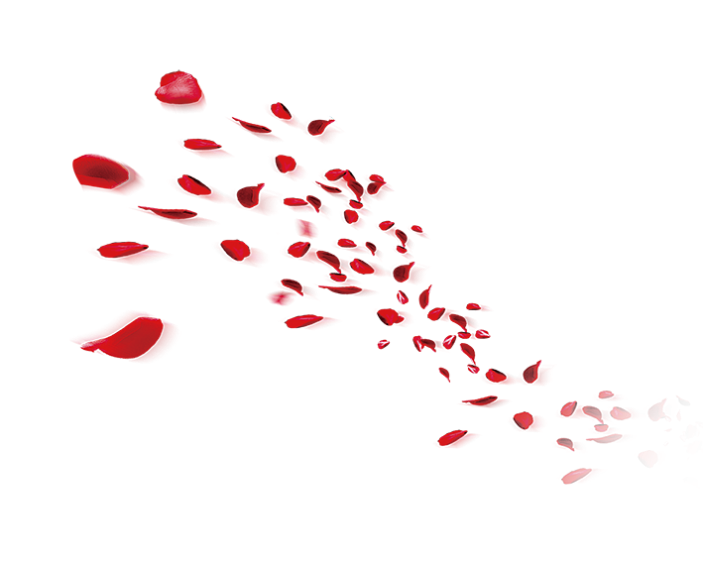 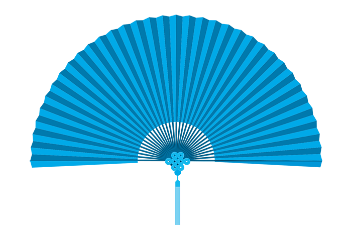 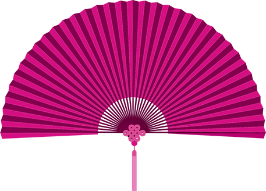 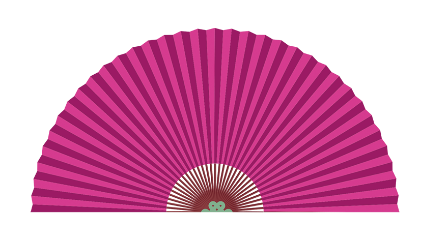 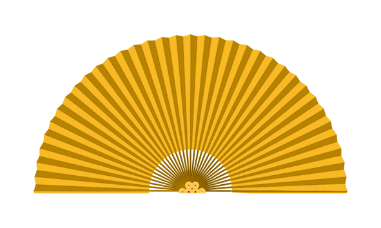 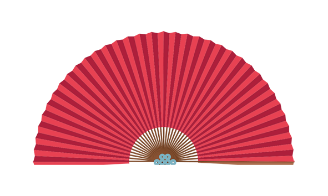 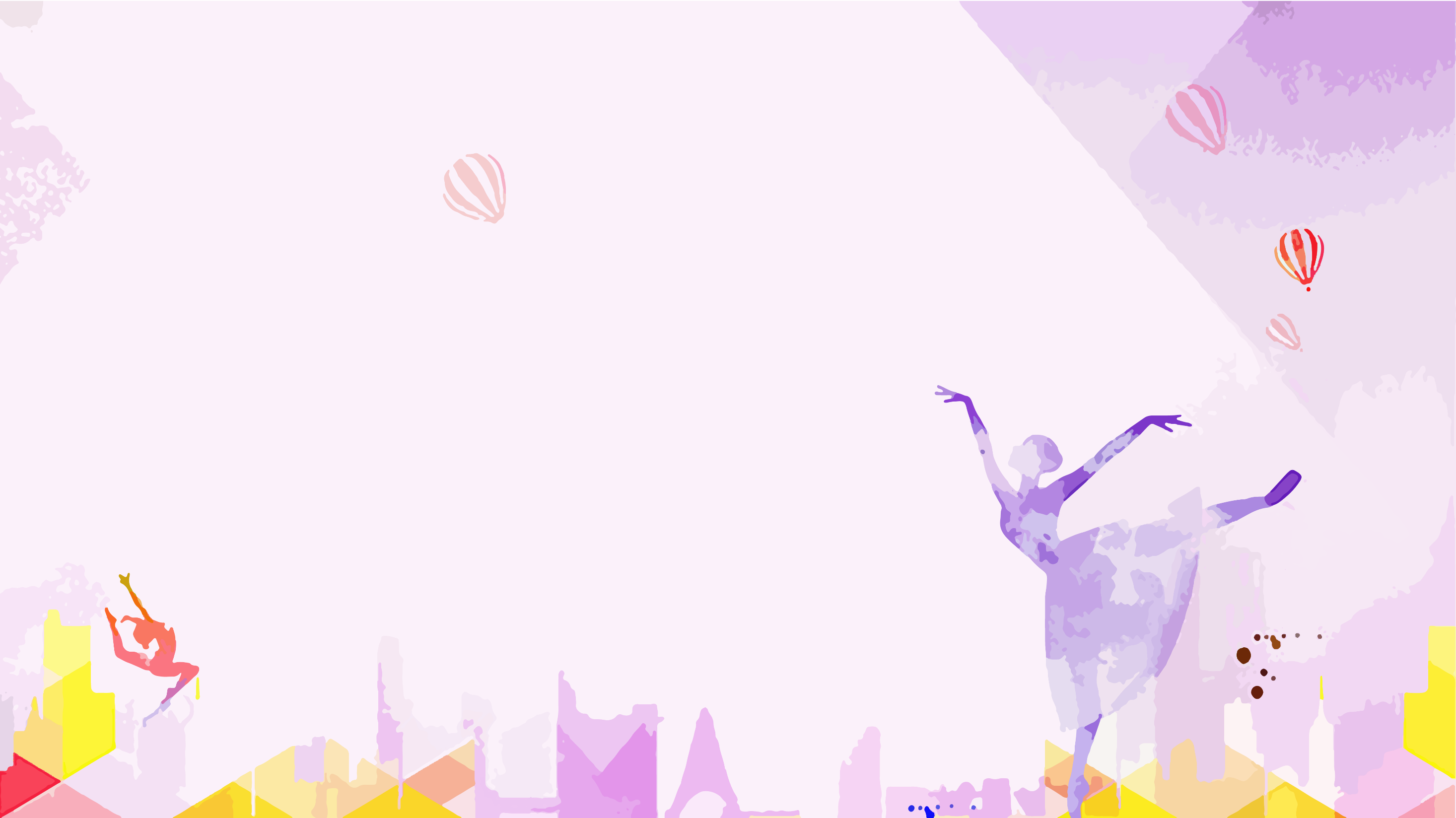 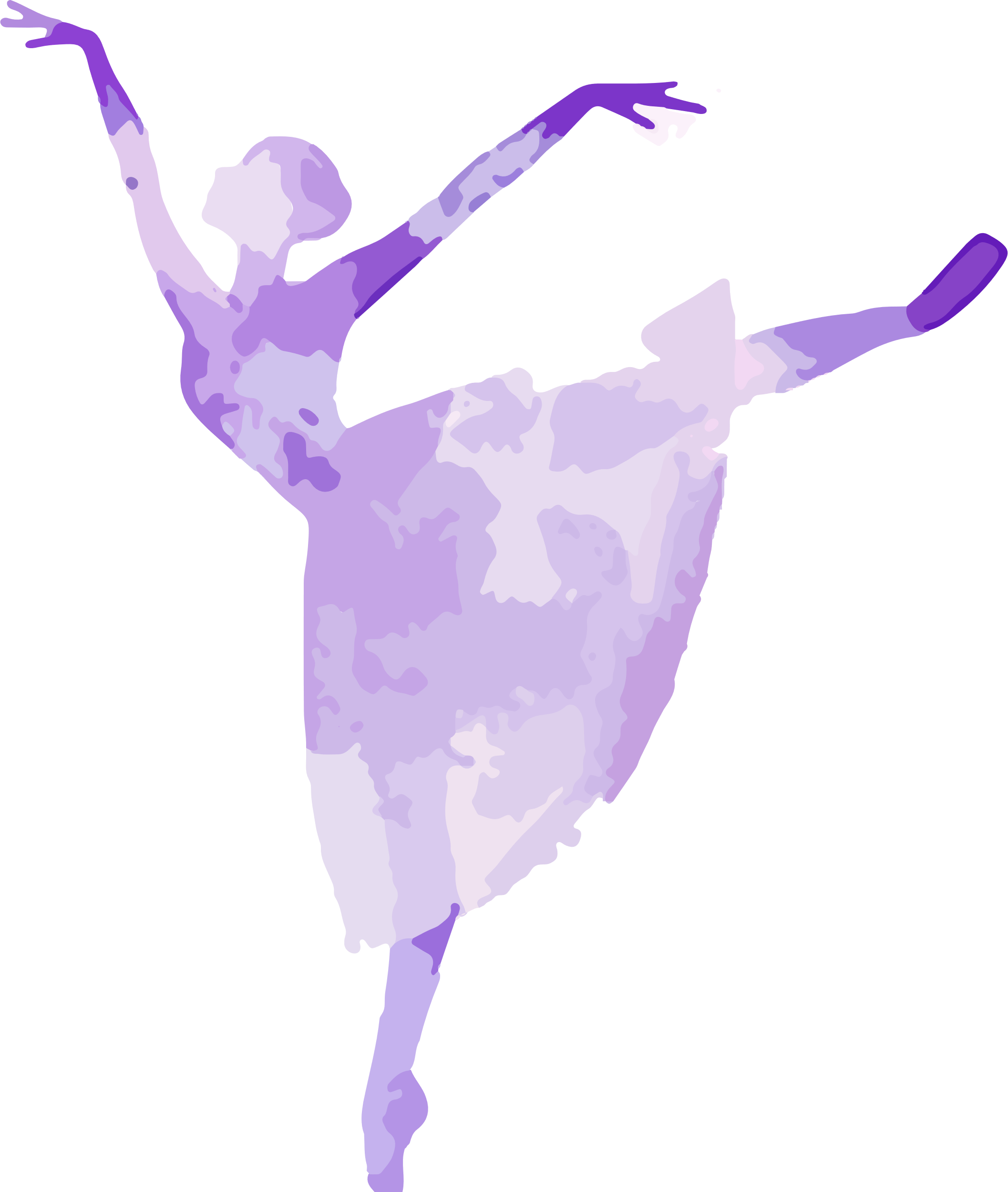 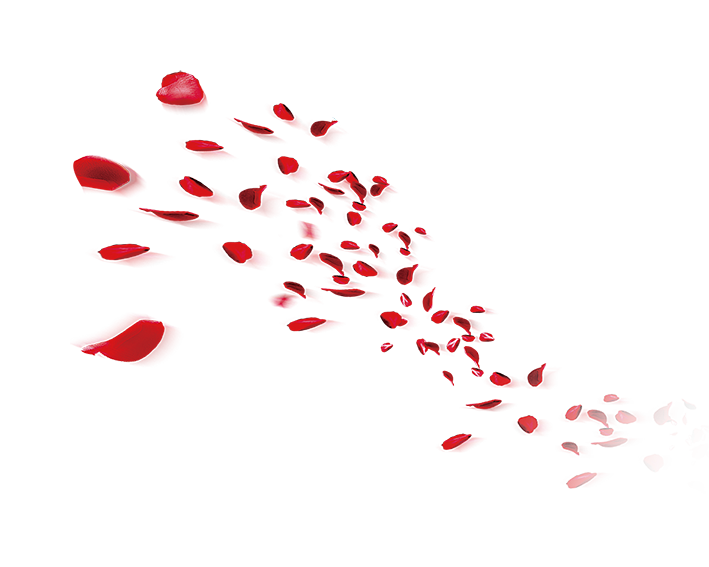 感谢您的欣赏
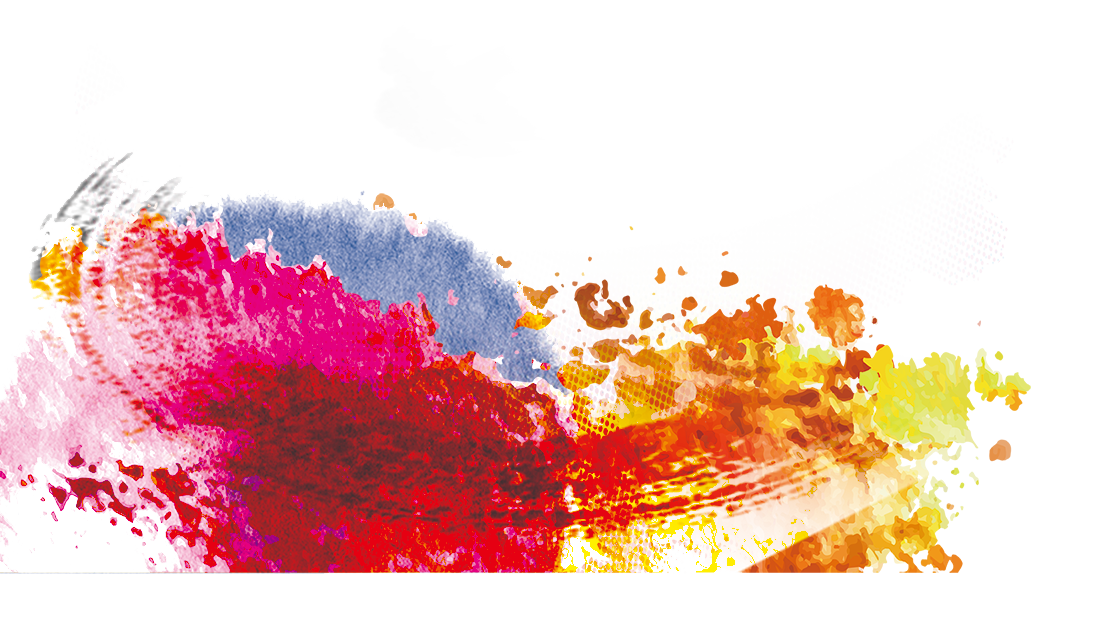 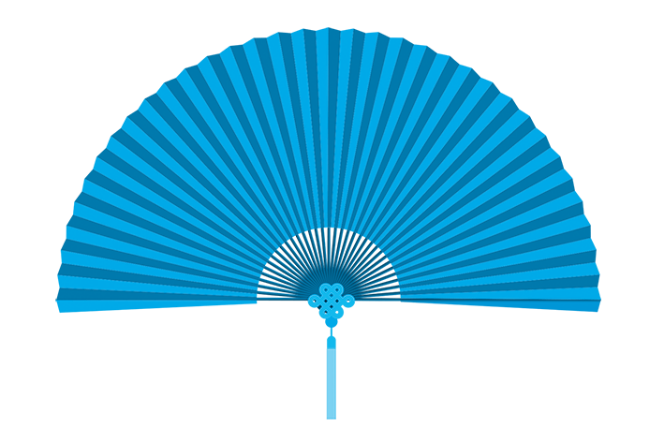 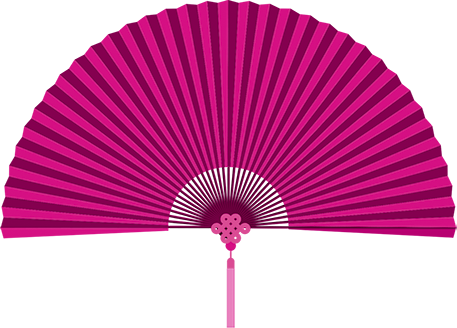 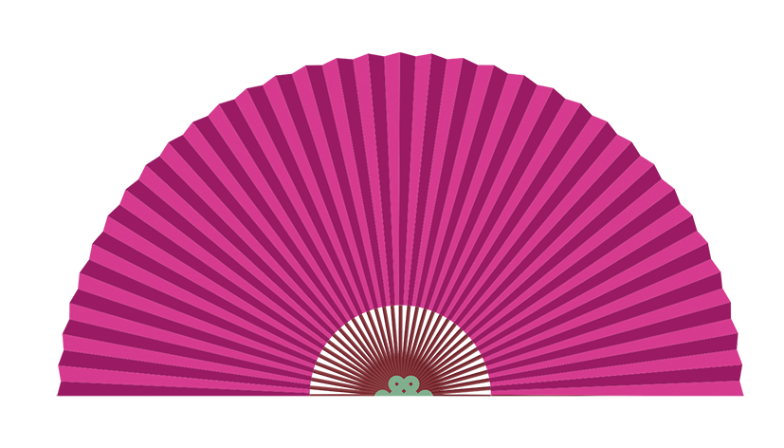 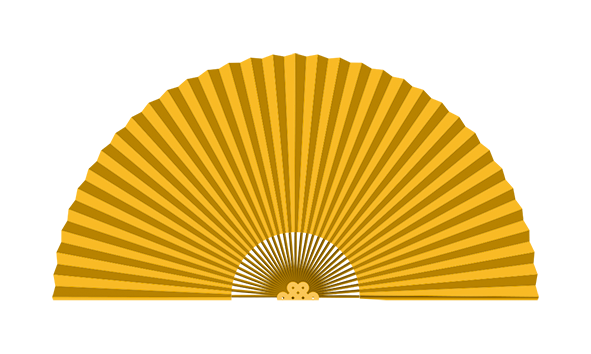 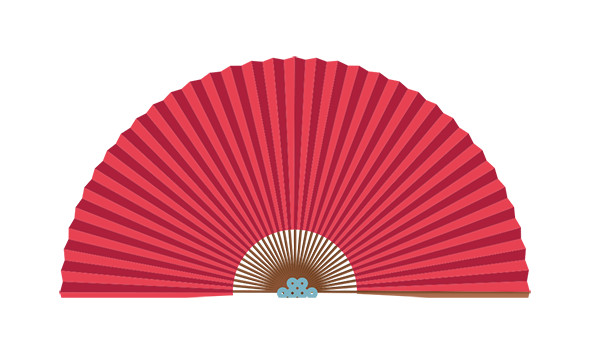